CALCULUS
Additivity of limit
1
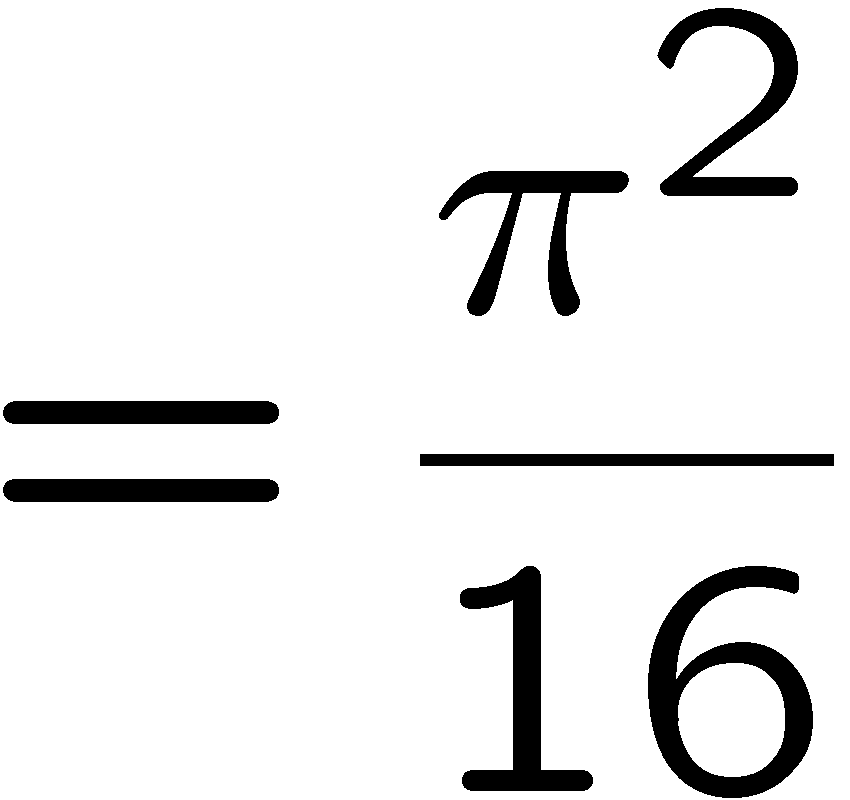 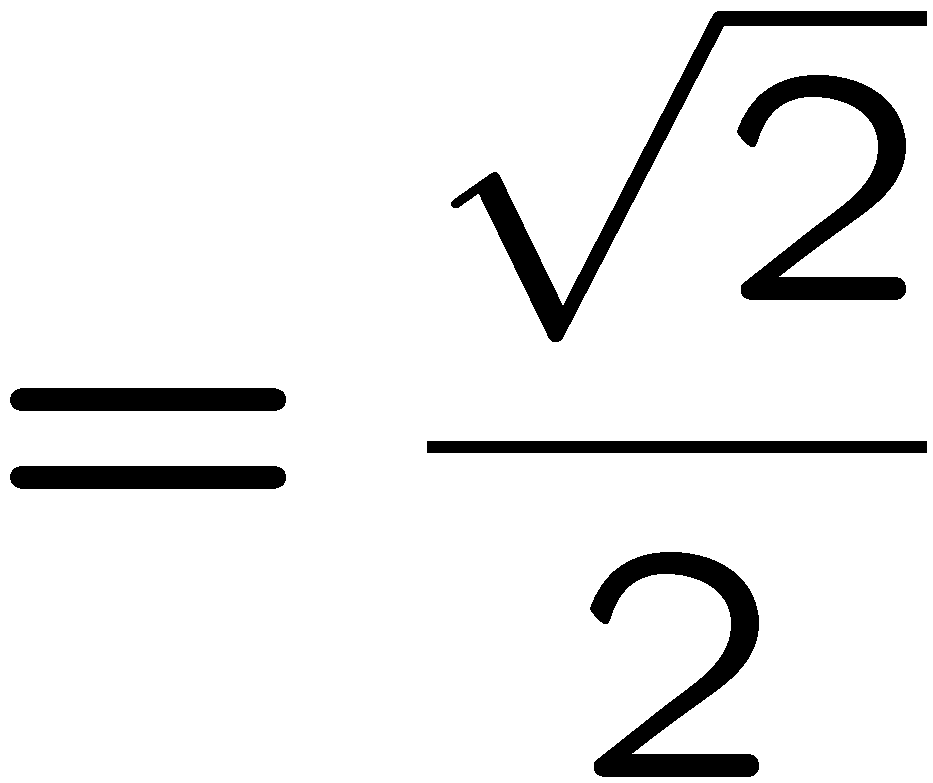 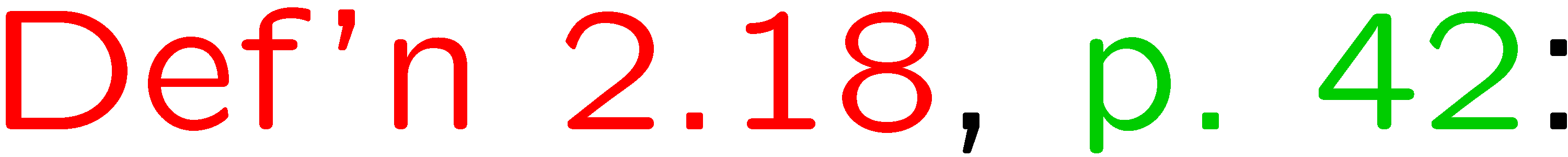 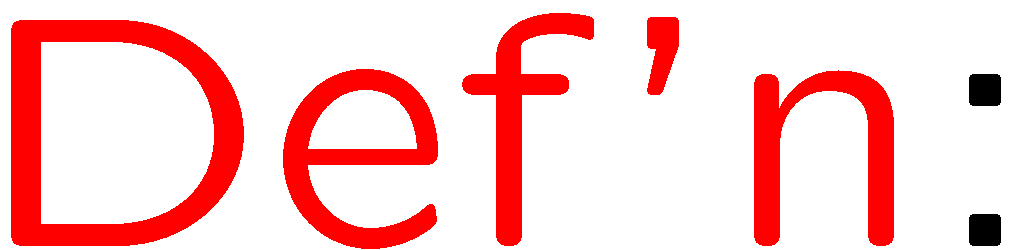 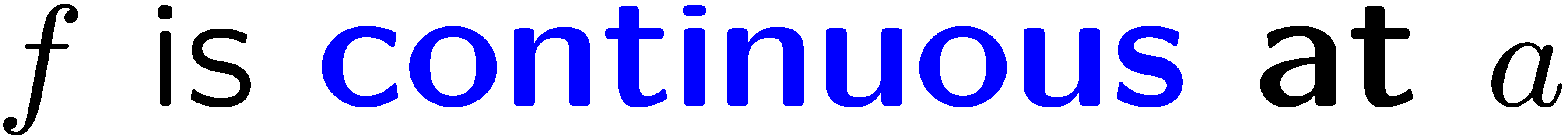 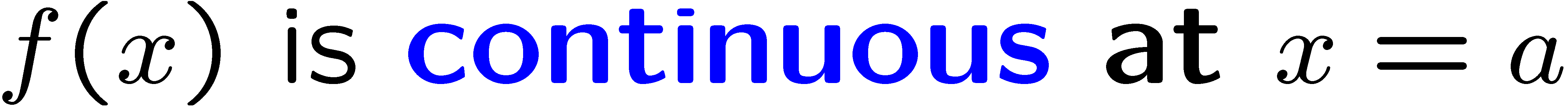 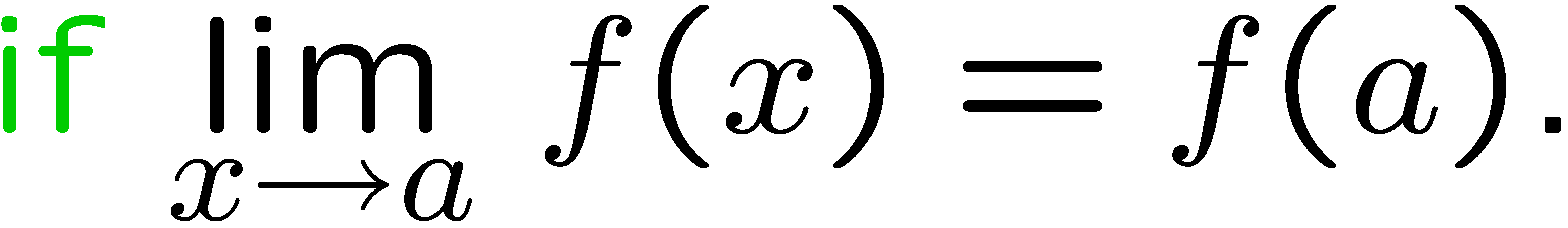 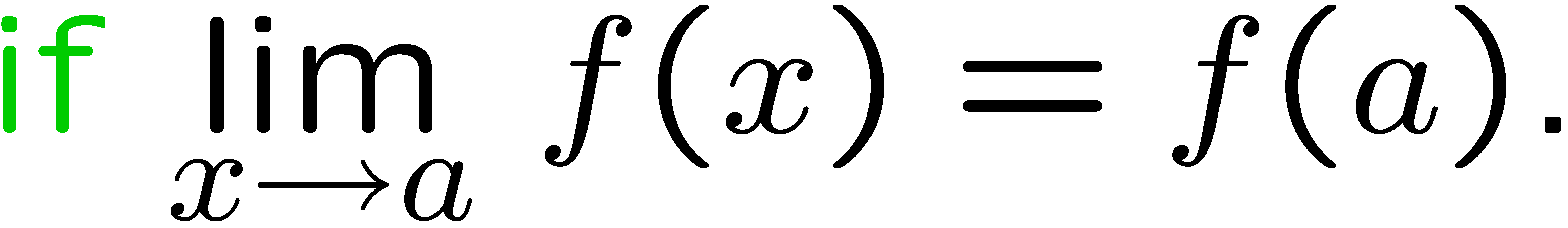 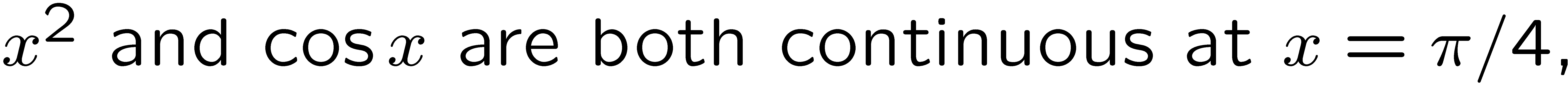 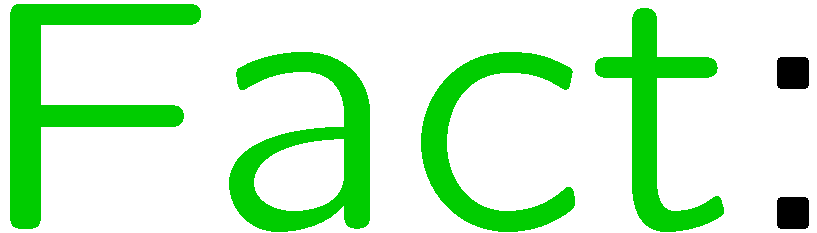 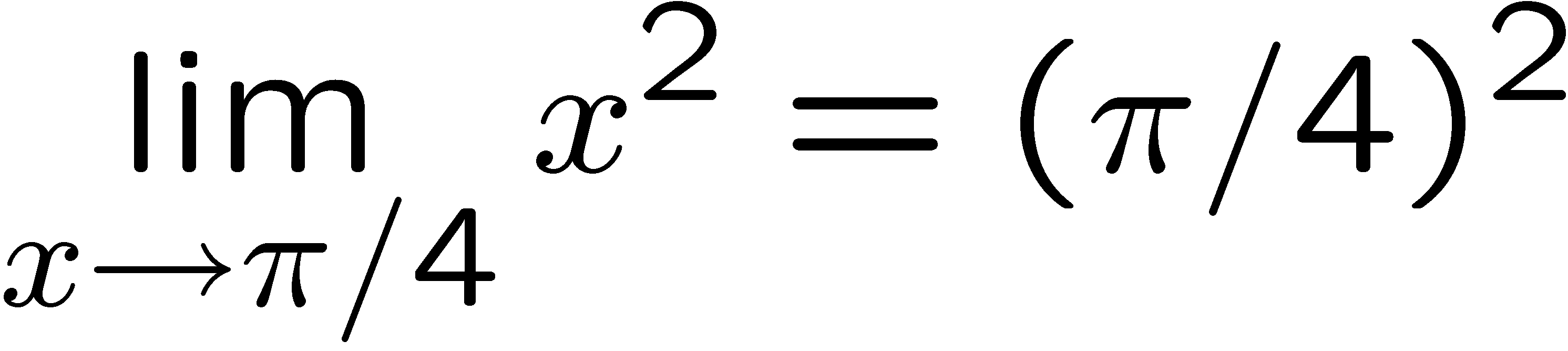 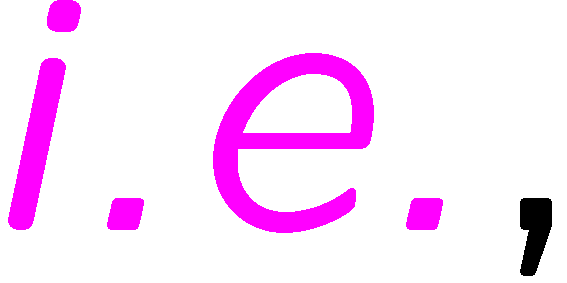 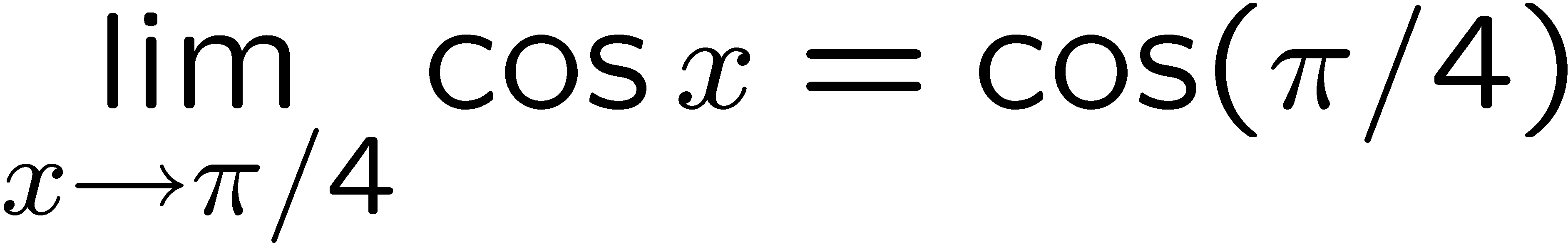 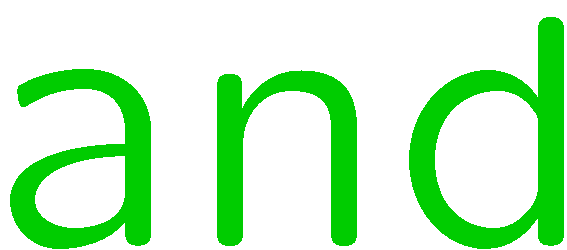 2
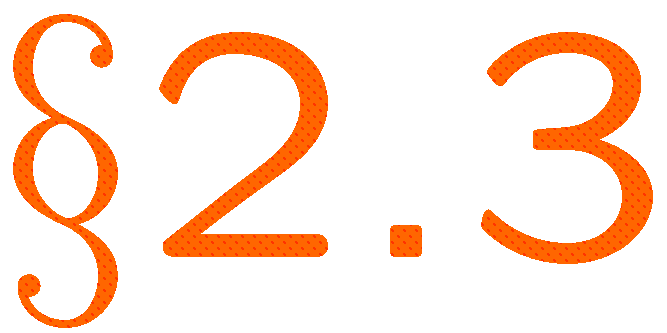 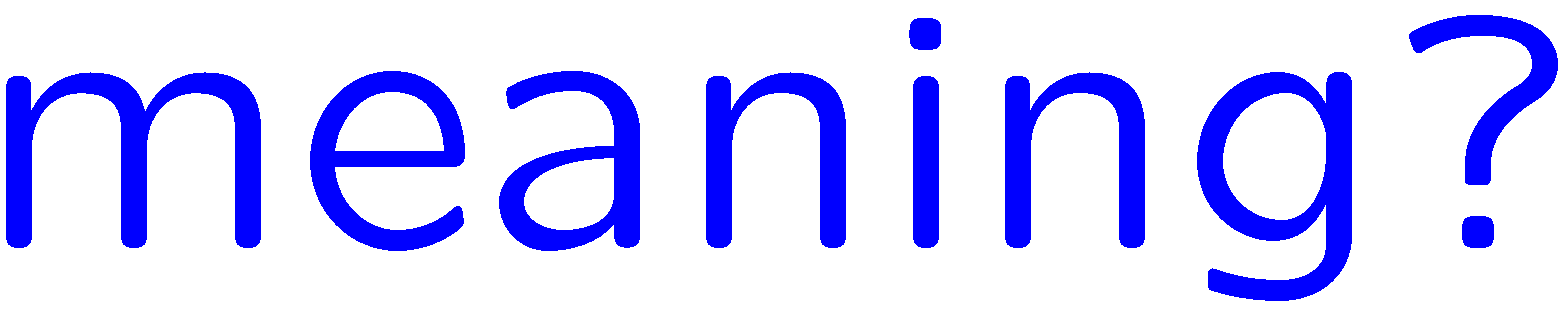 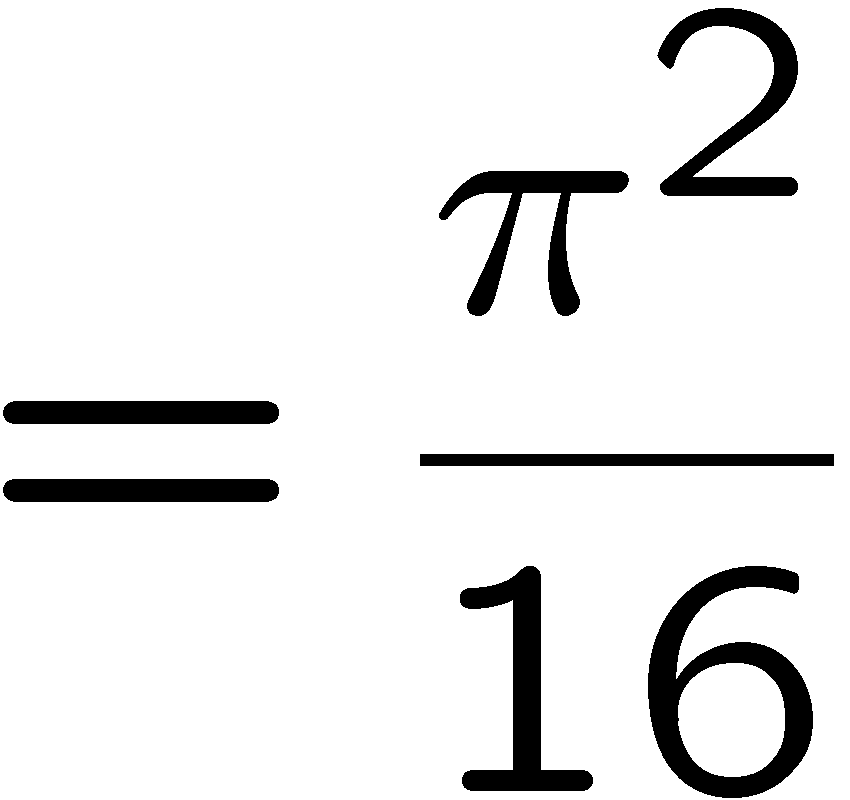 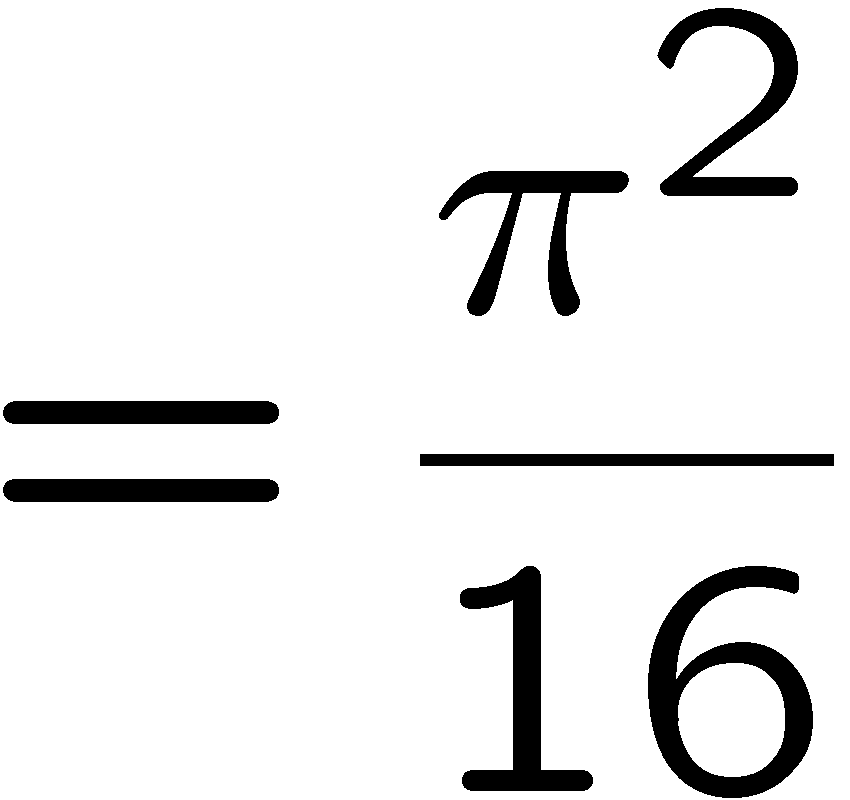 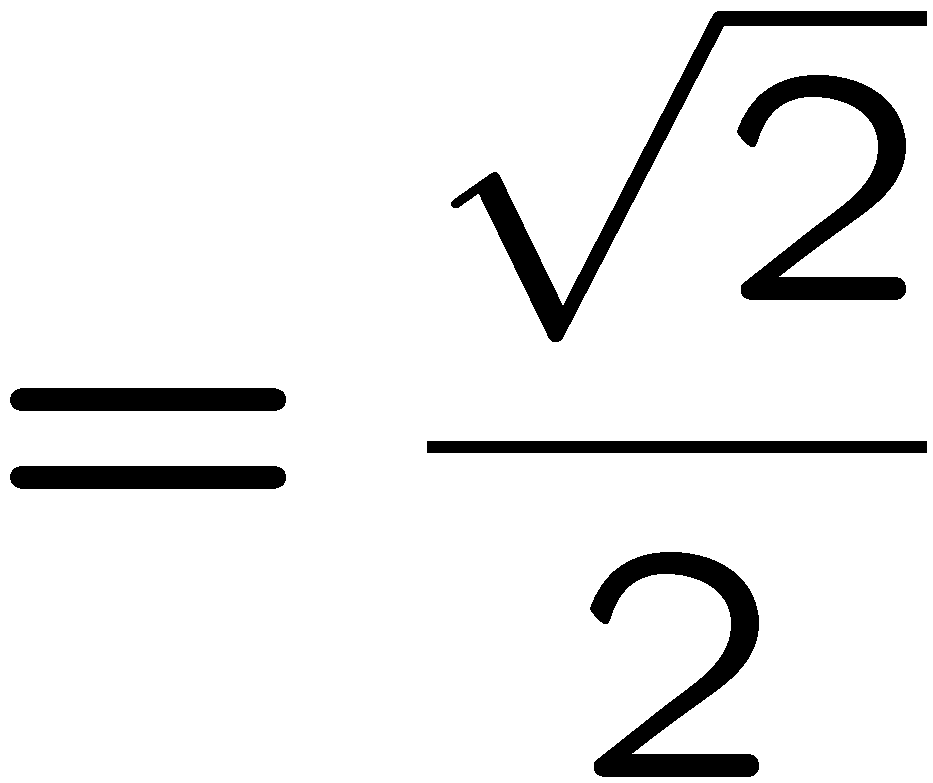 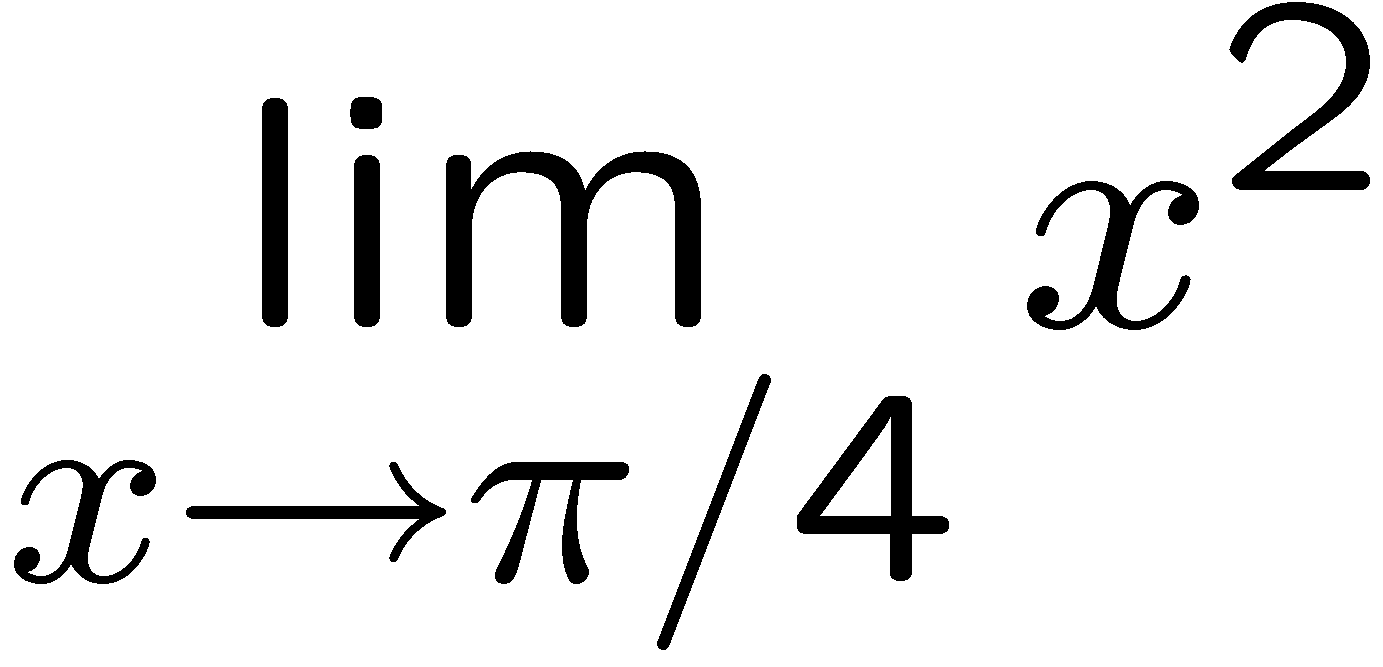 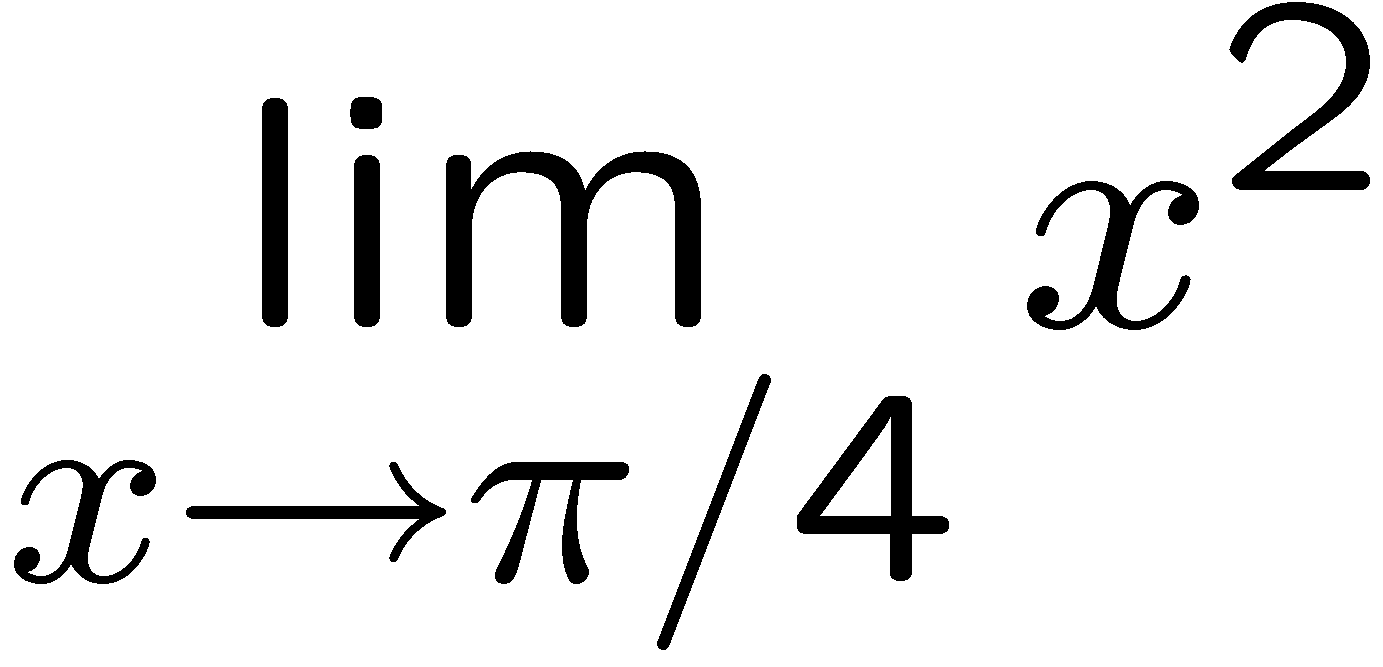 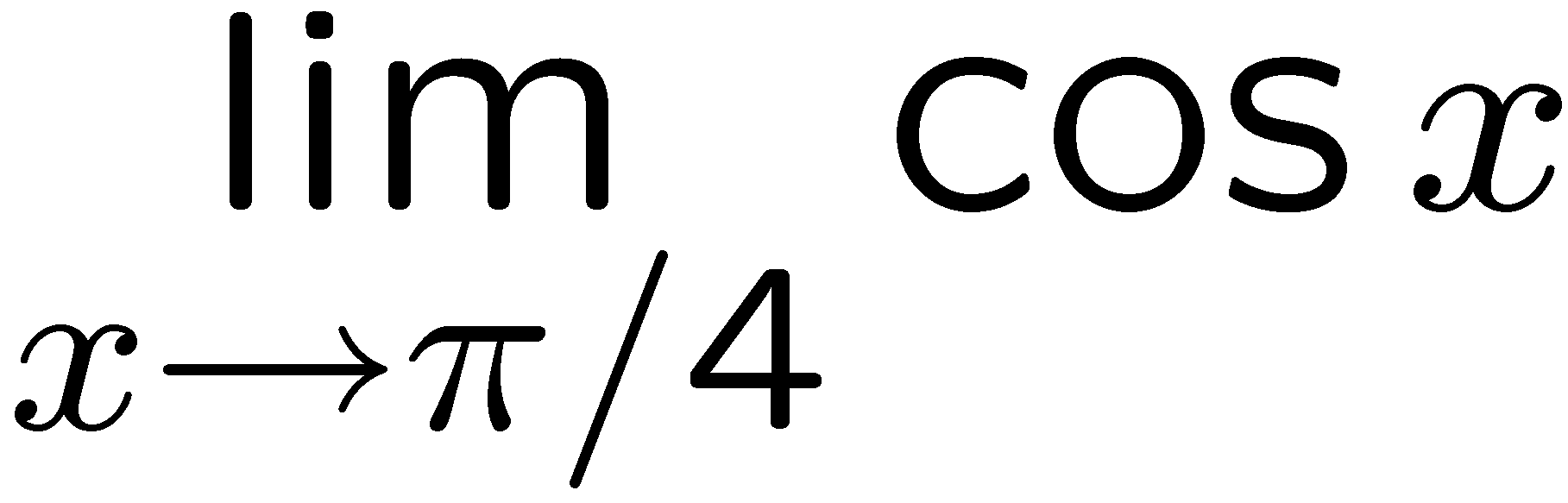 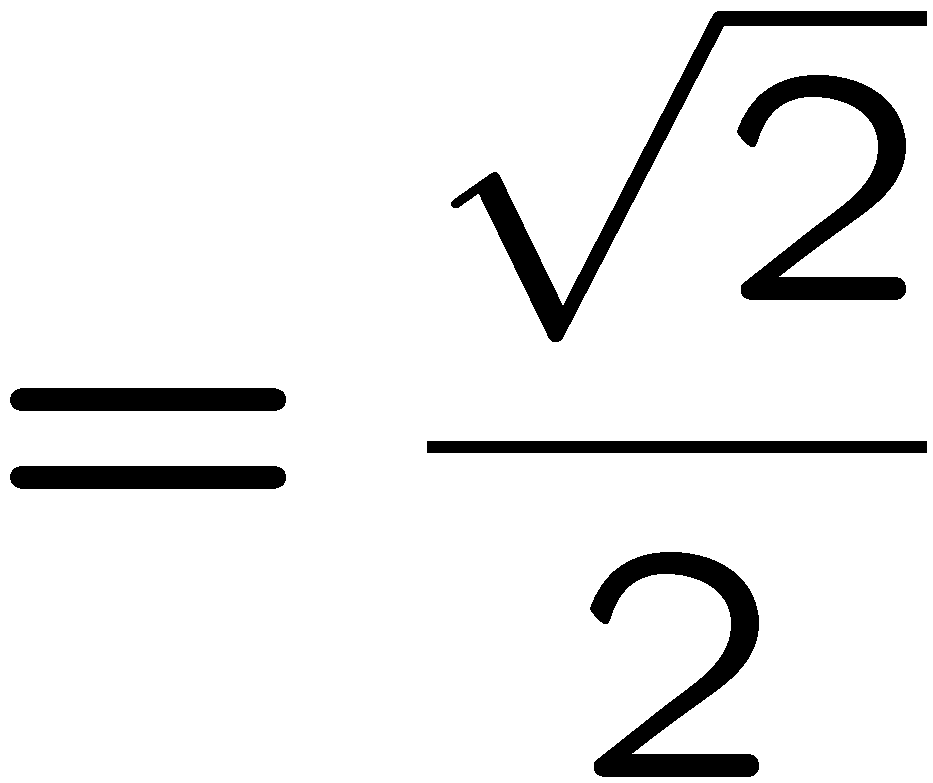 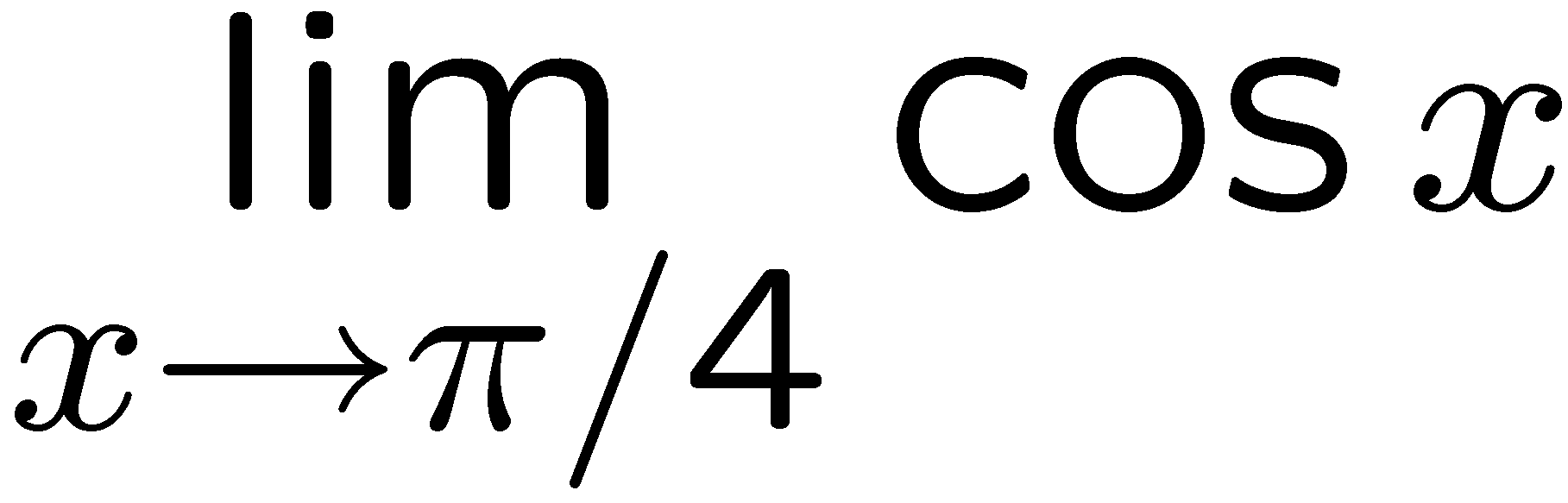 3
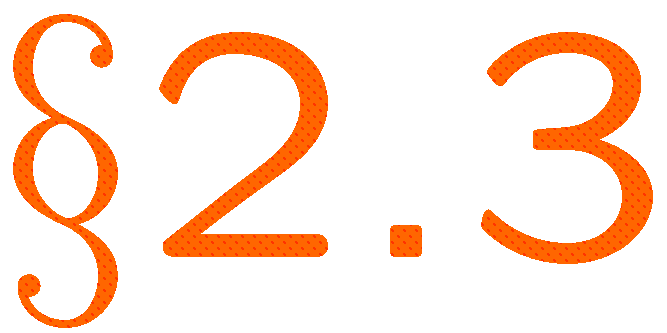 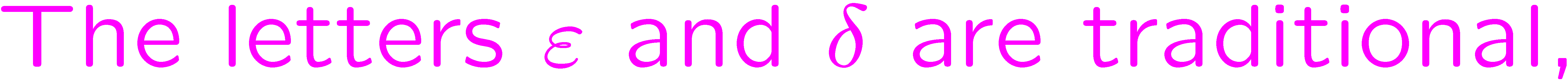 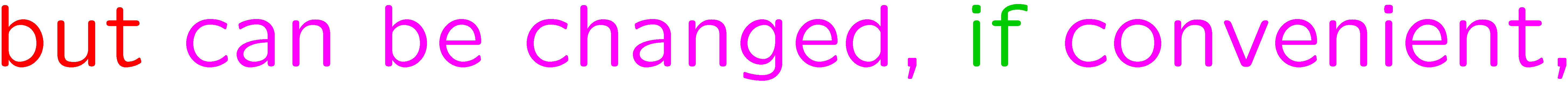 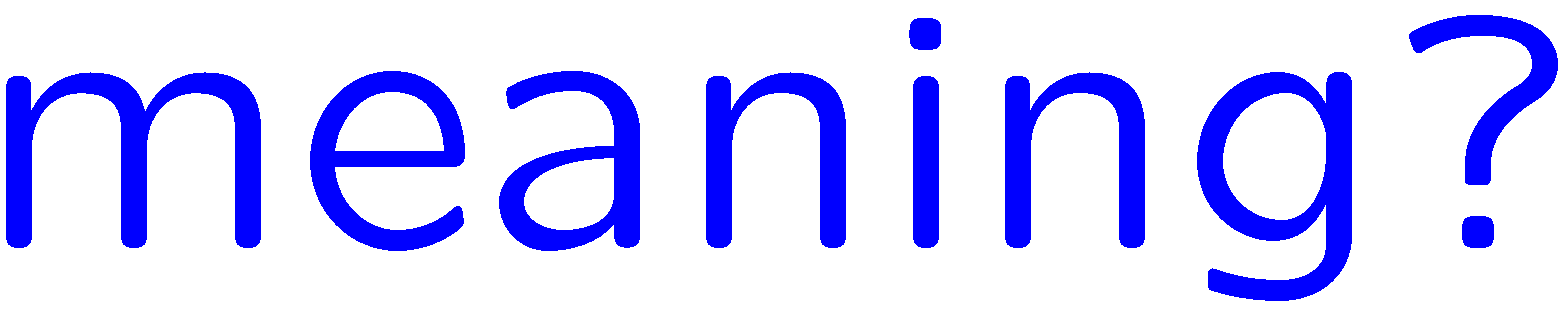 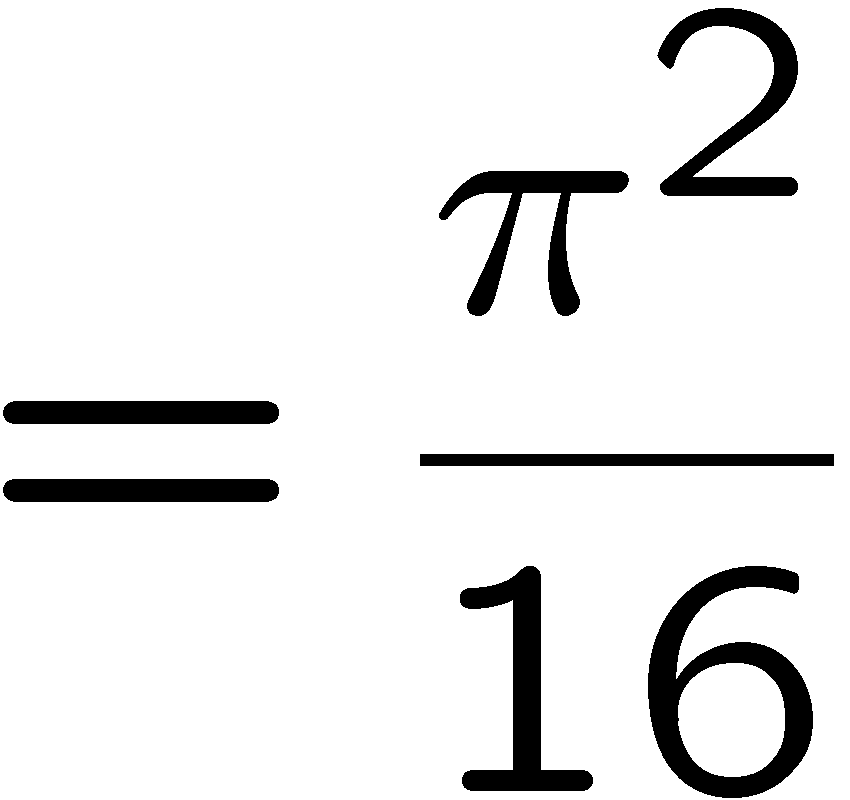 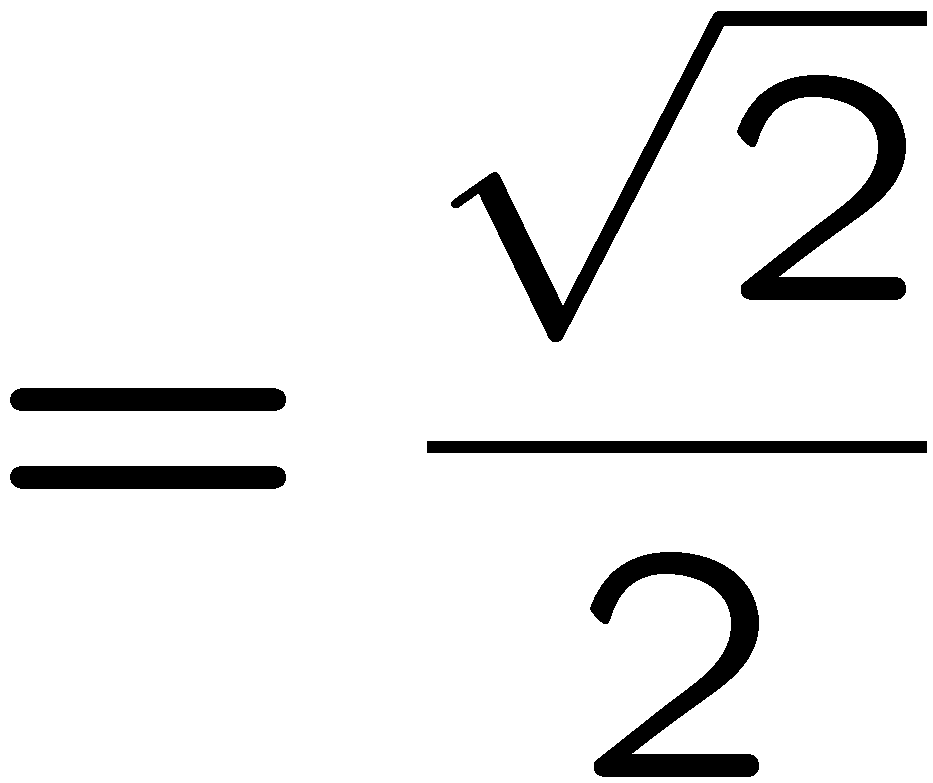 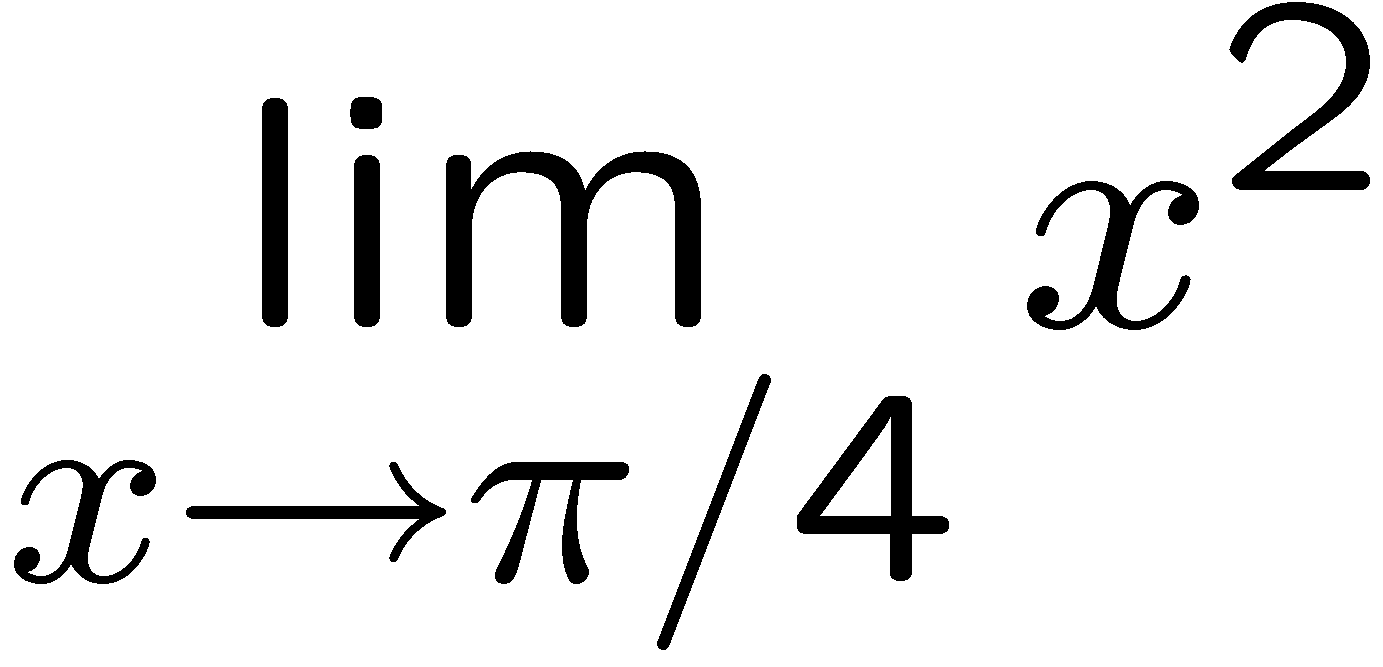 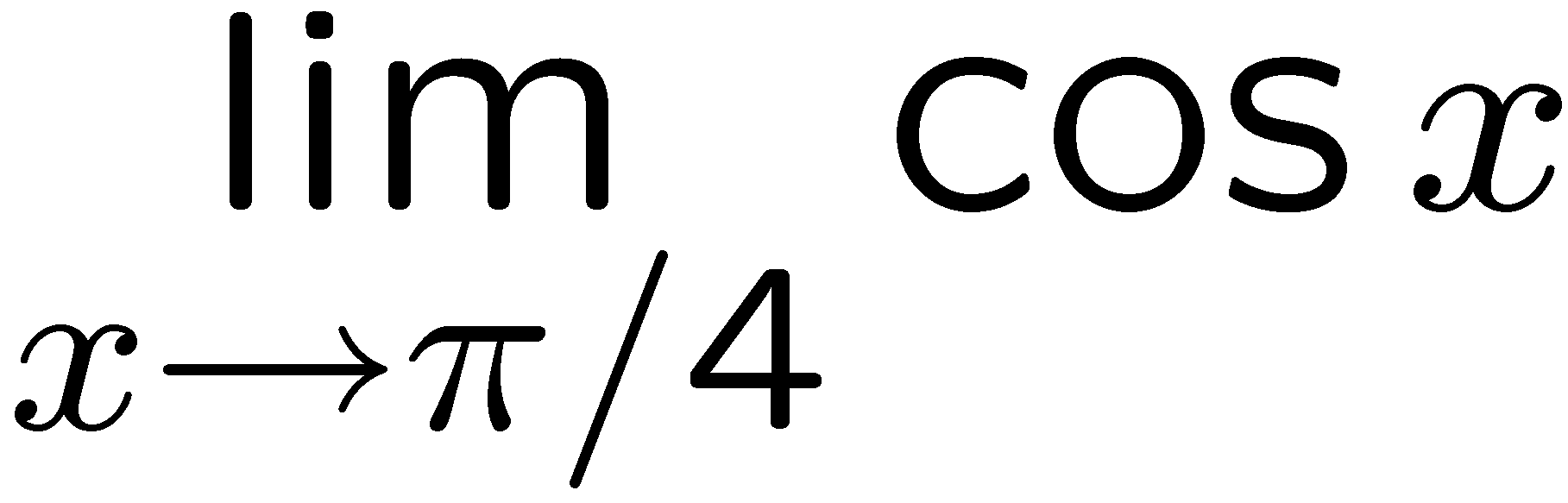 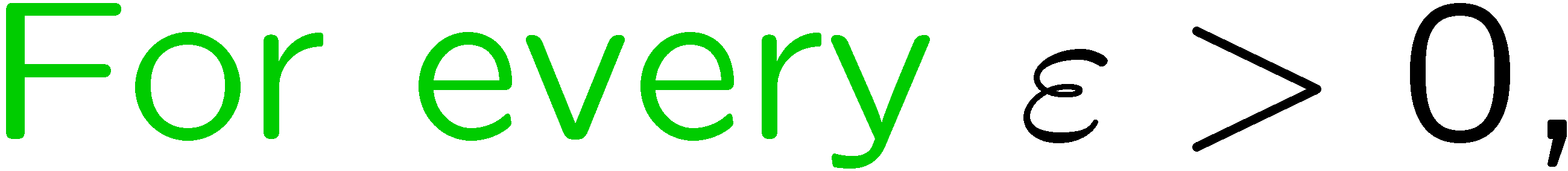 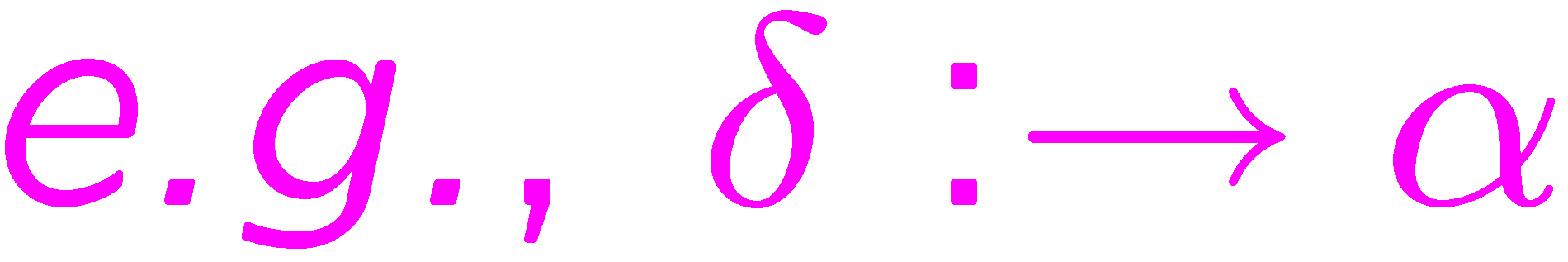 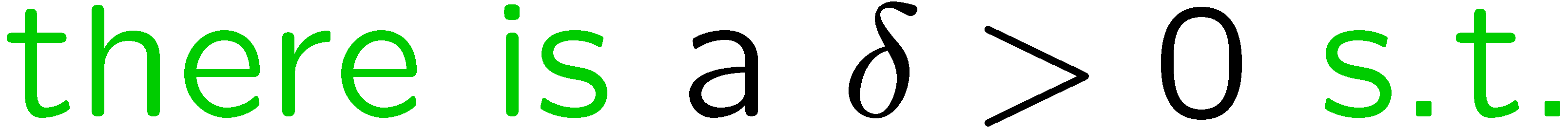 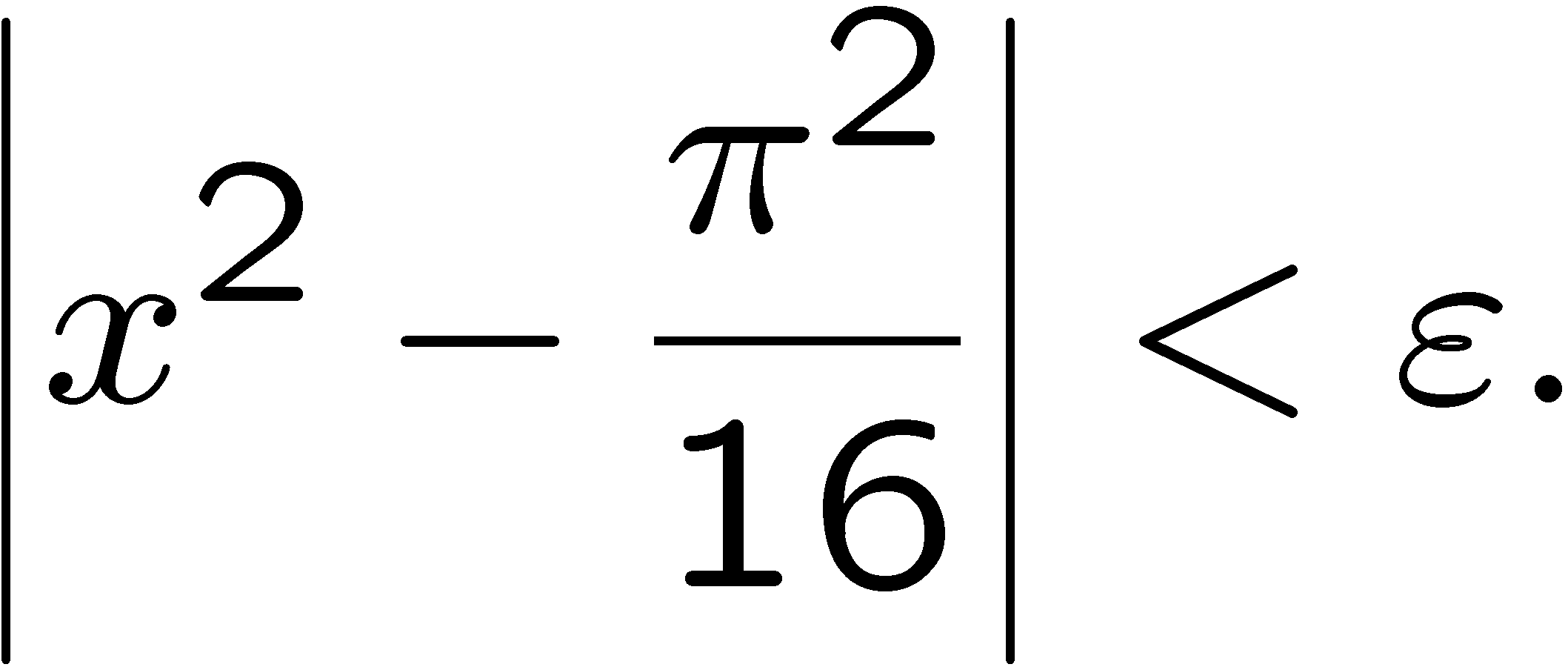 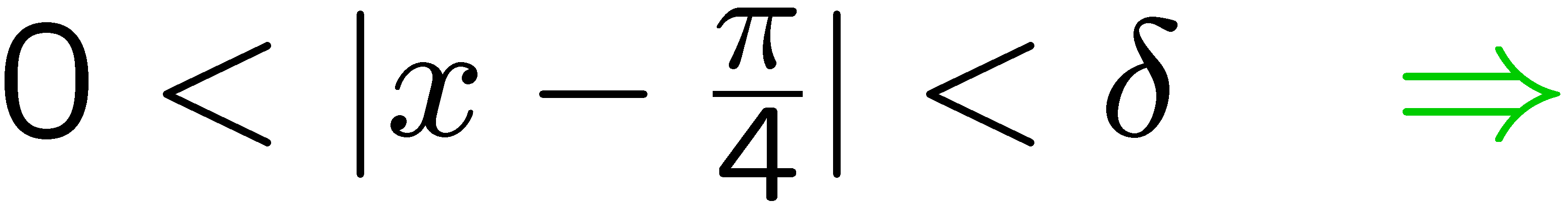 4
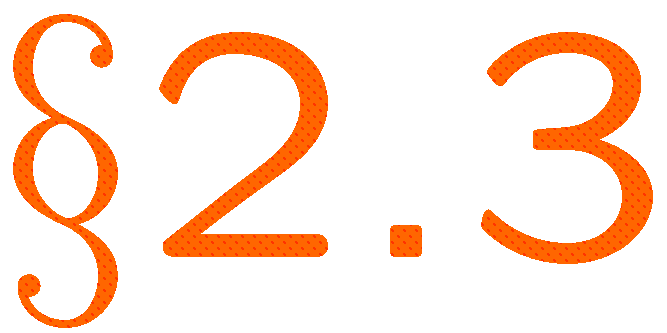 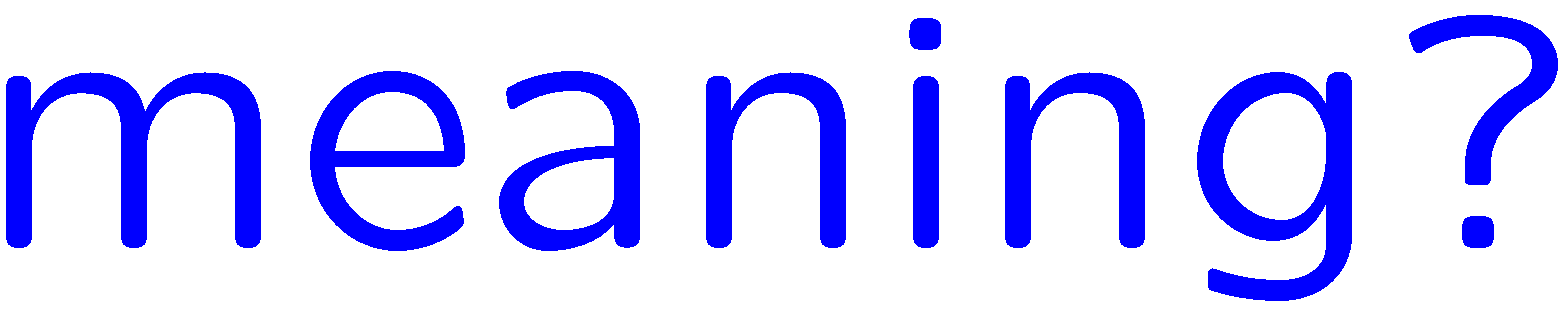 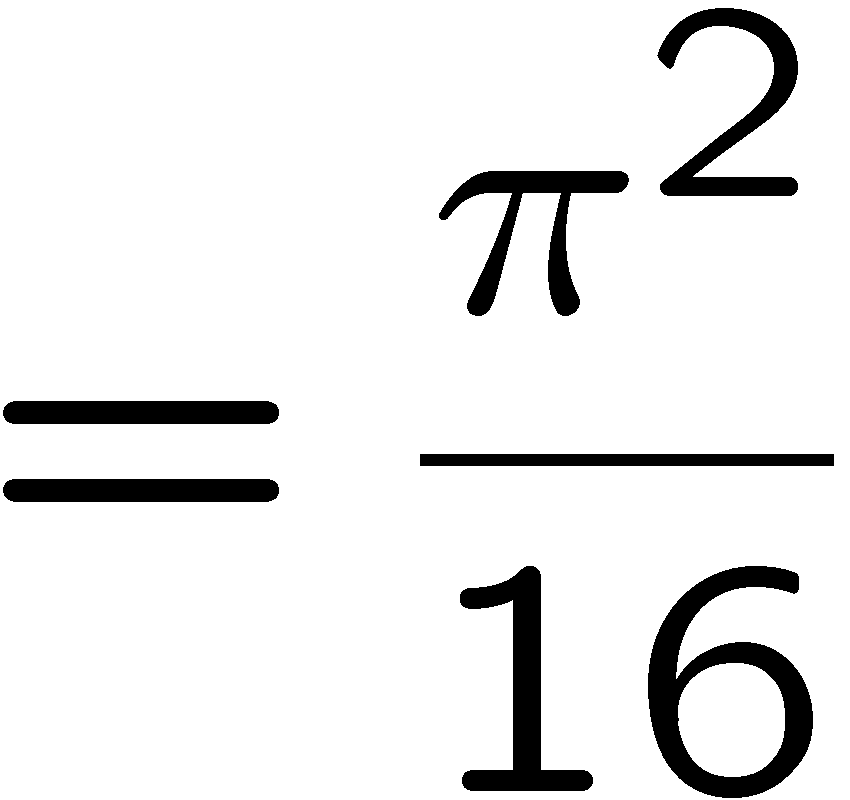 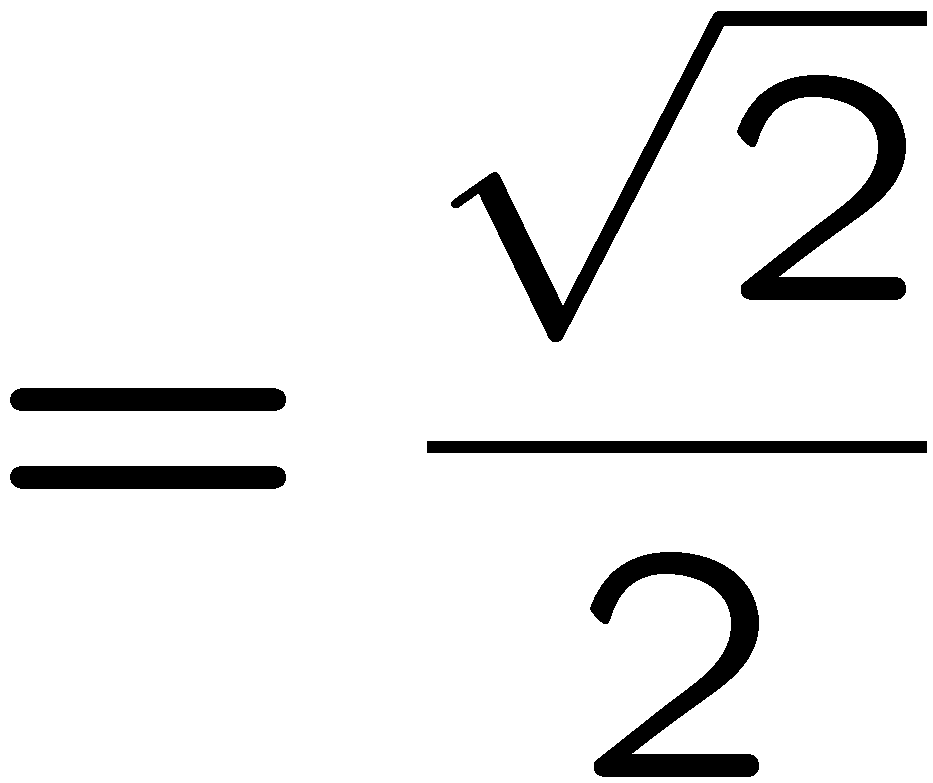 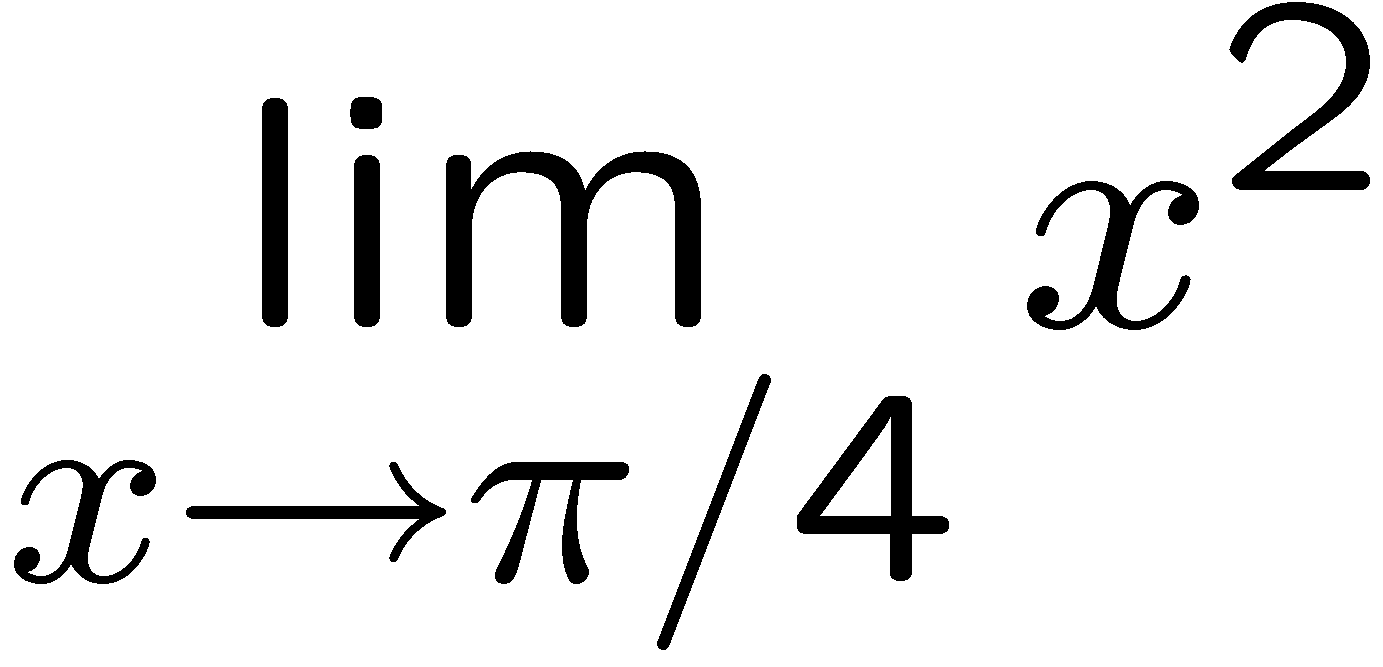 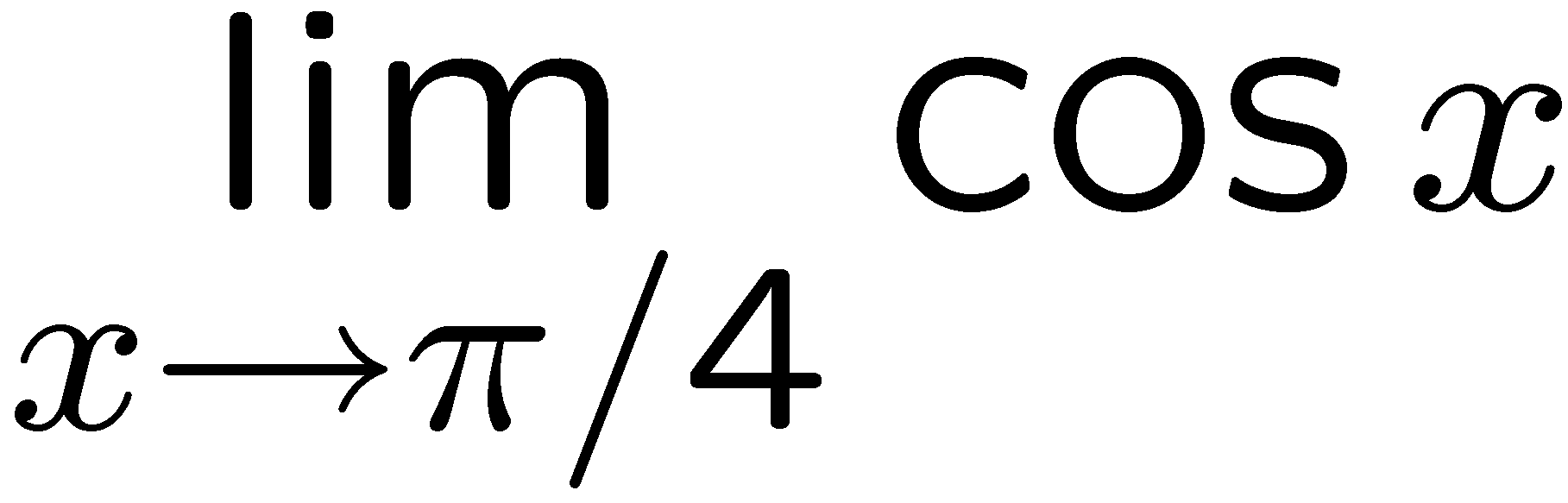 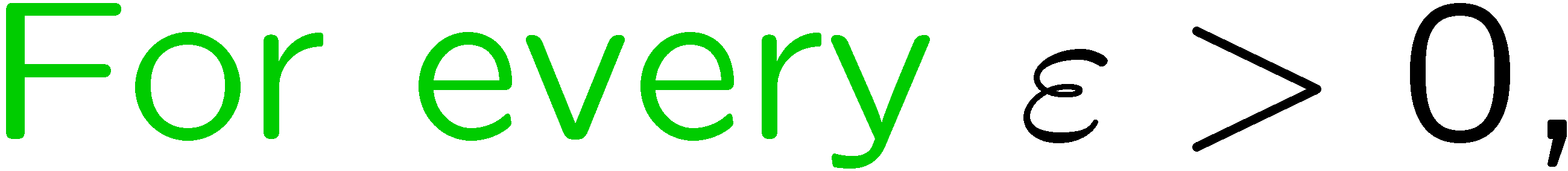 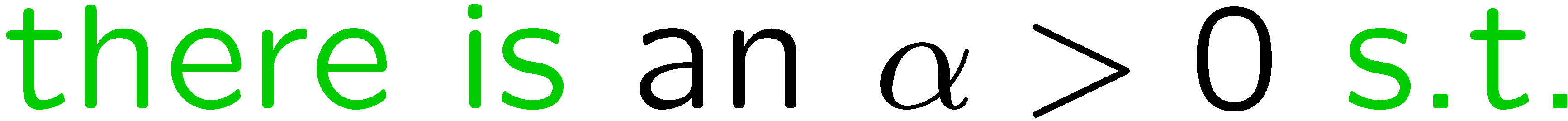 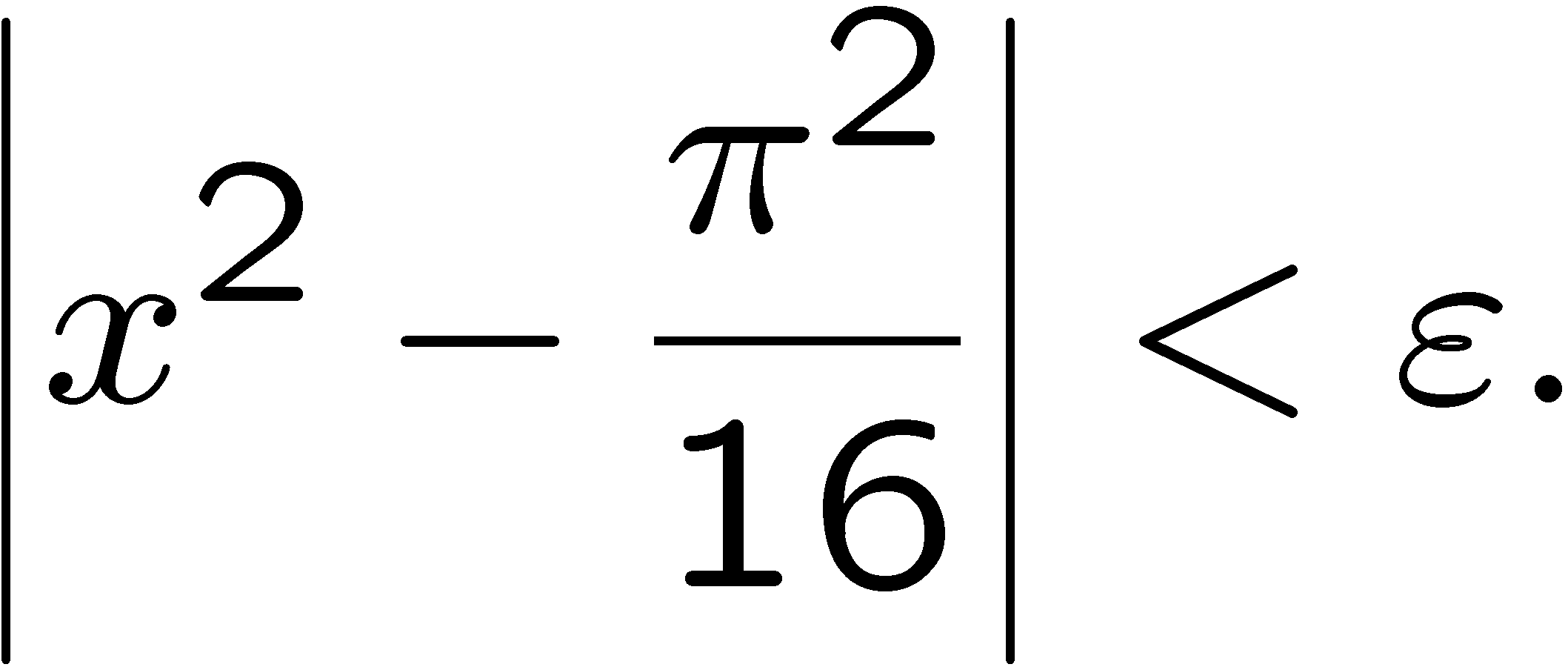 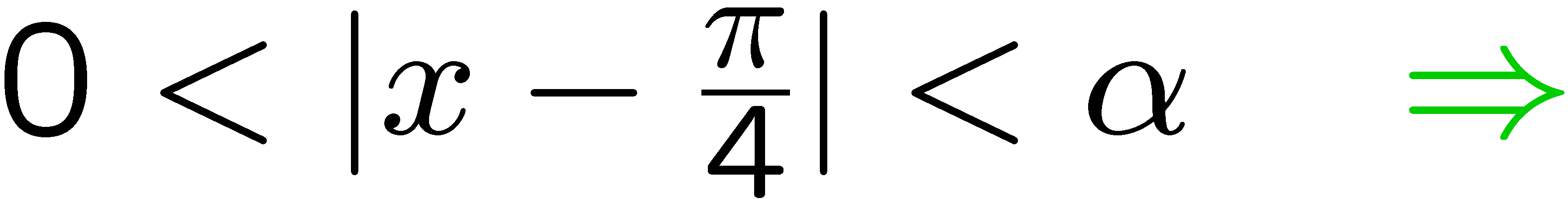 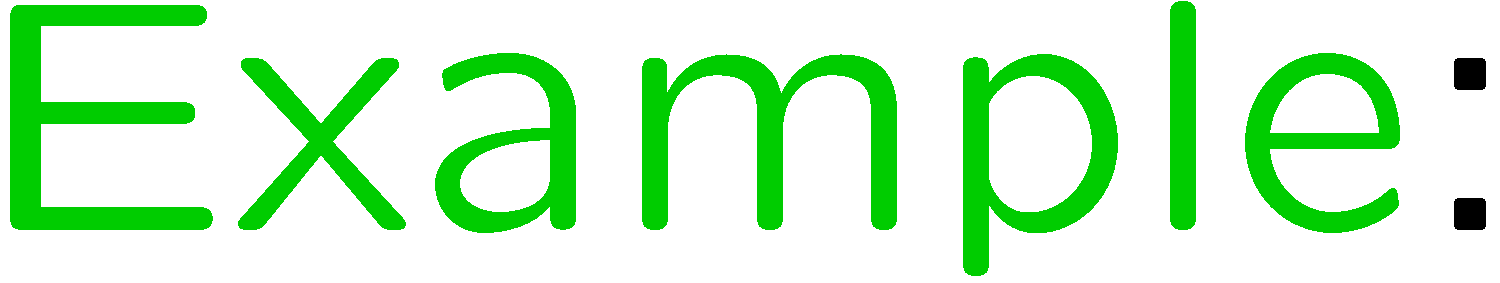 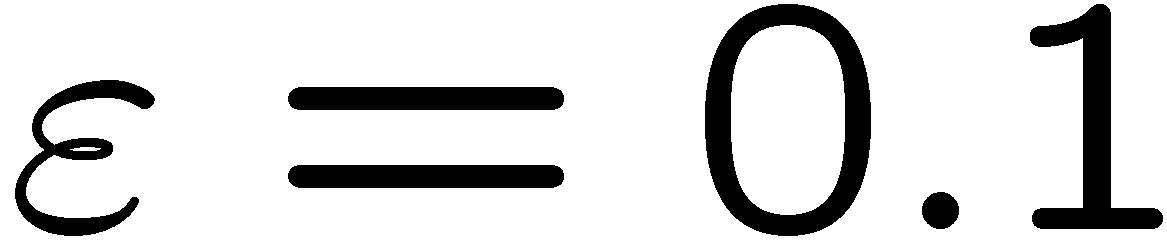 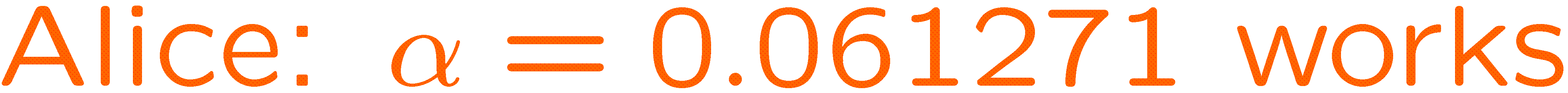 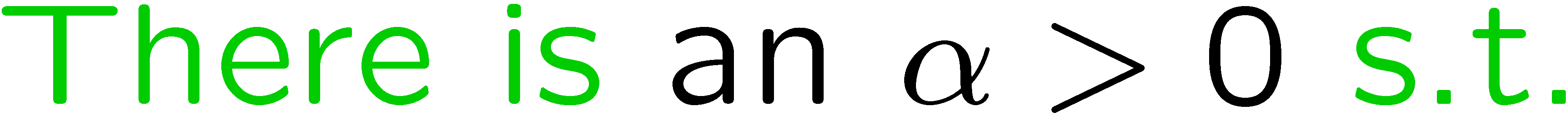 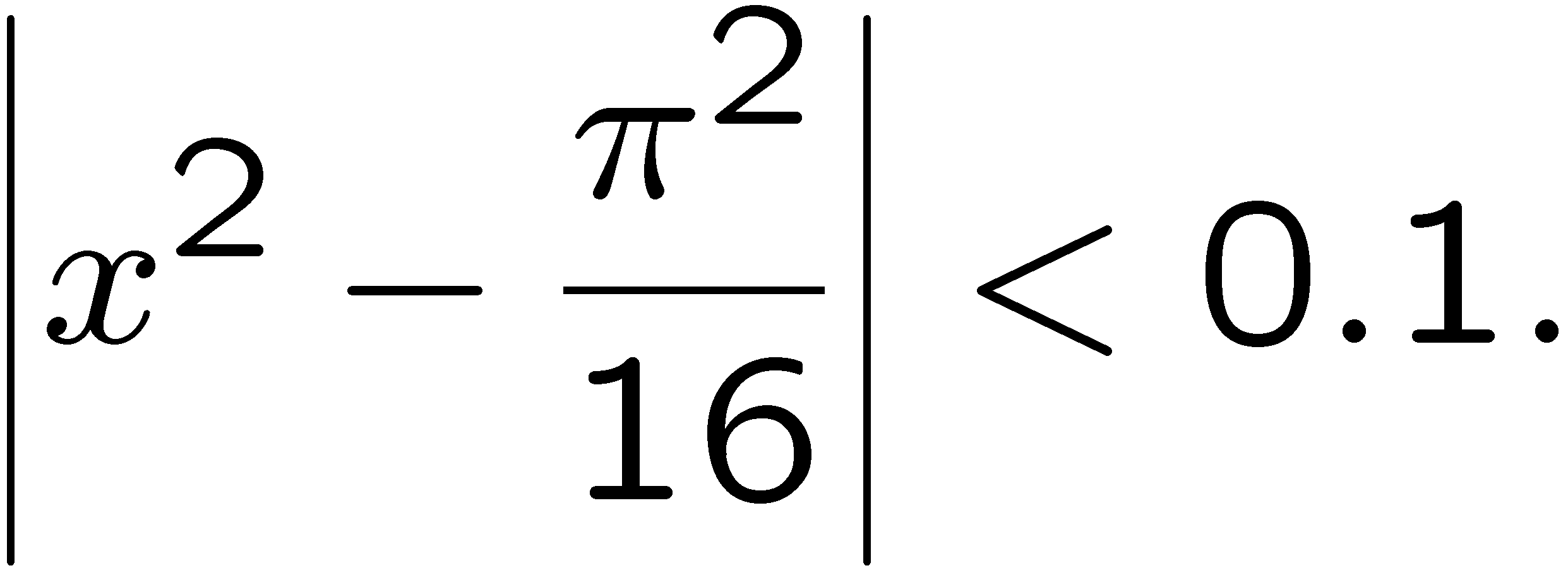 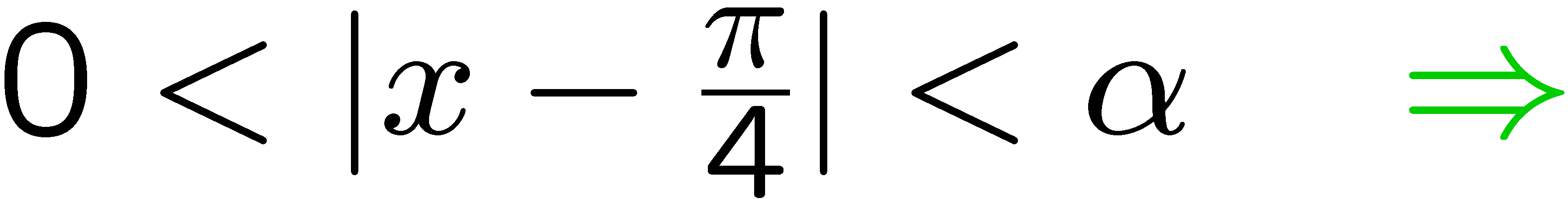 5
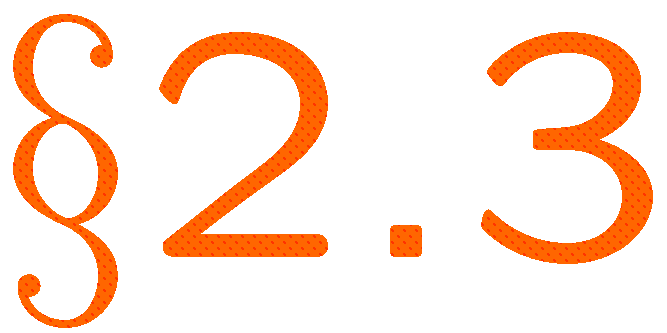 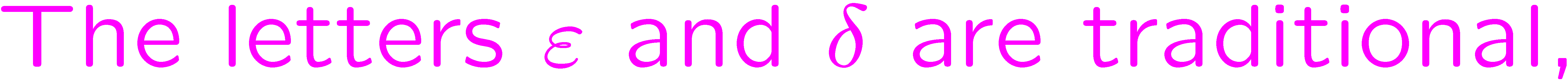 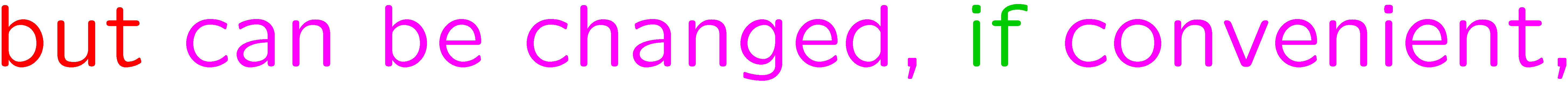 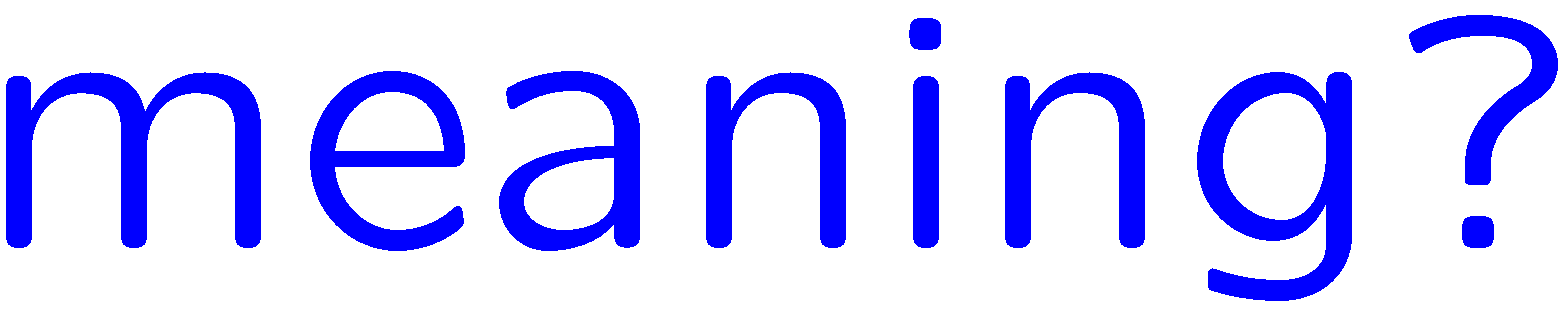 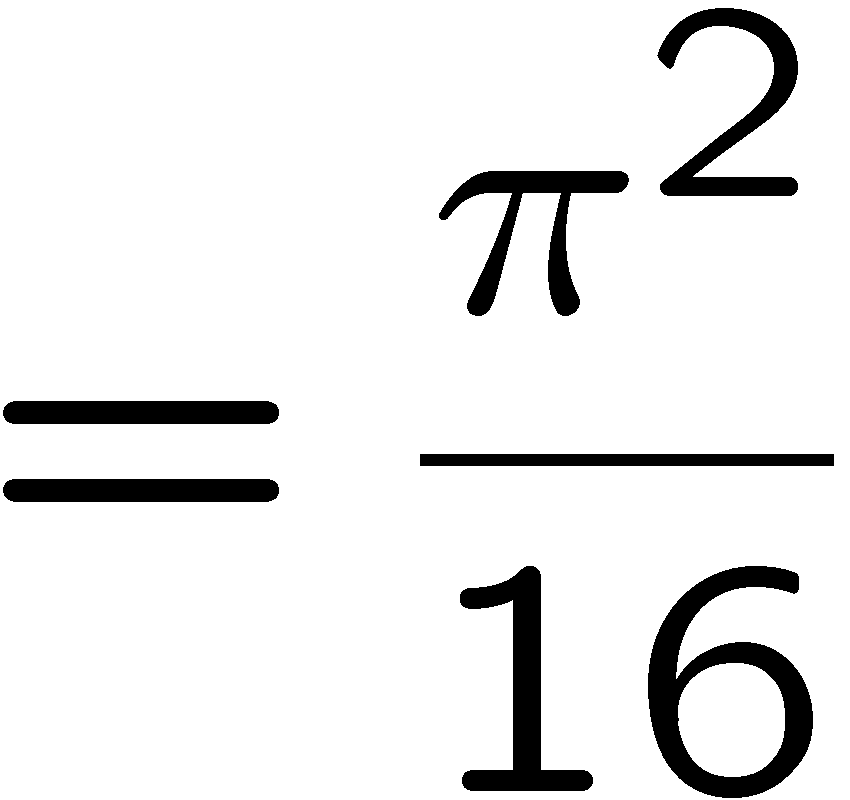 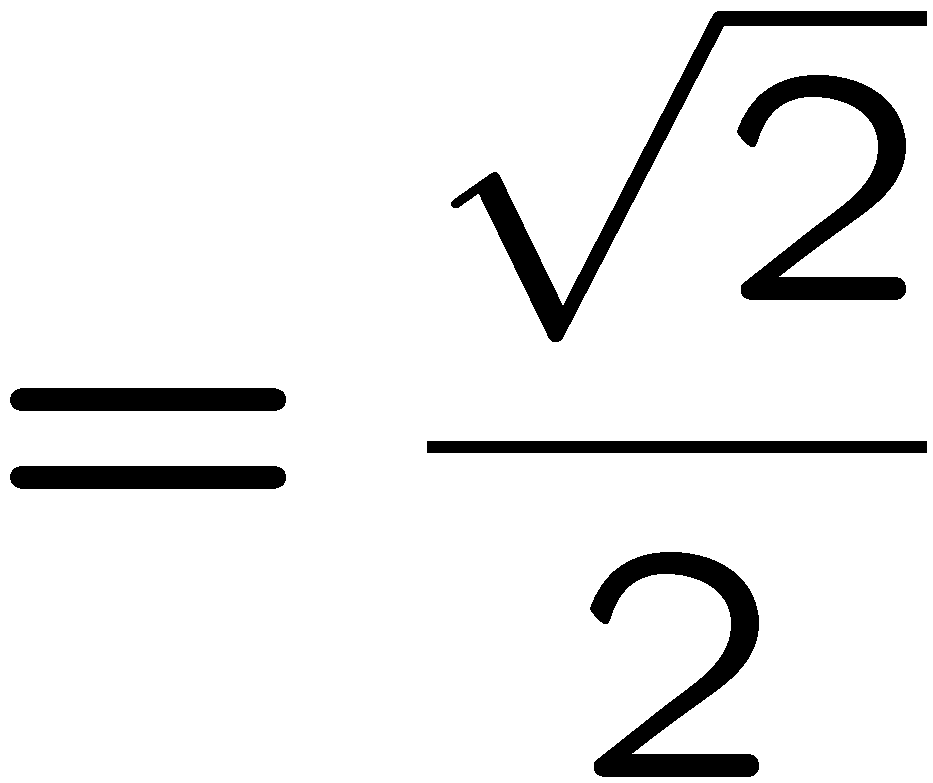 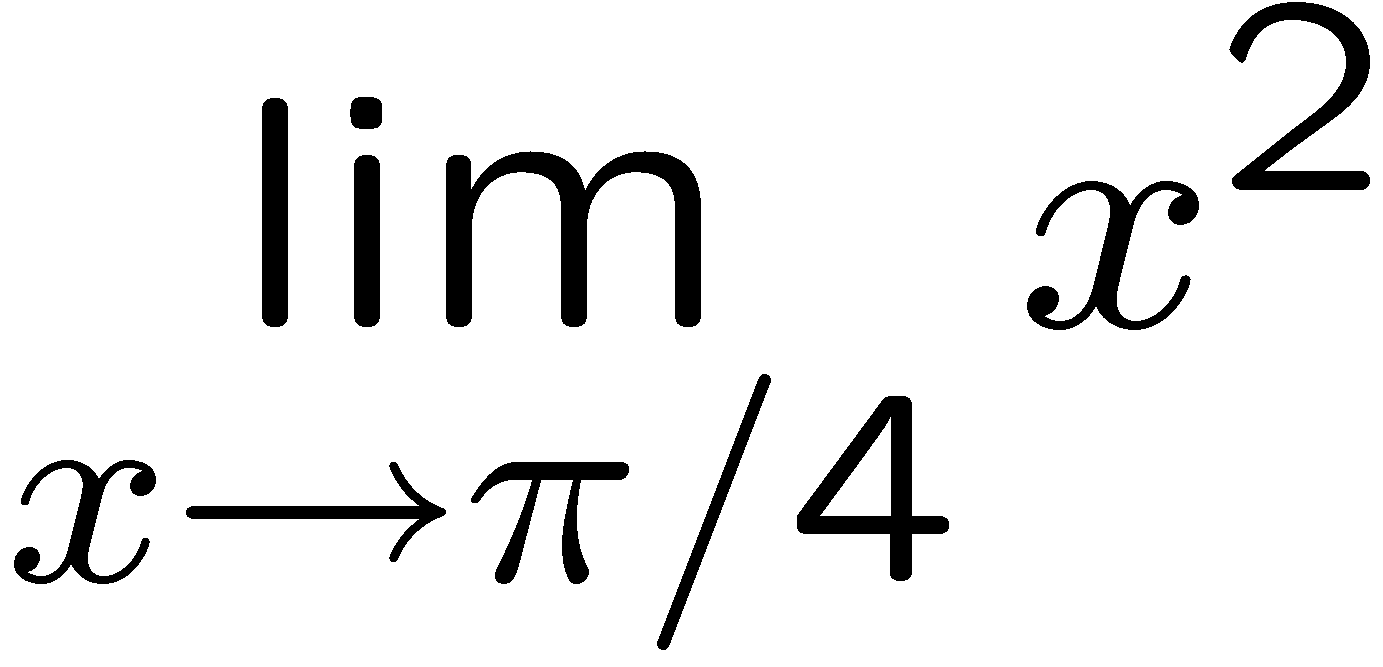 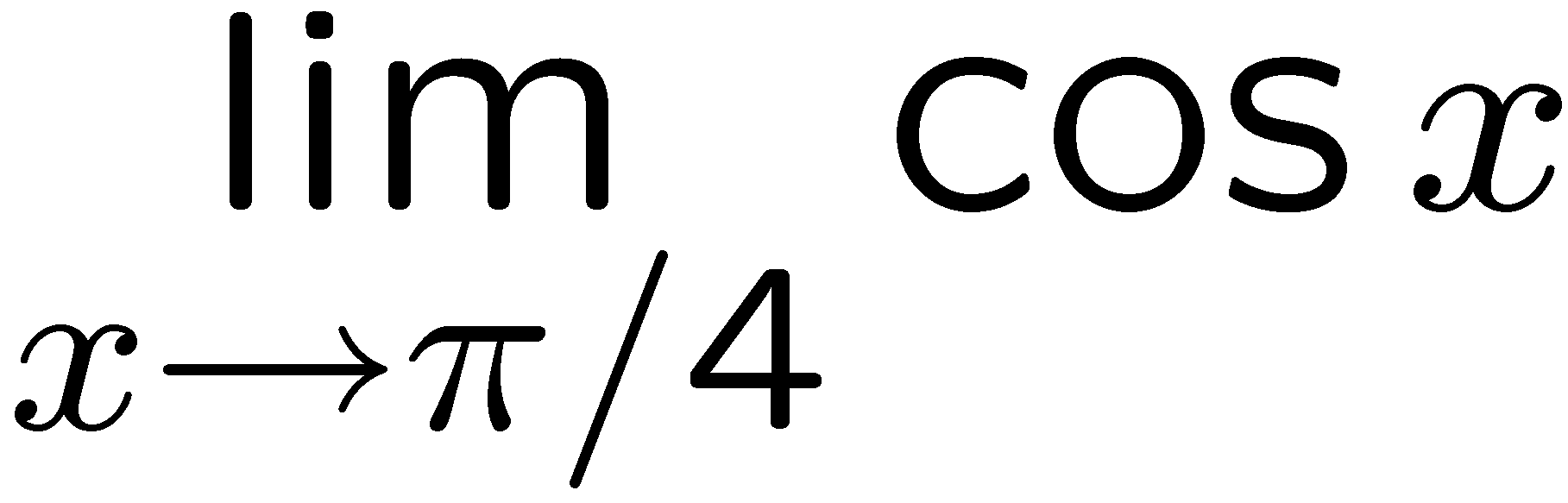 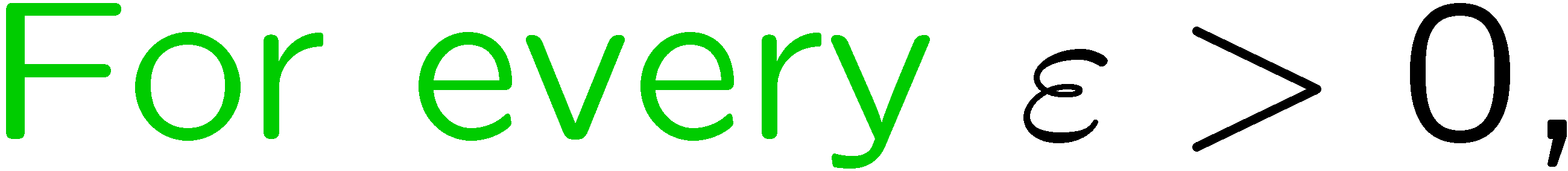 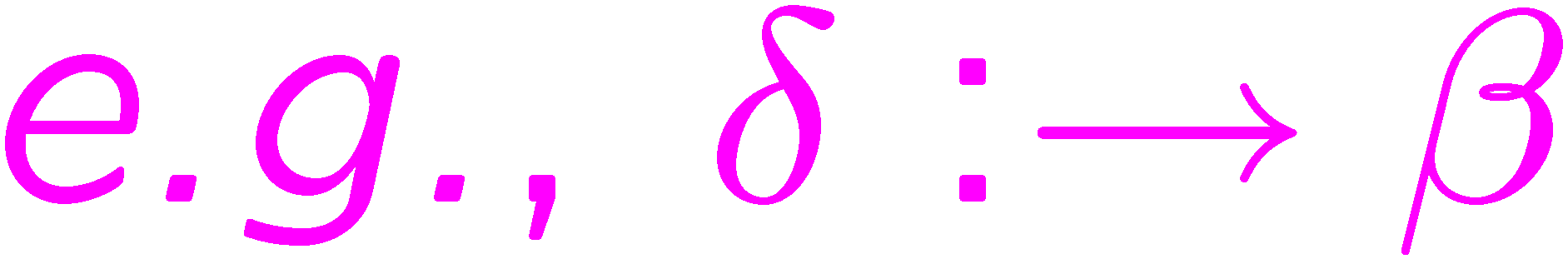 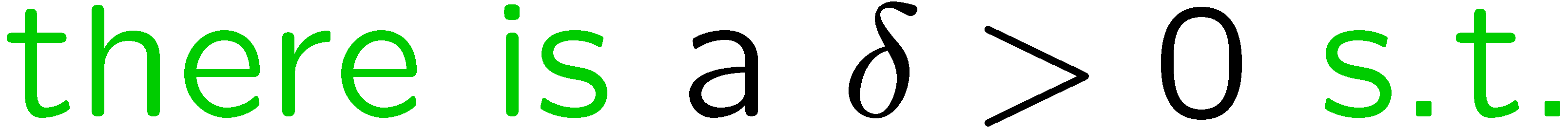 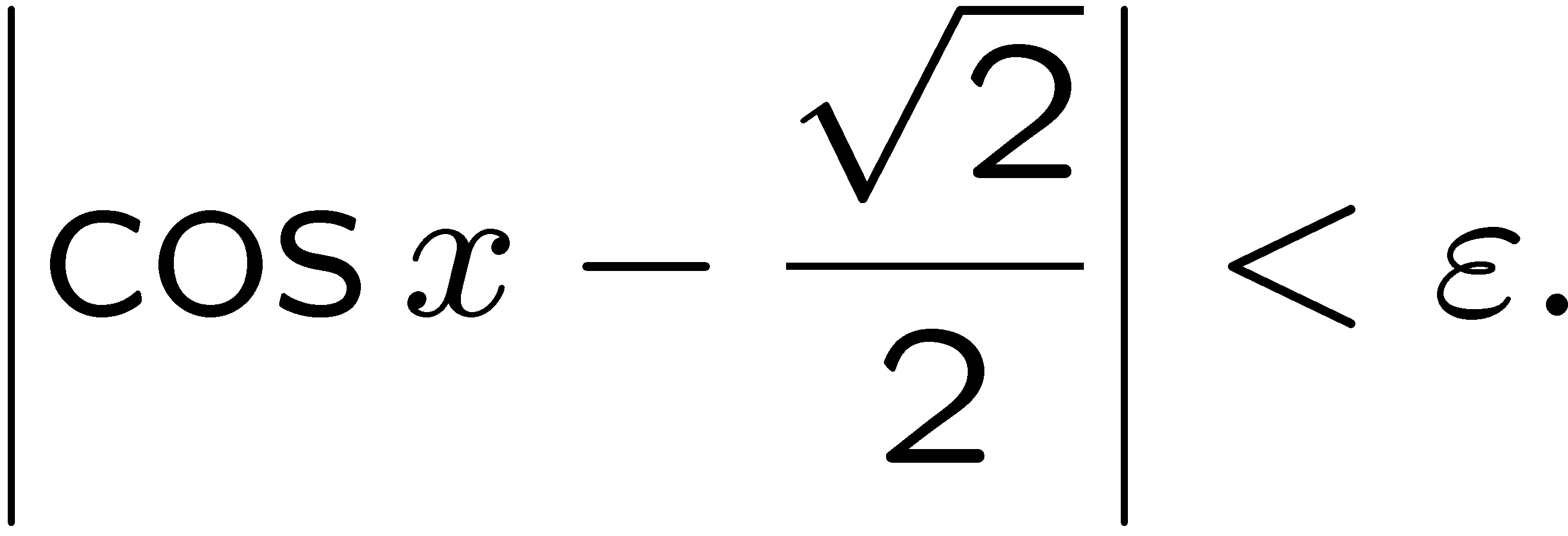 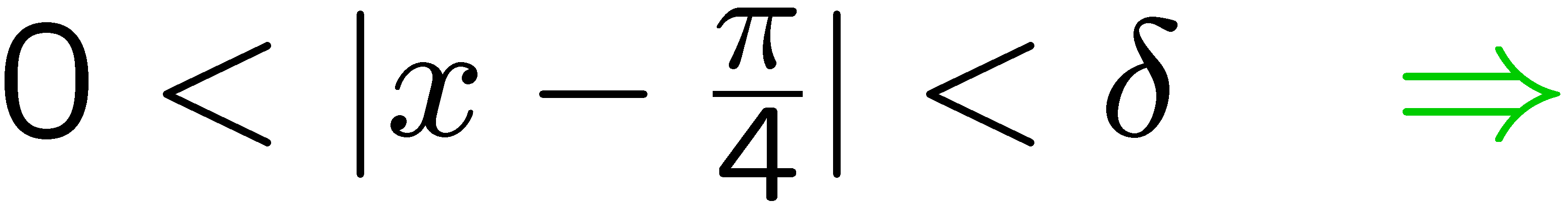 6
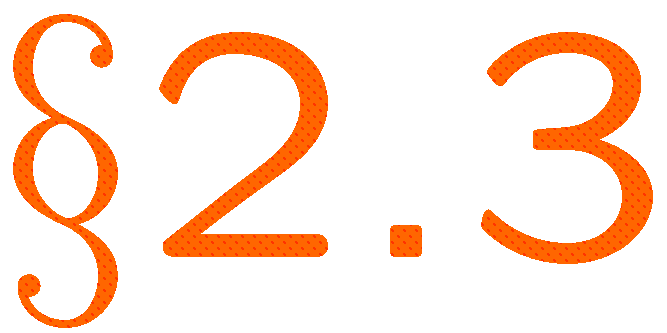 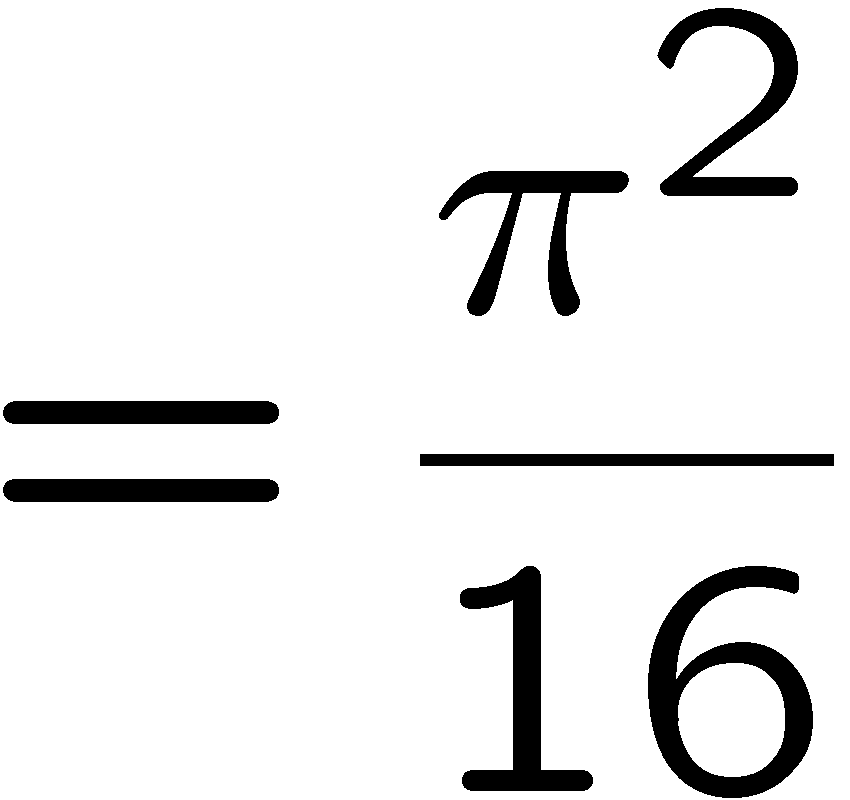 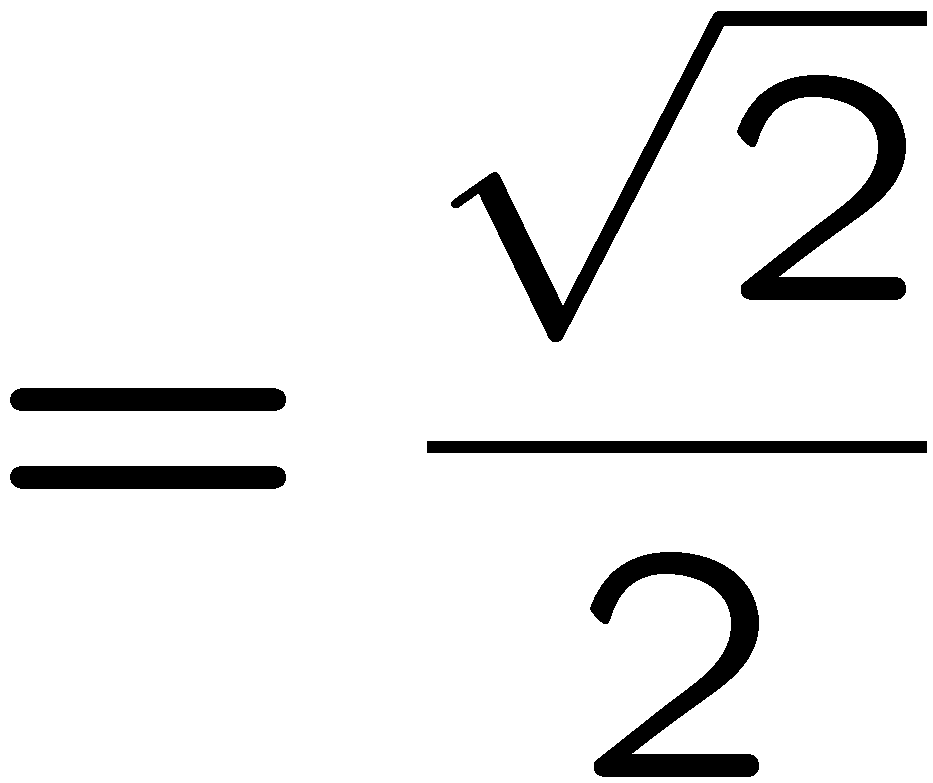 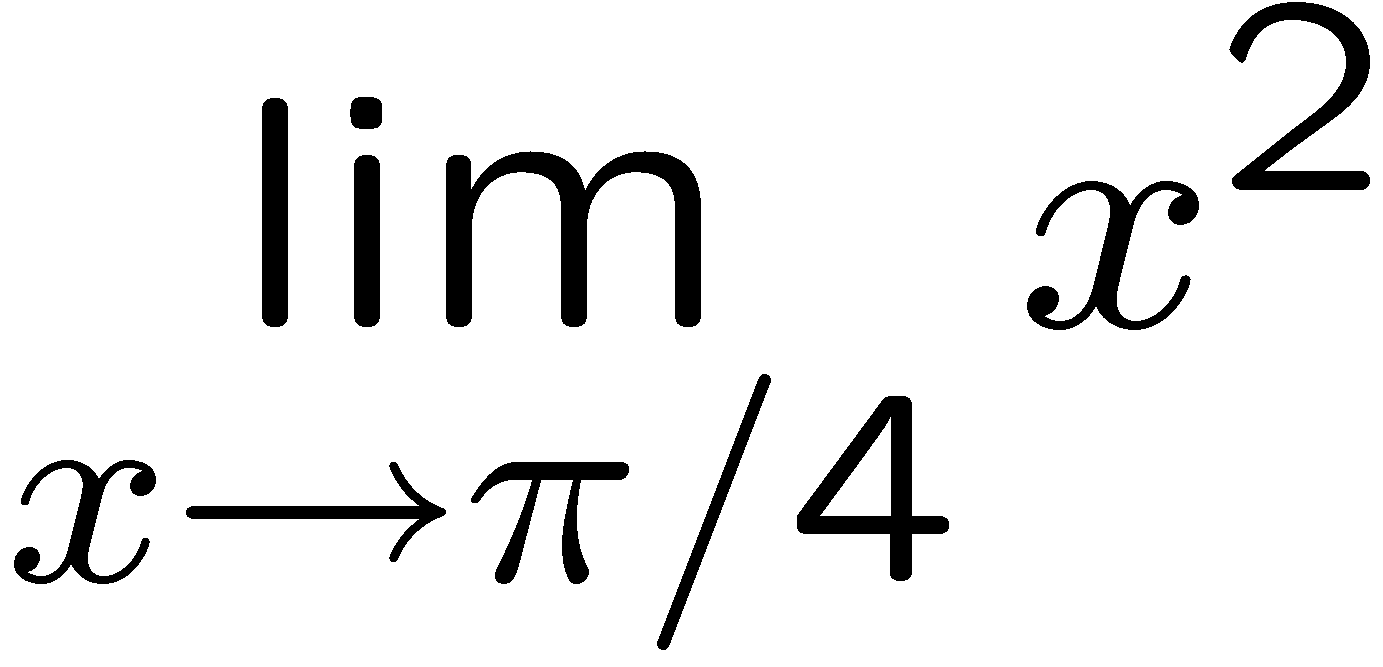 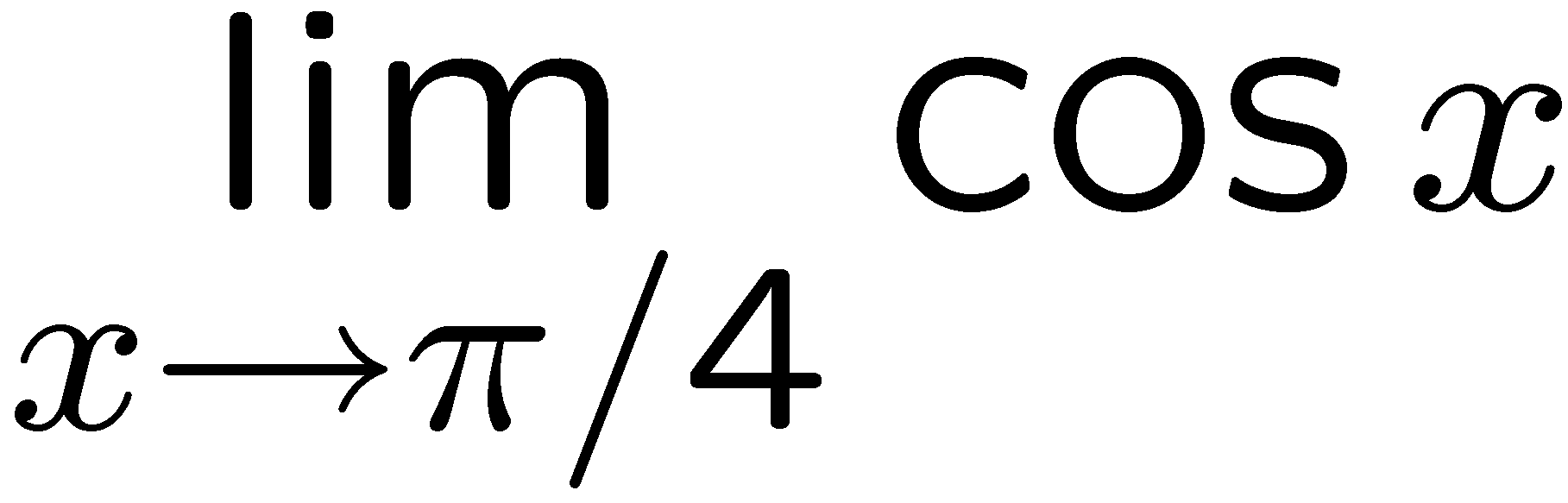 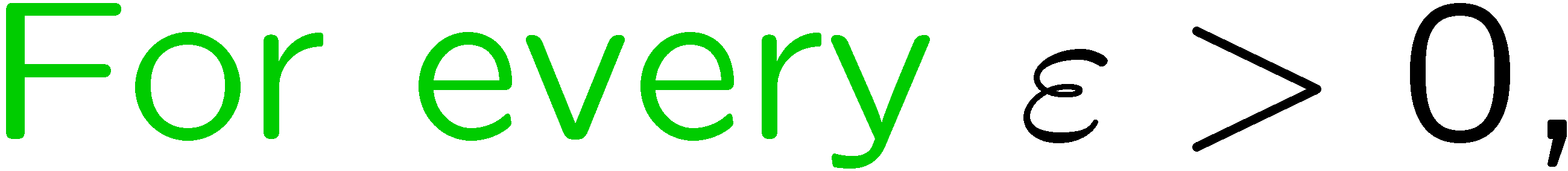 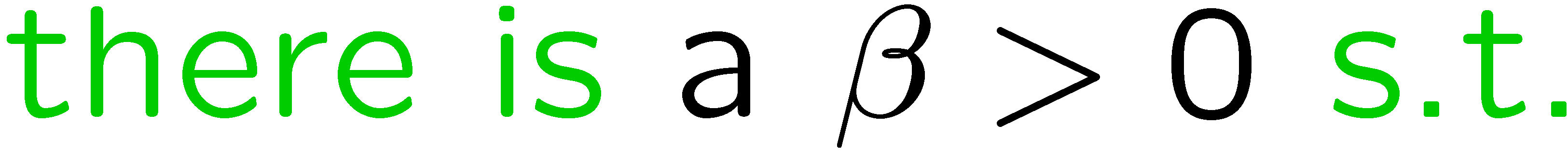 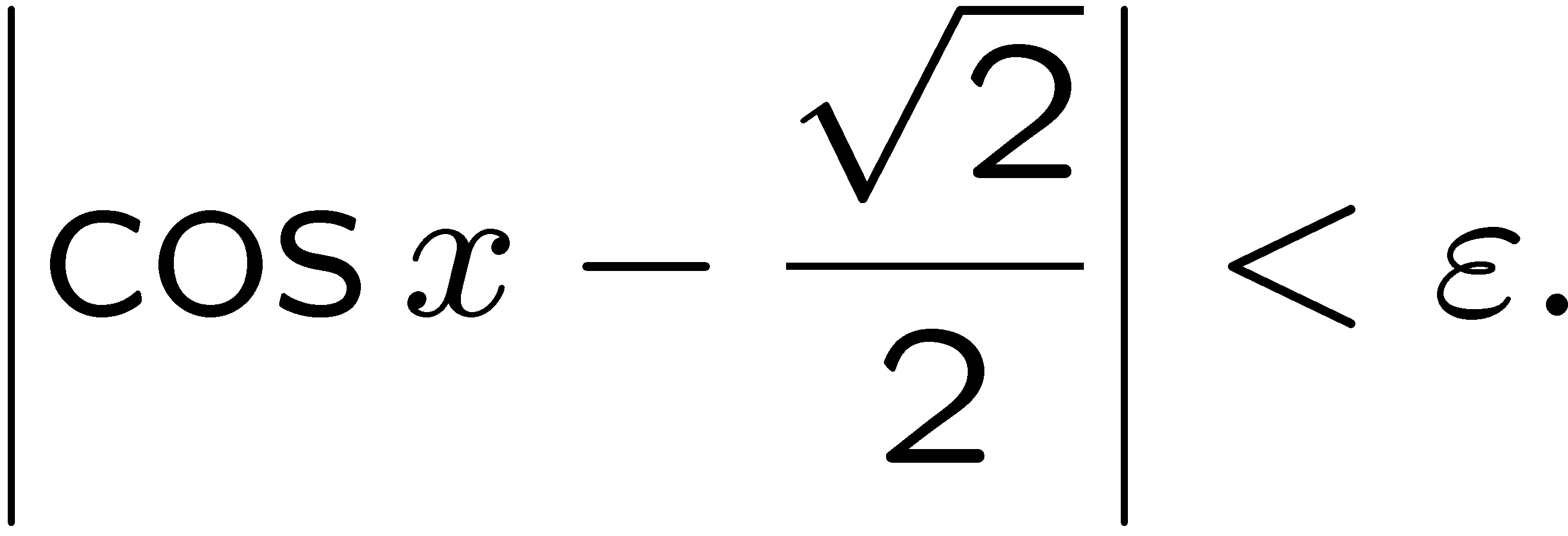 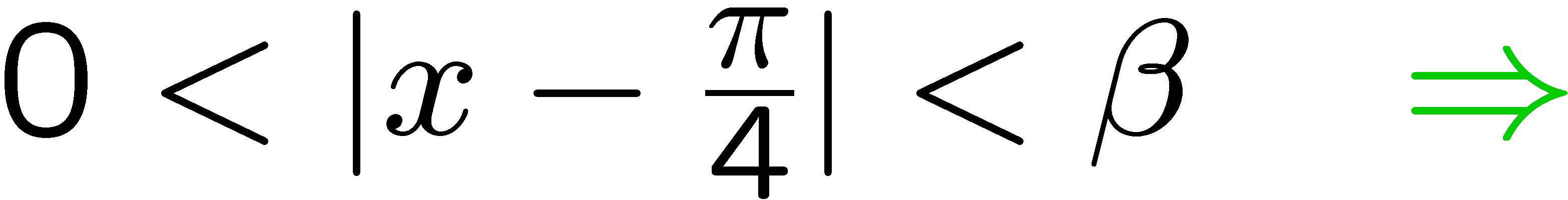 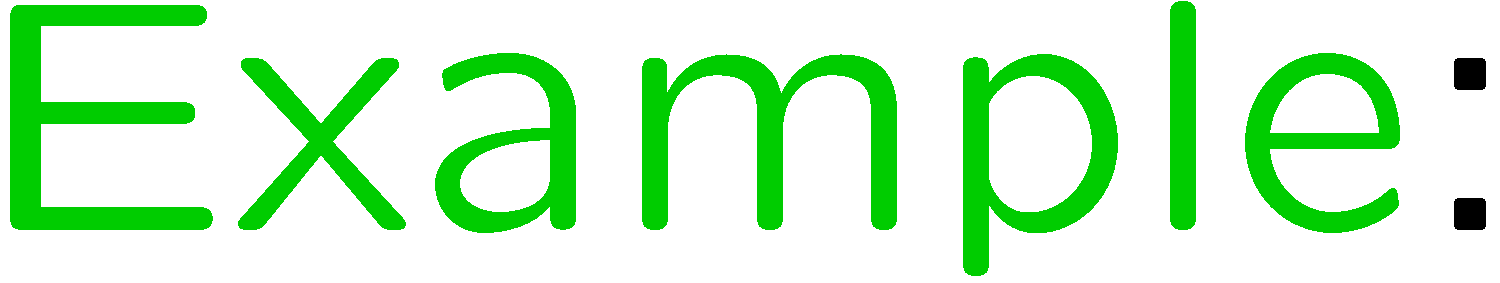 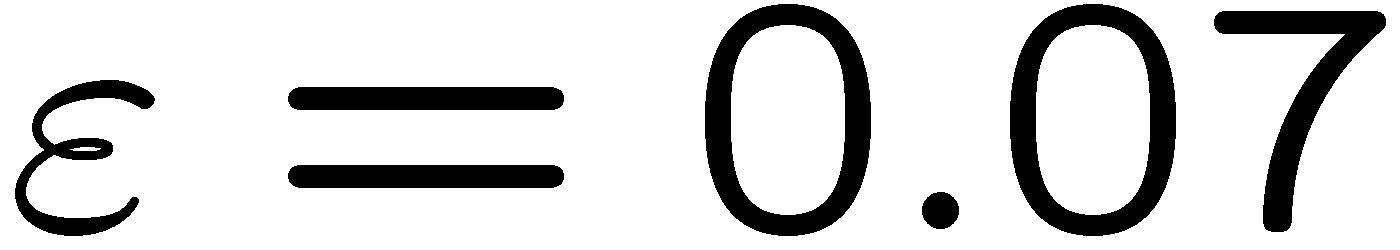 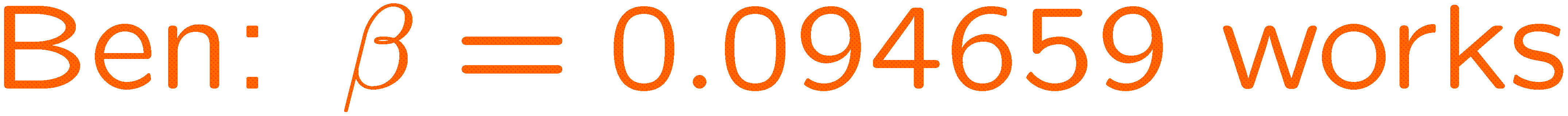 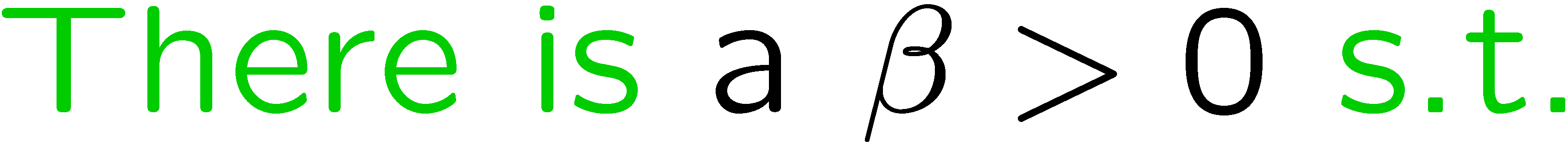 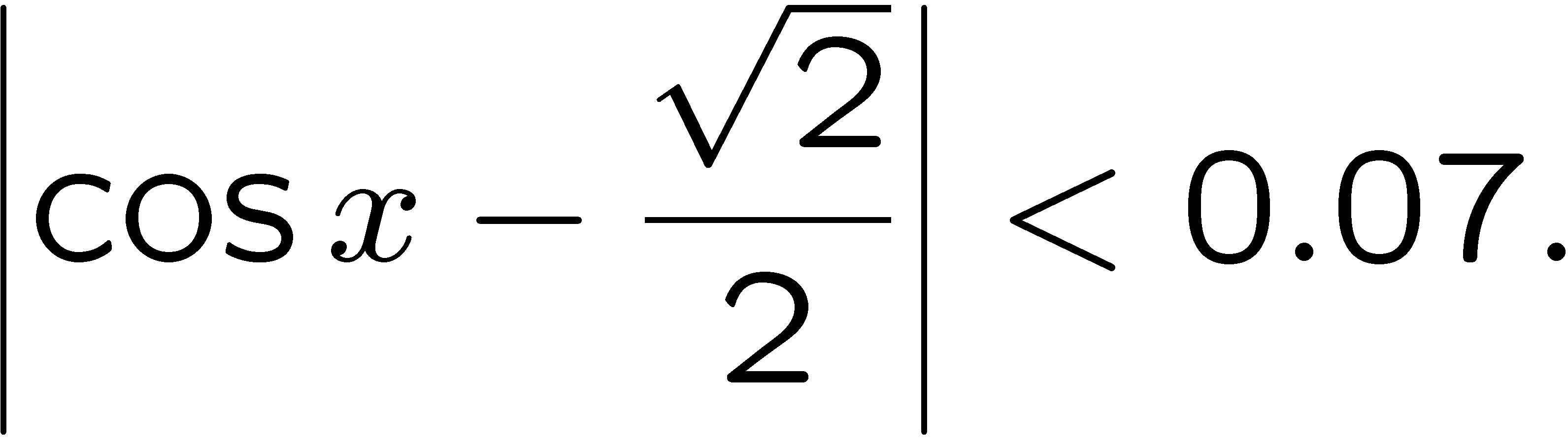 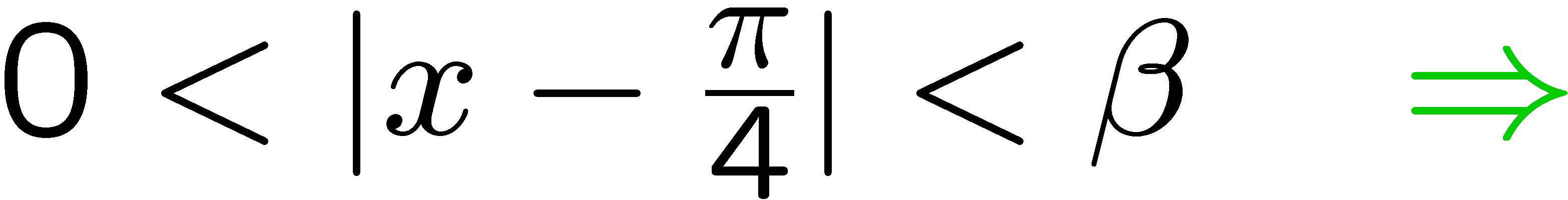 7
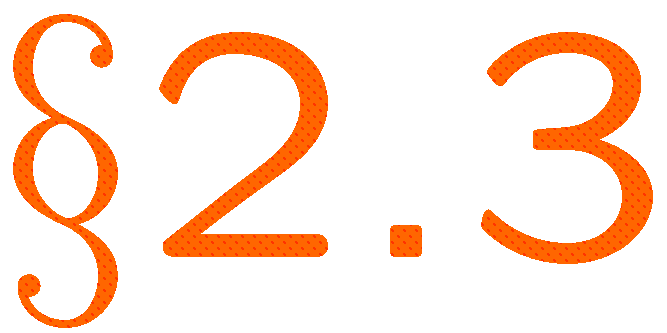 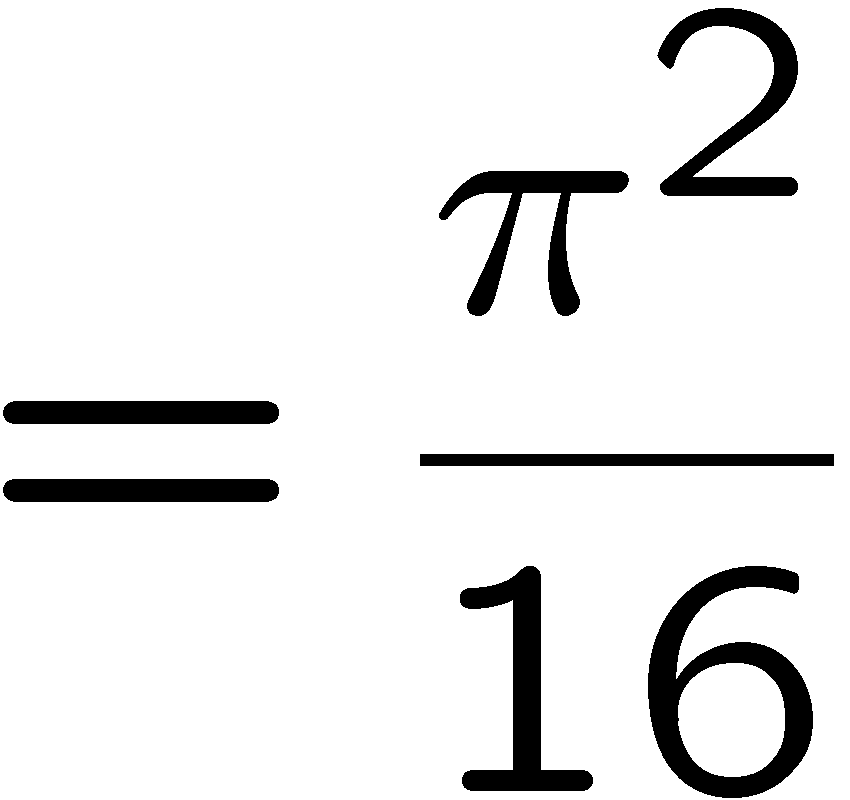 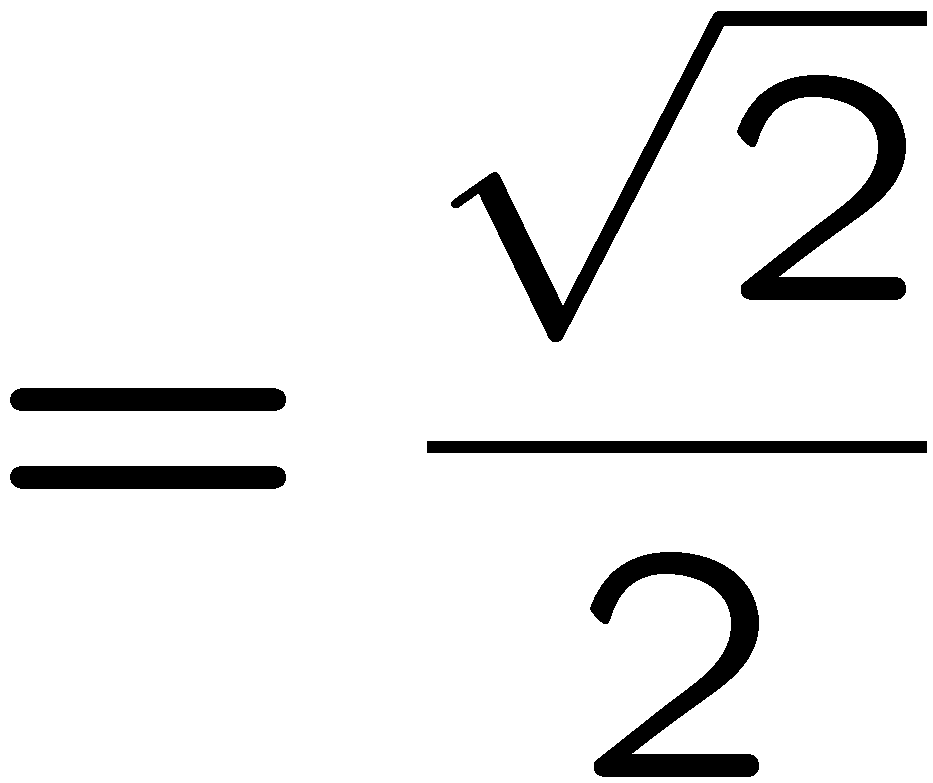 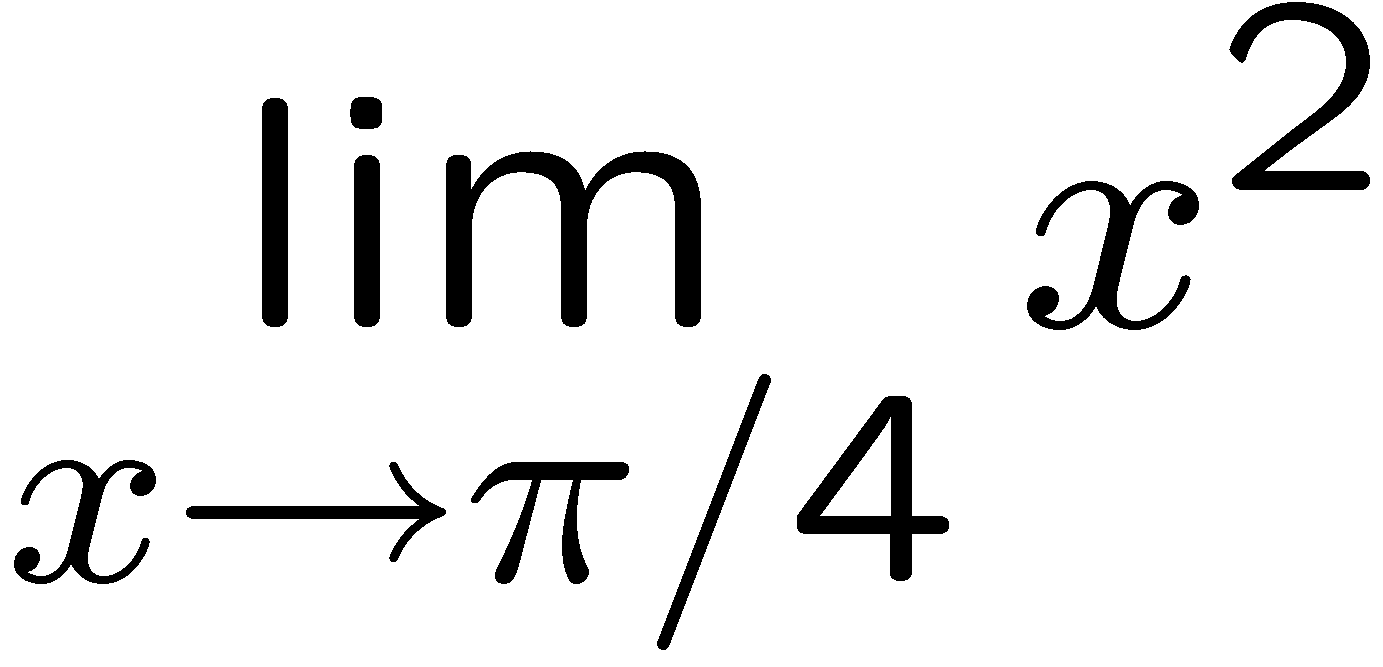 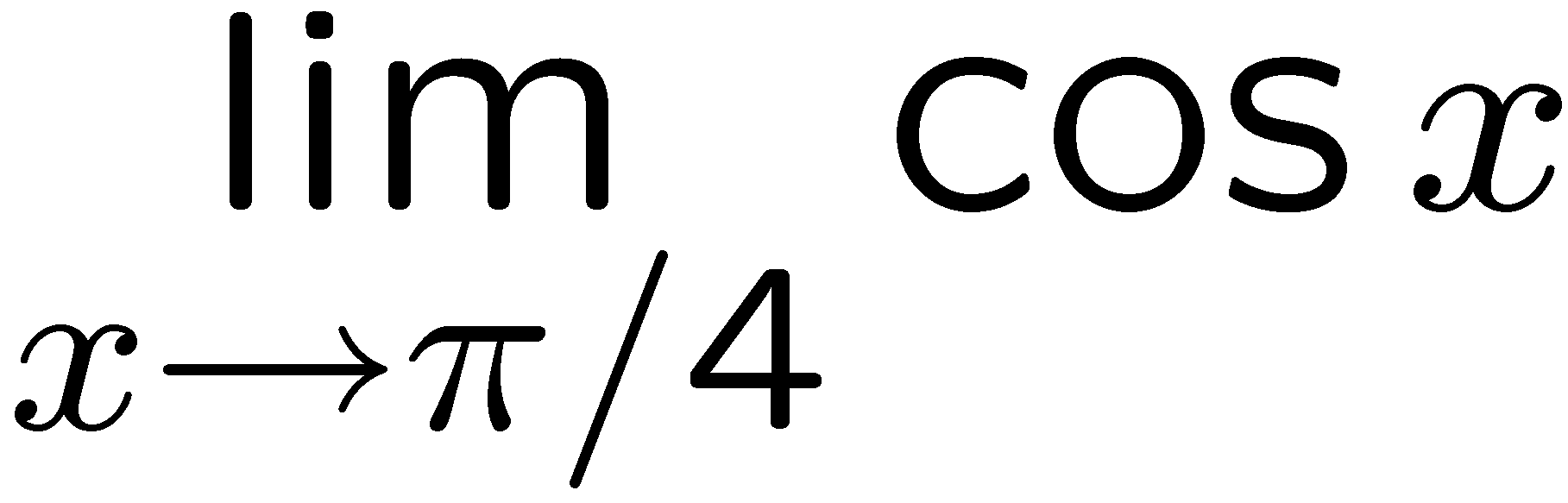 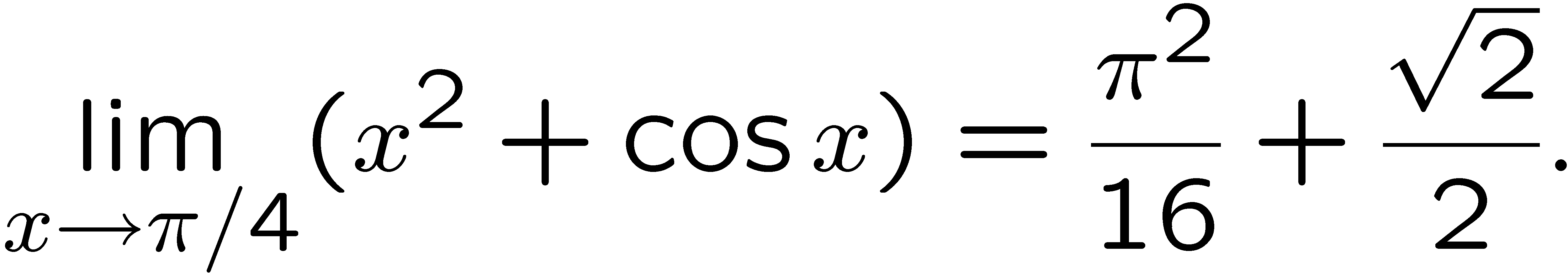 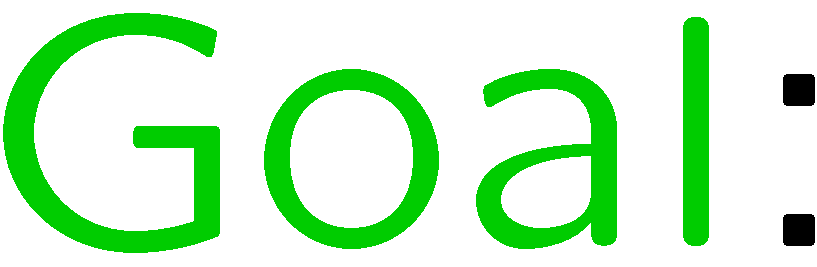 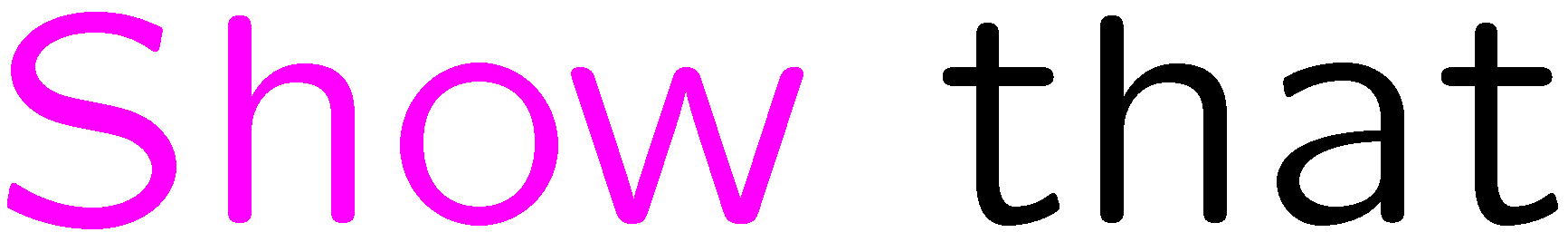 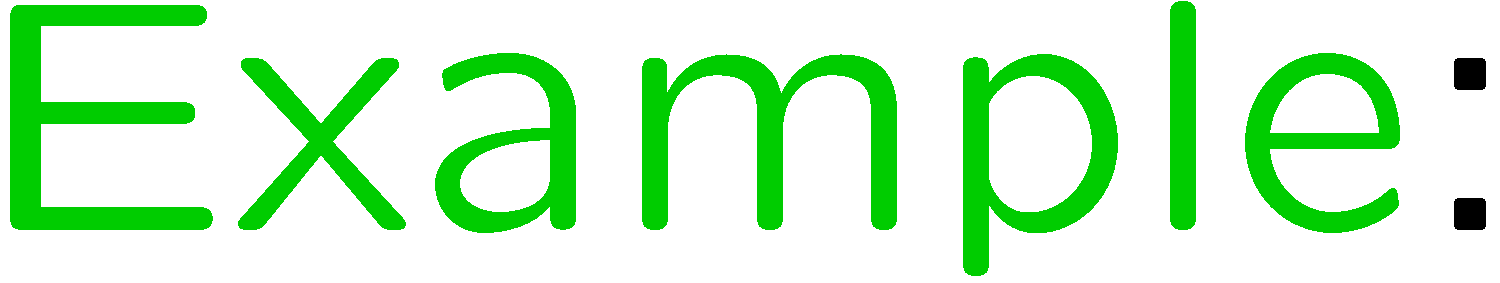 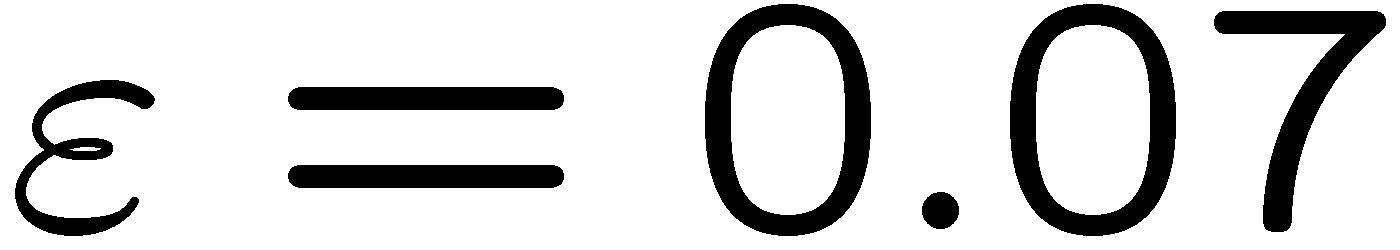 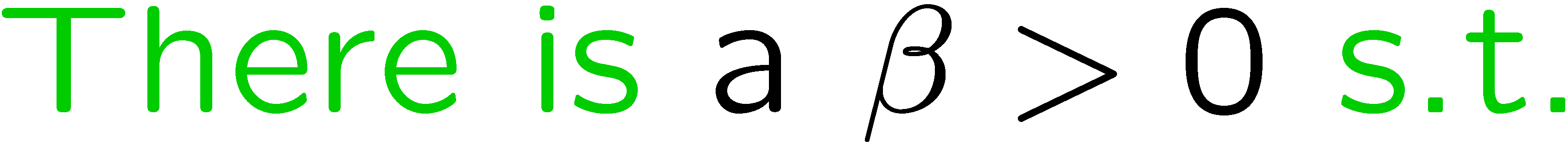 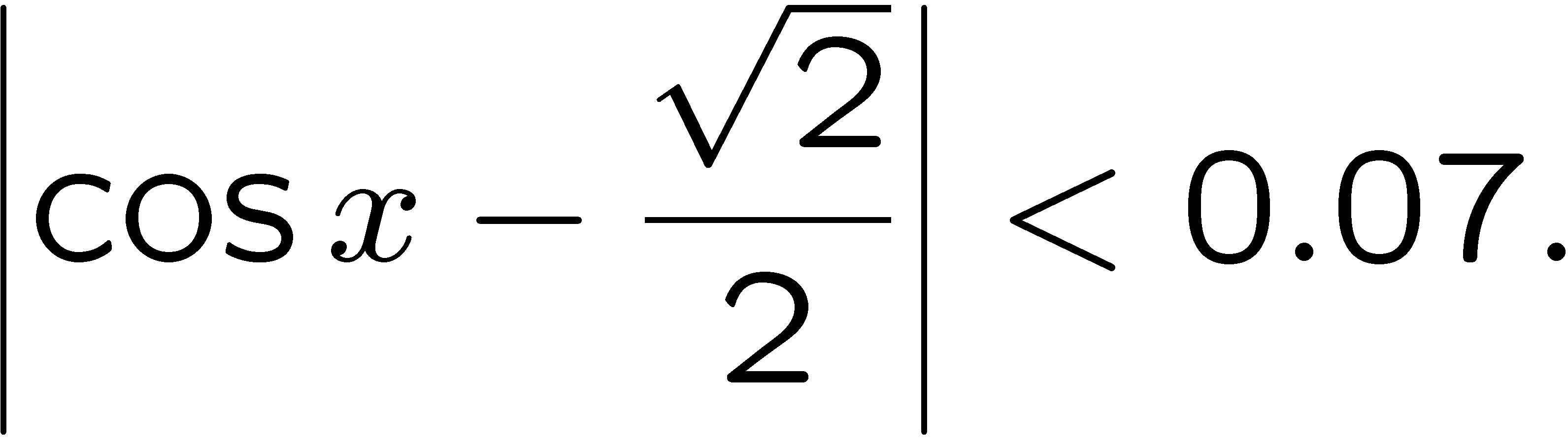 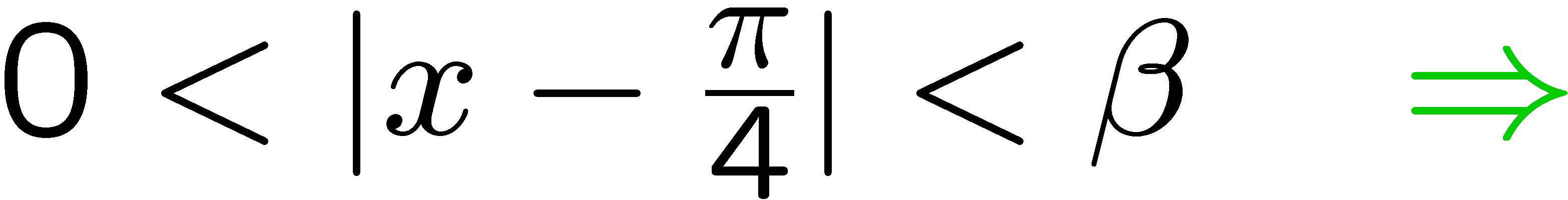 8
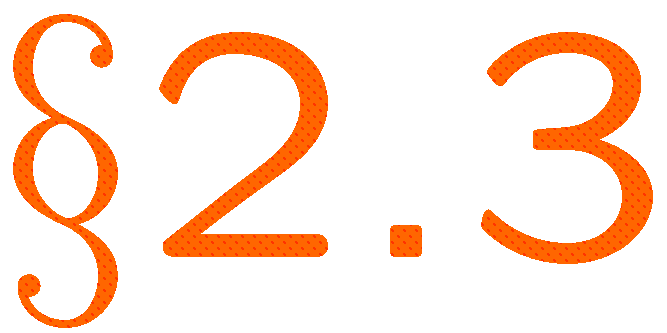 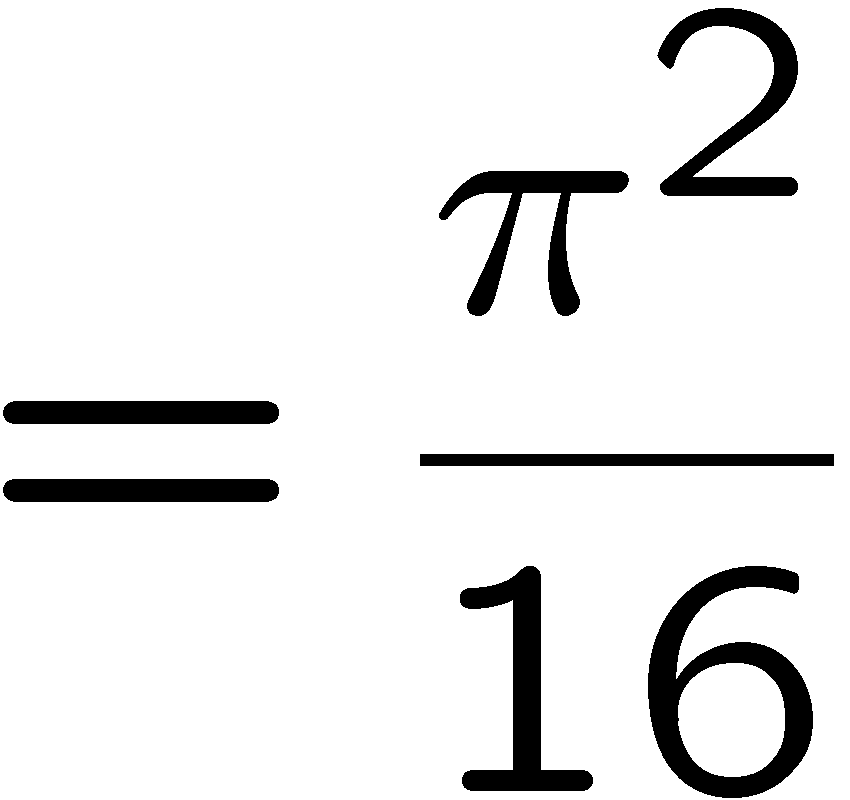 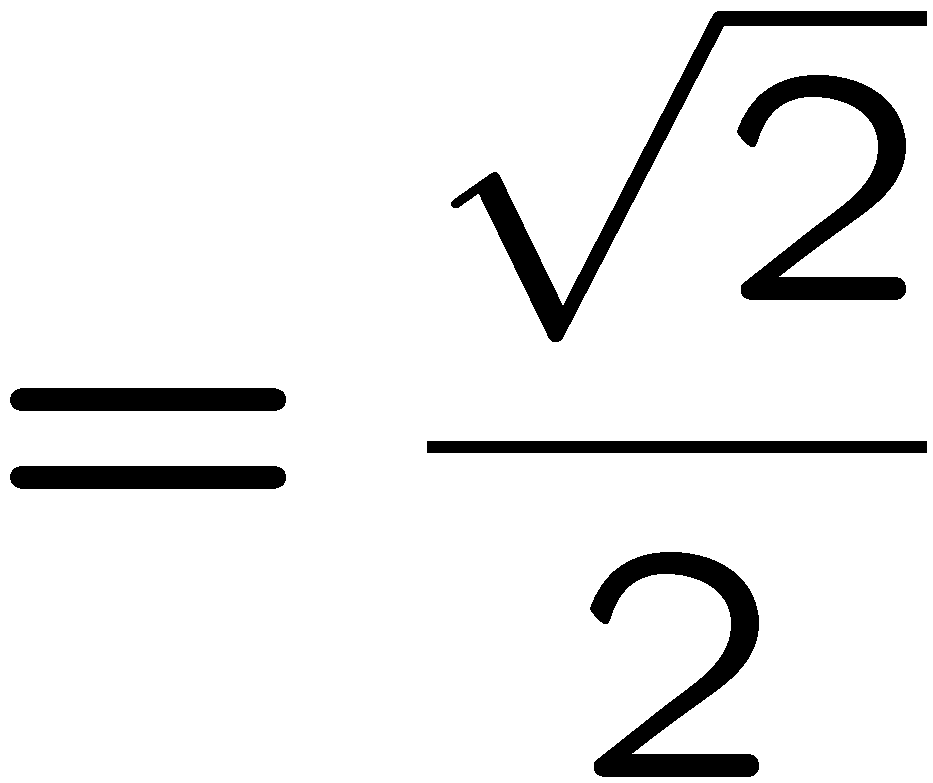 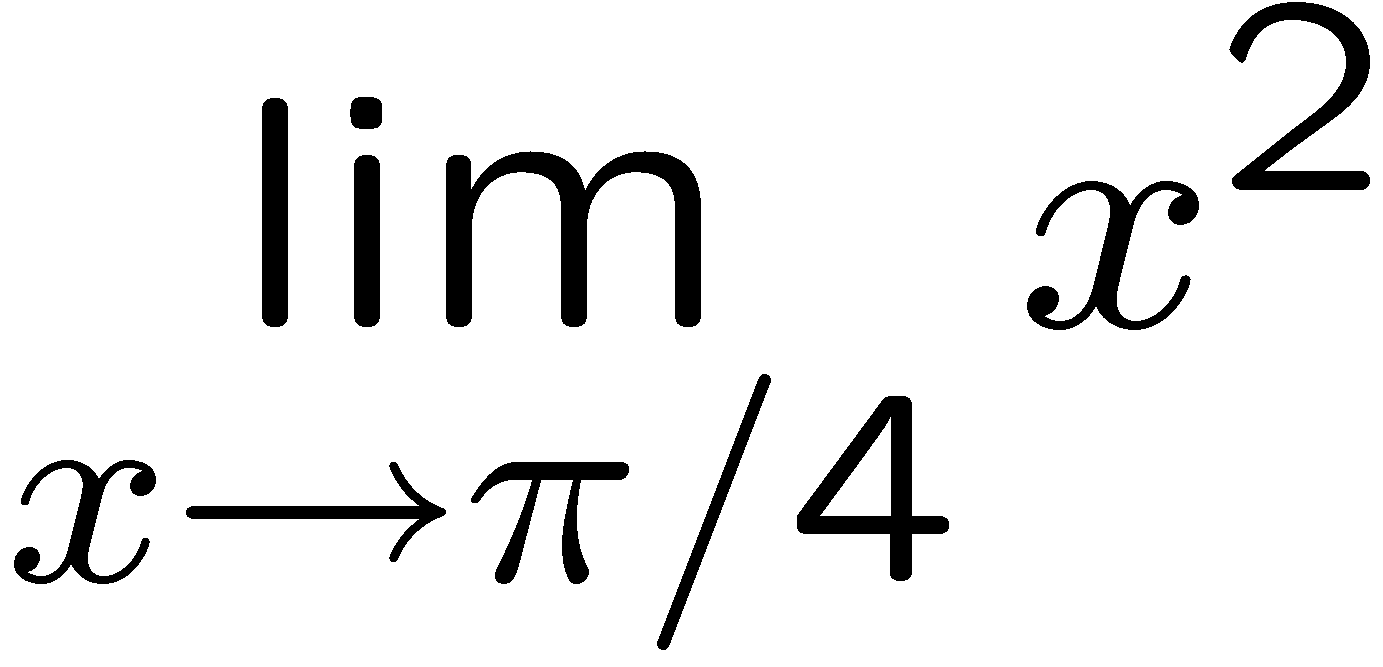 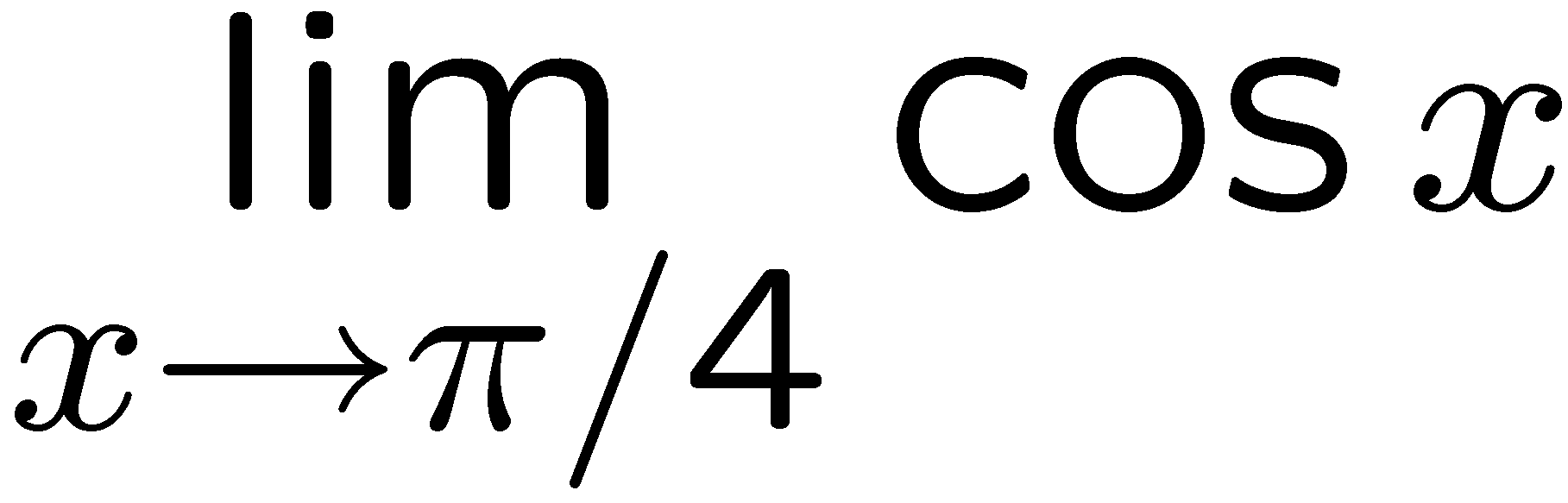 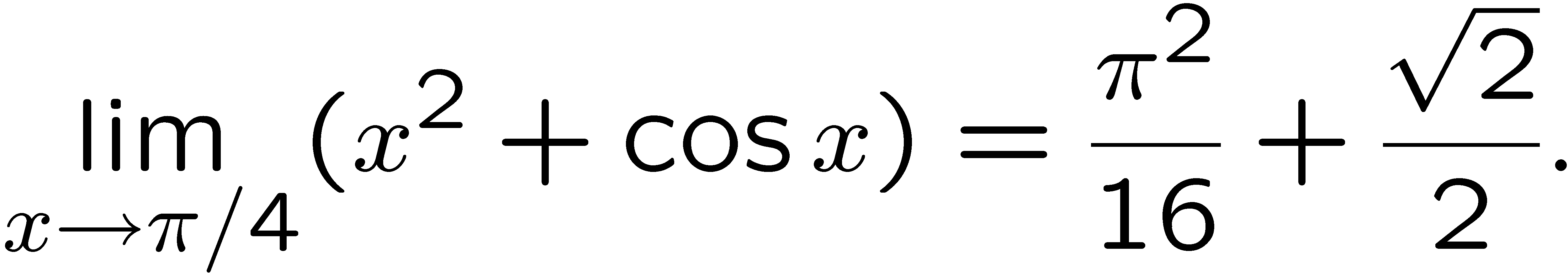 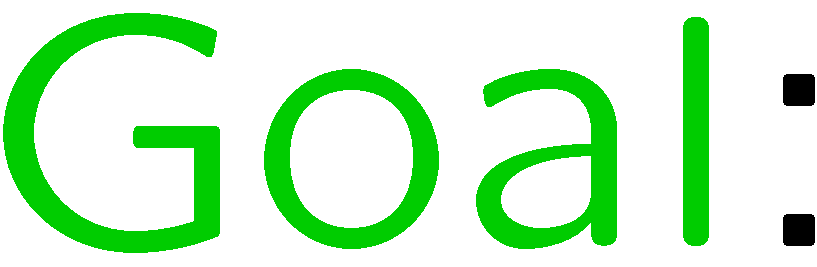 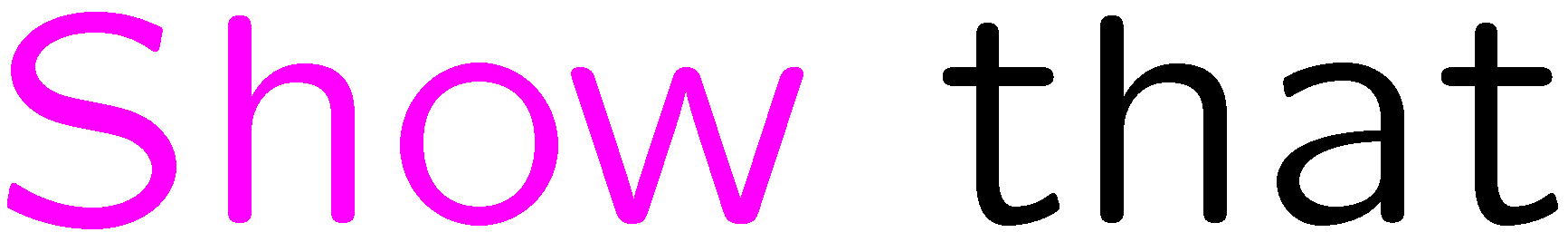 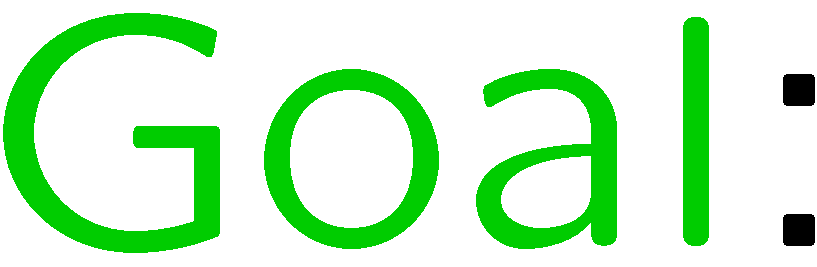 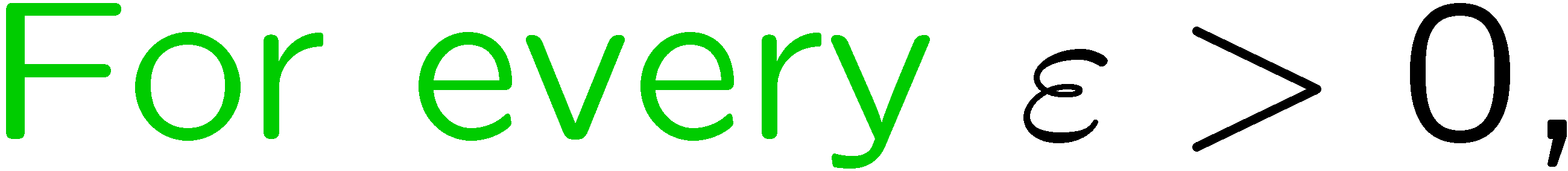 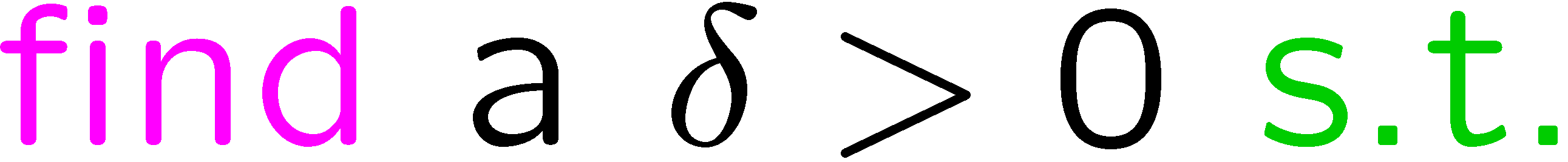 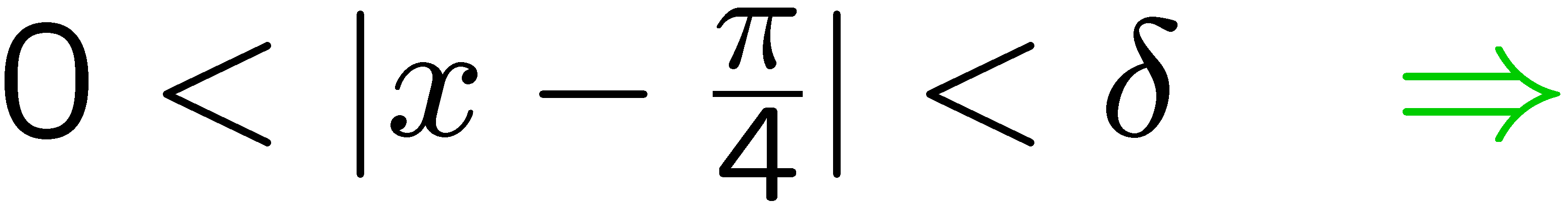 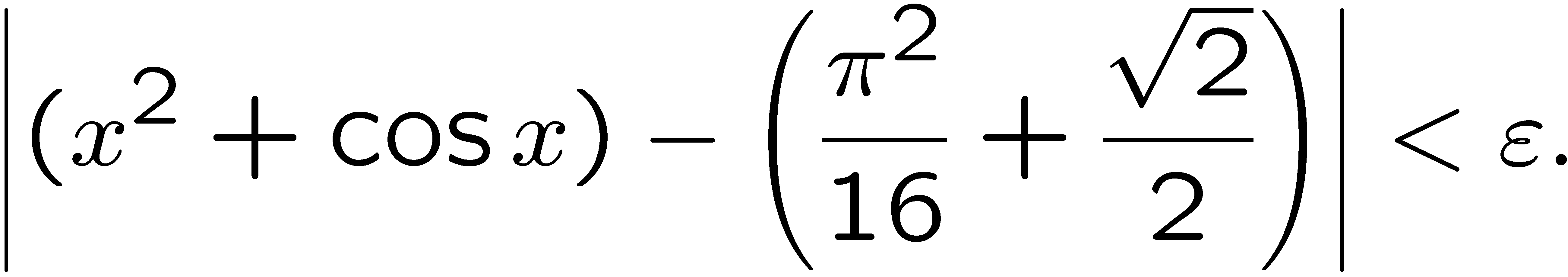 9
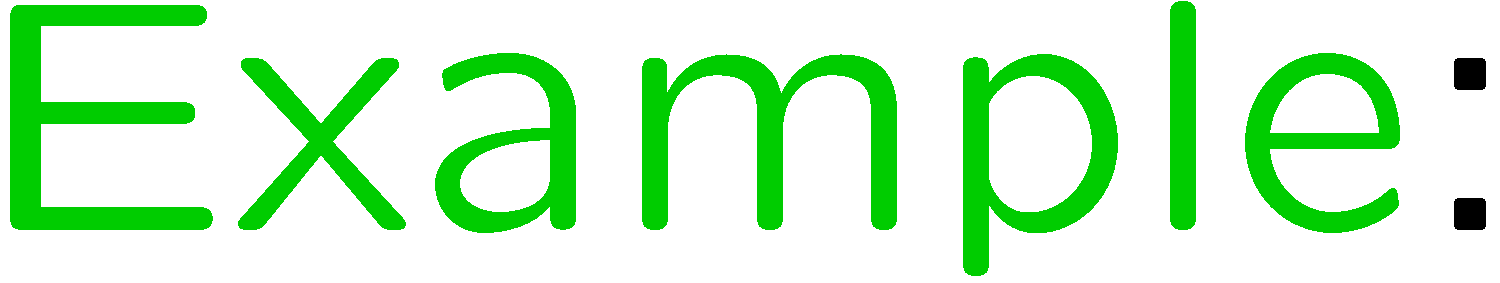 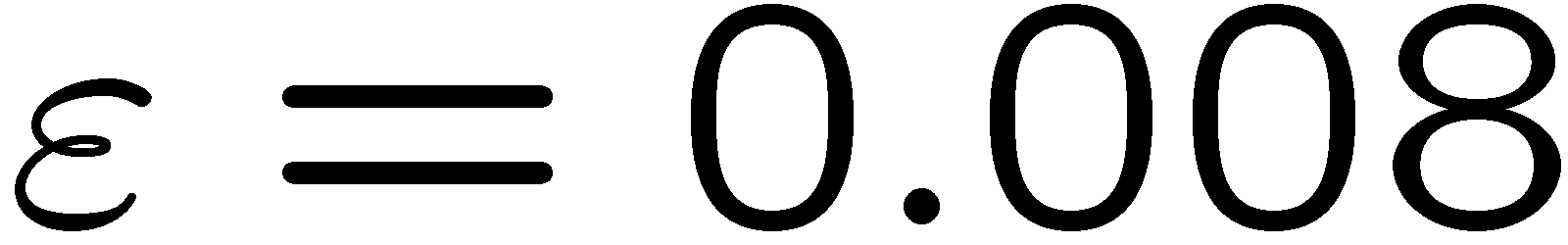 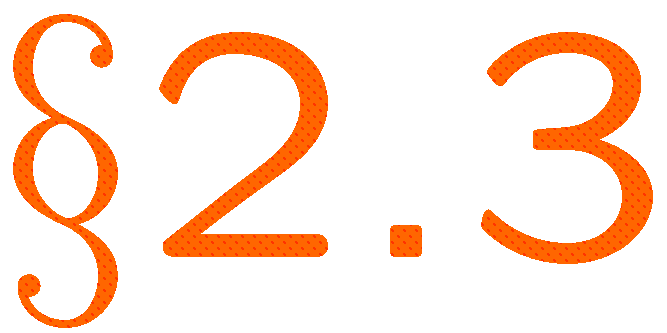 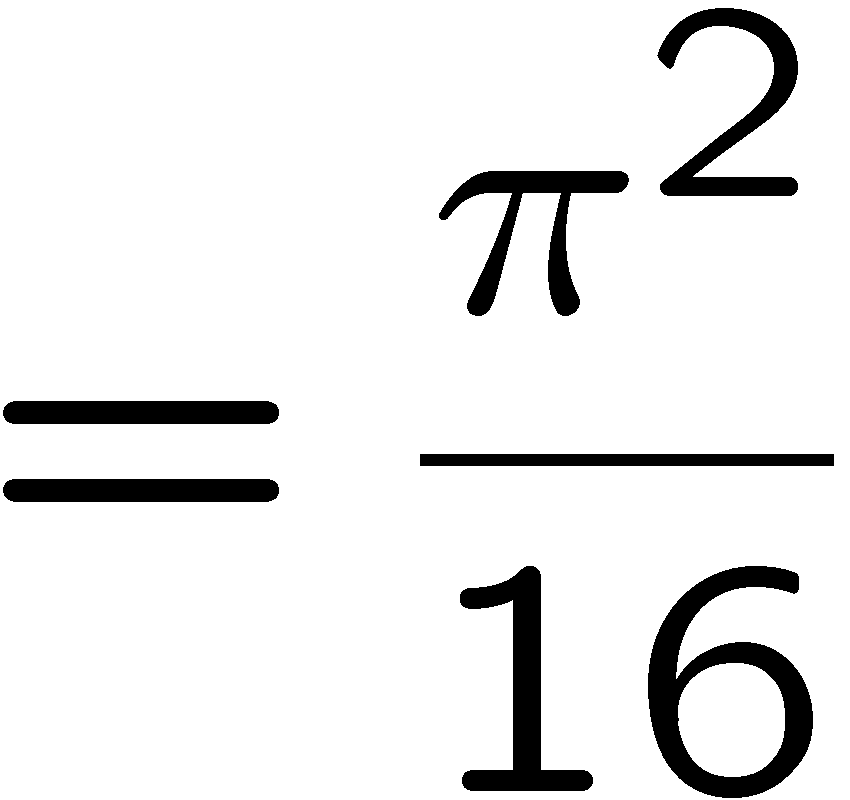 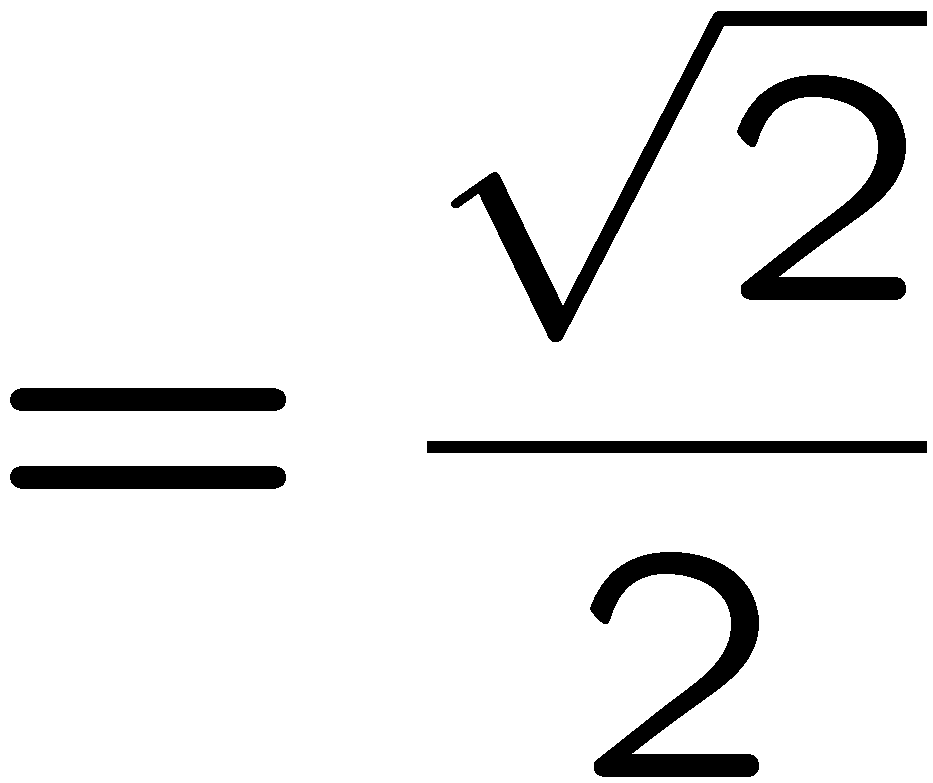 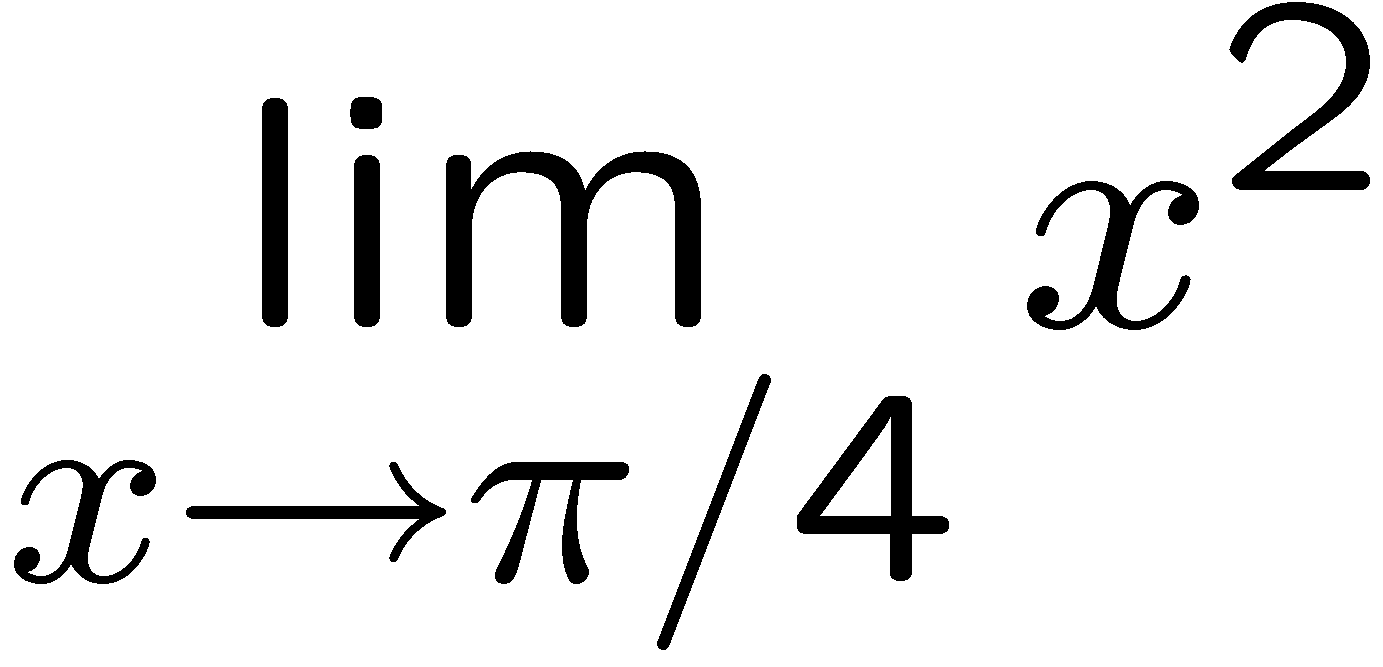 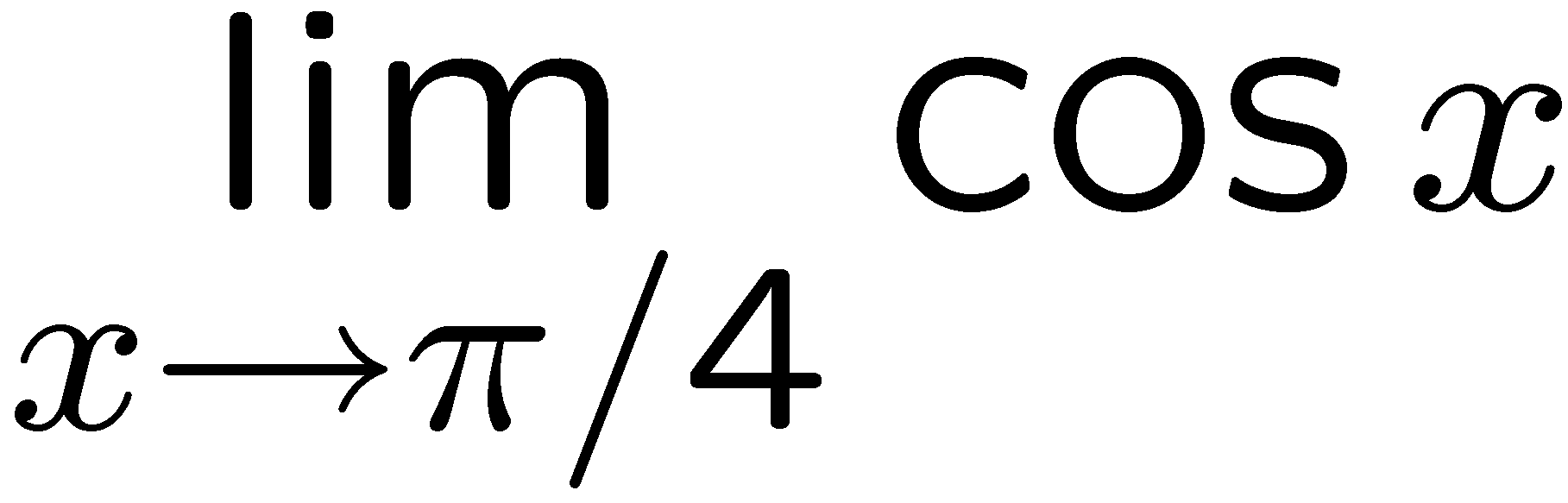 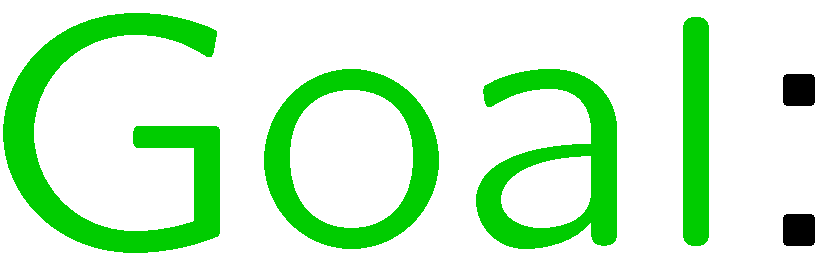 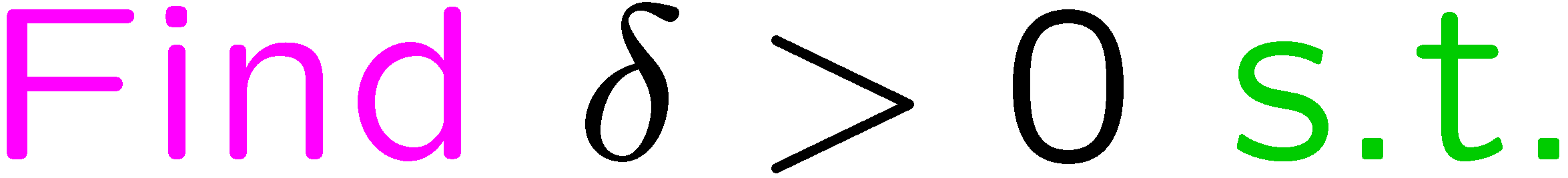 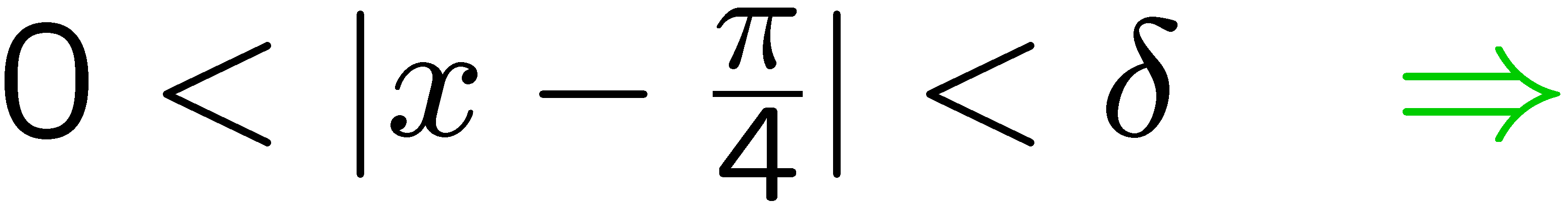 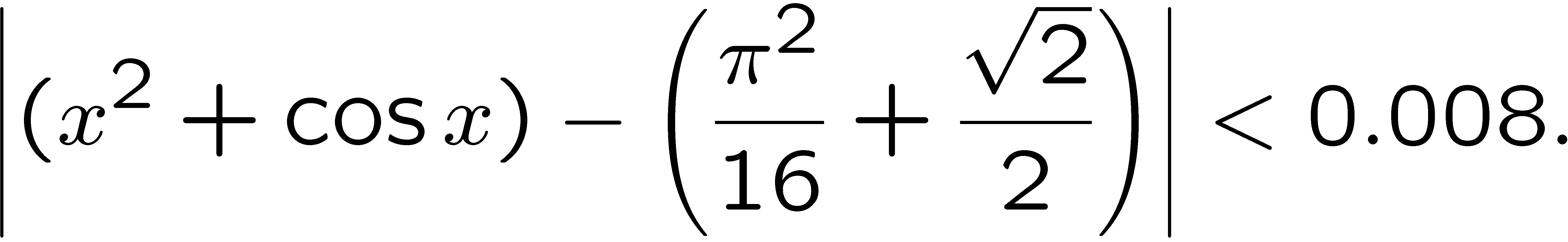 10
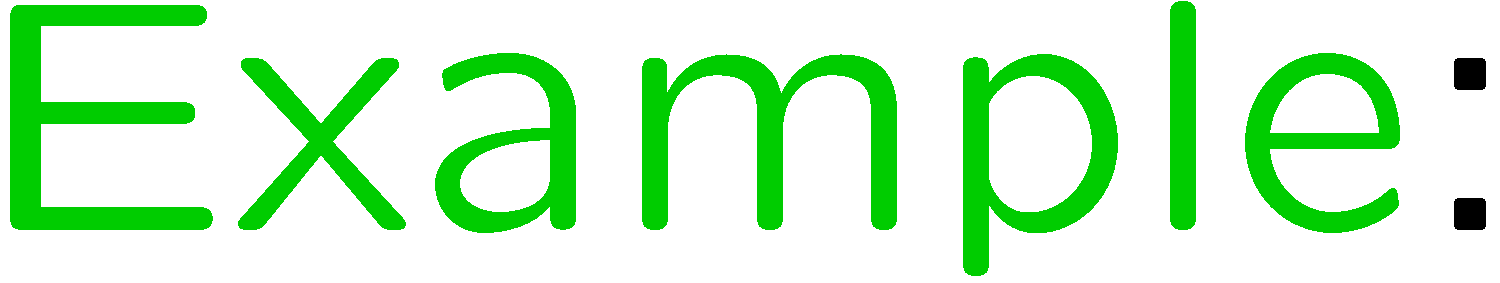 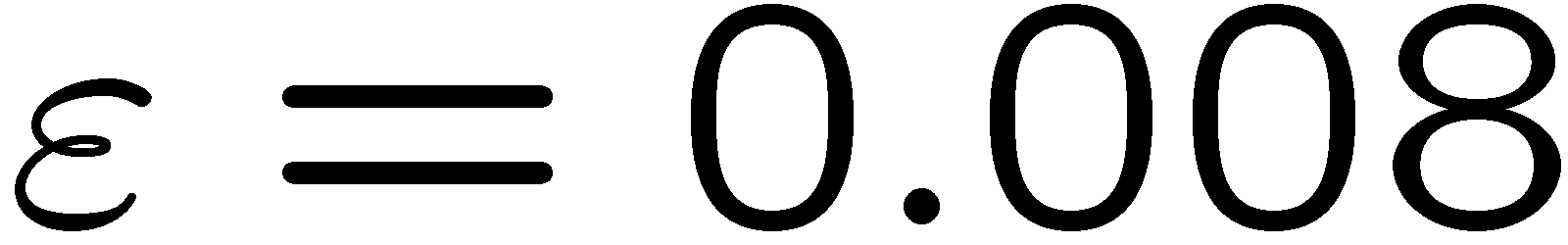 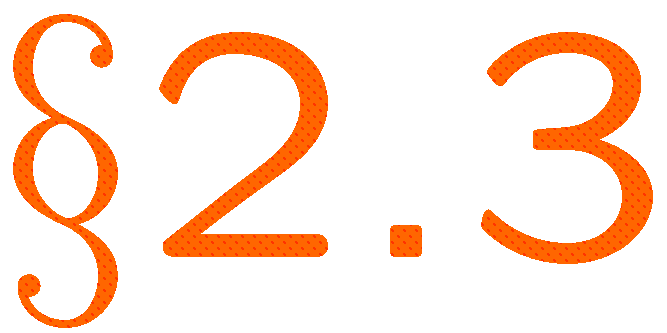 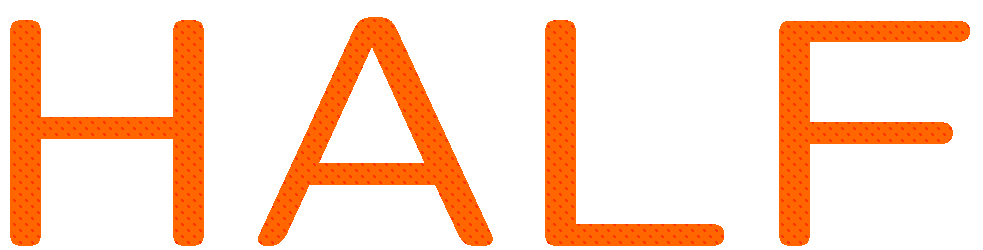 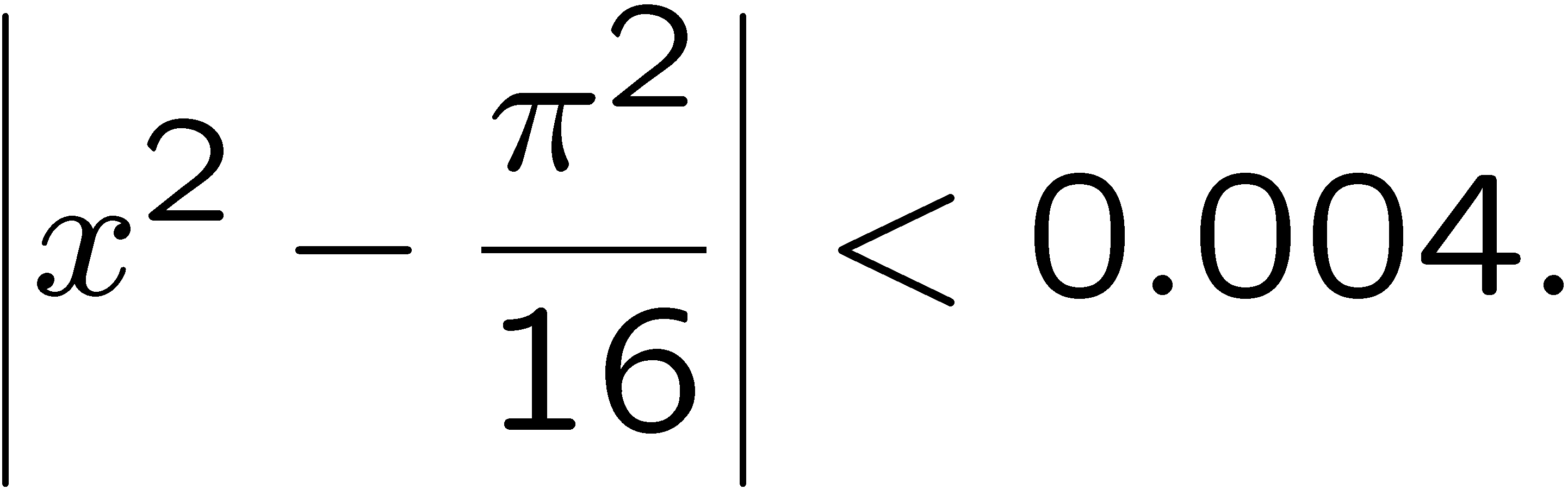 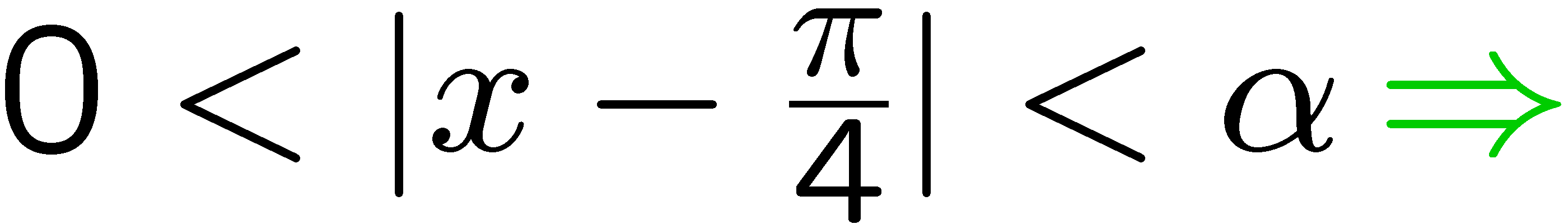 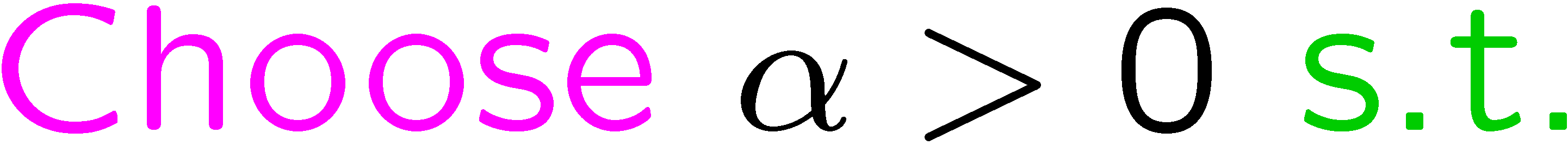 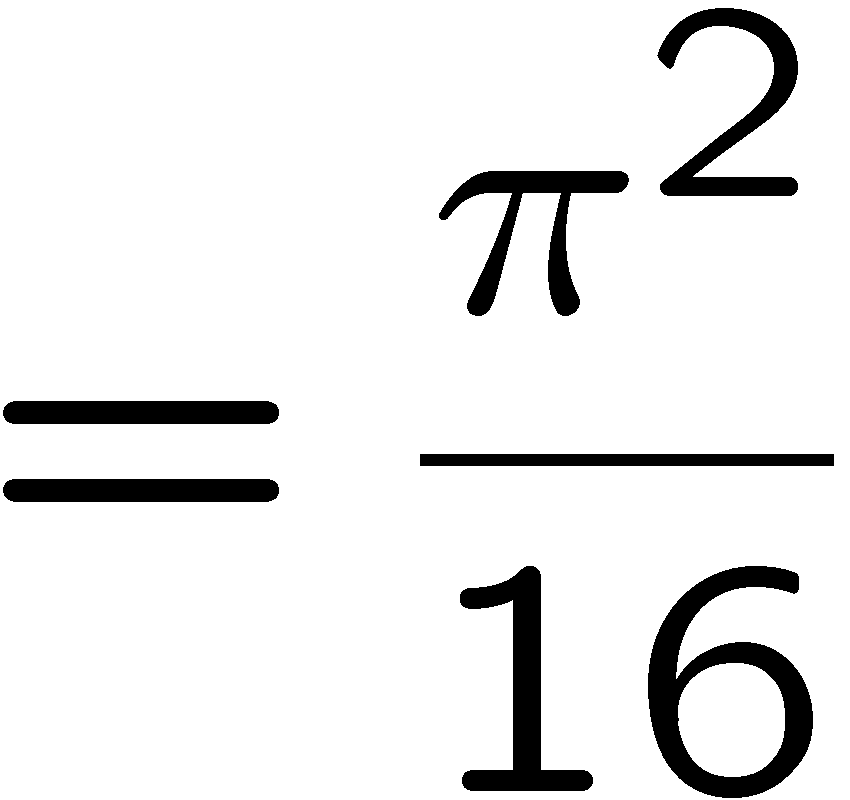 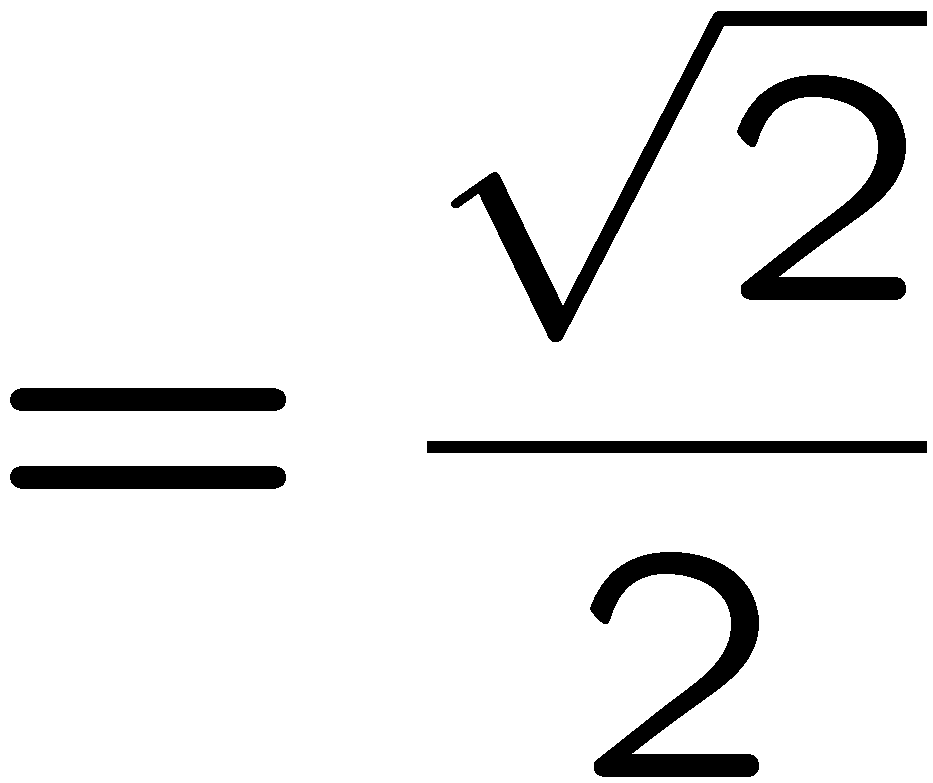 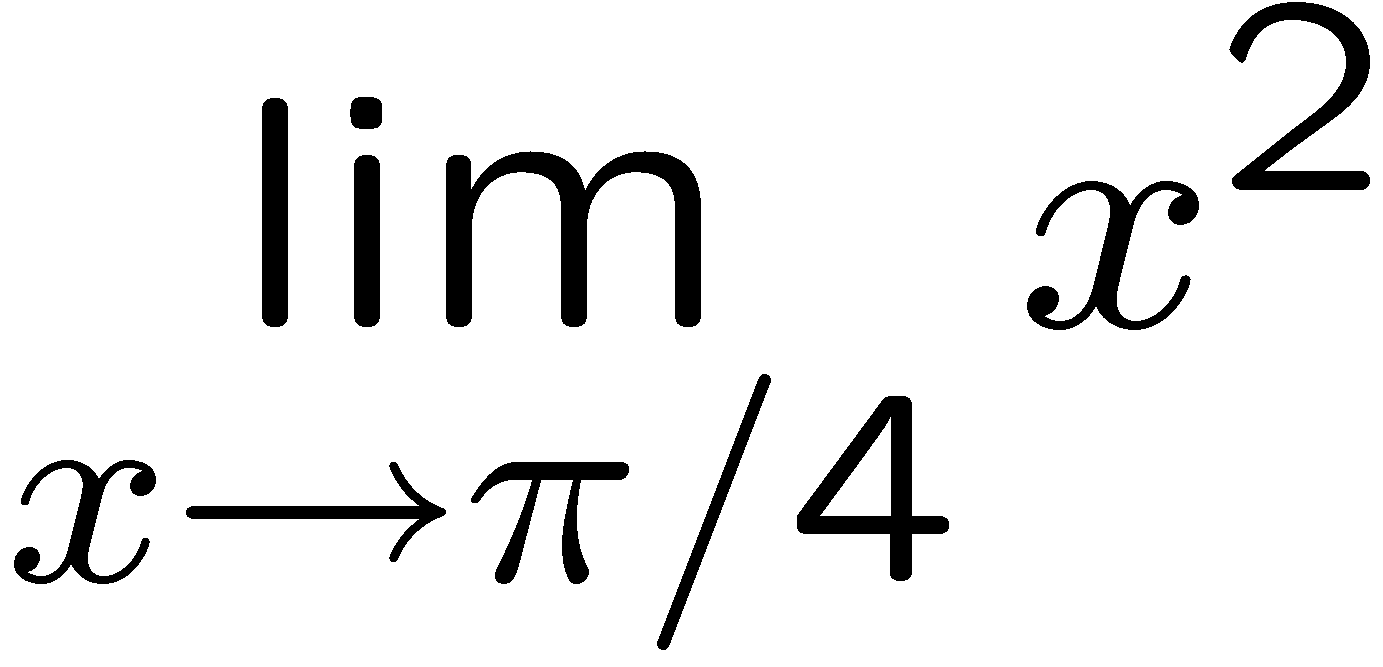 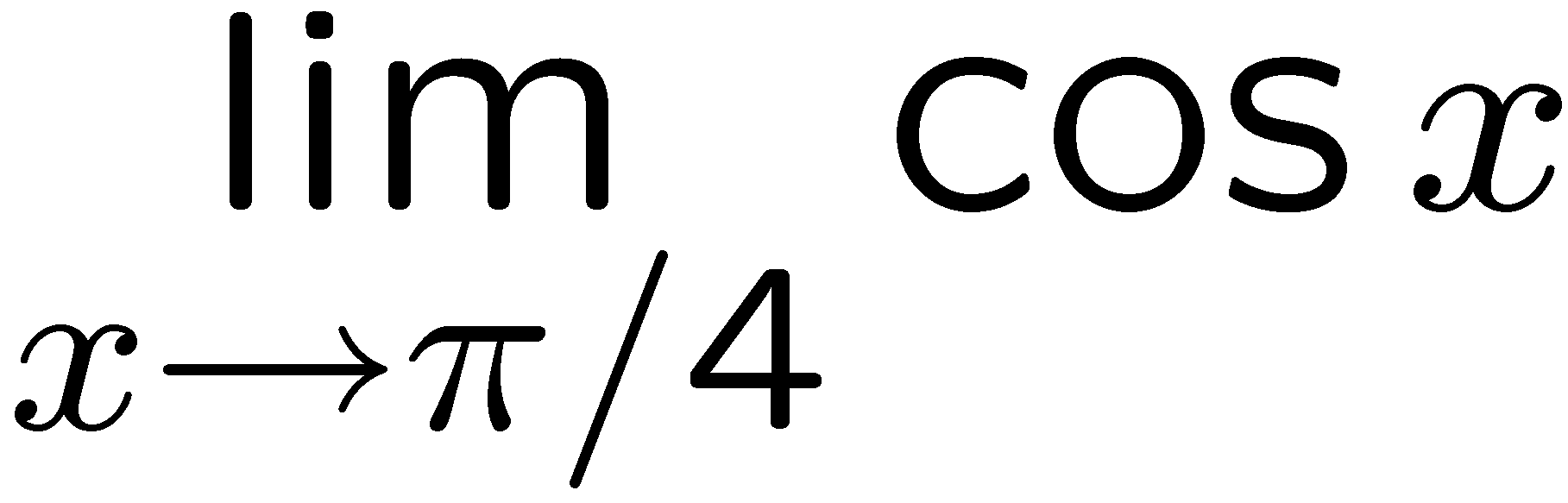 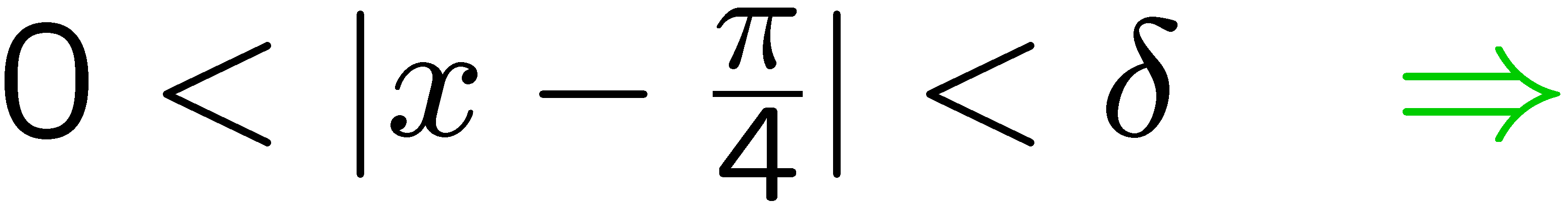 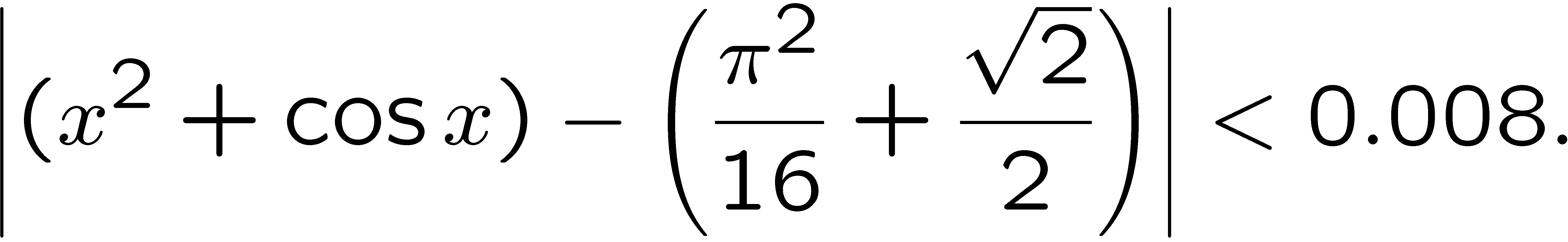 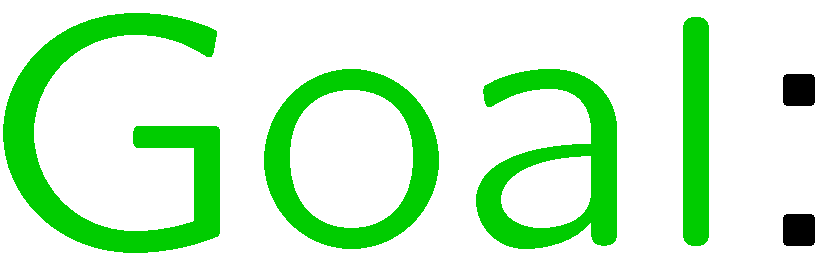 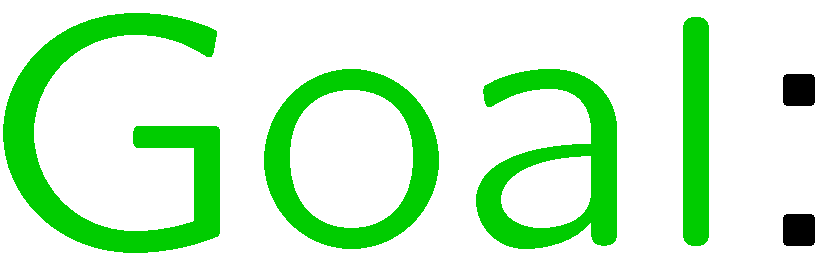 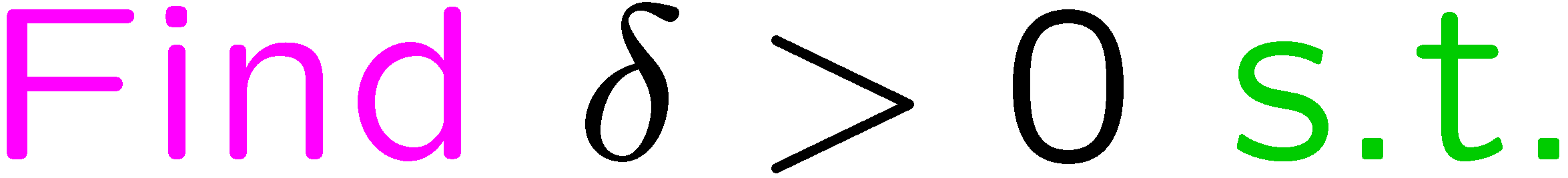 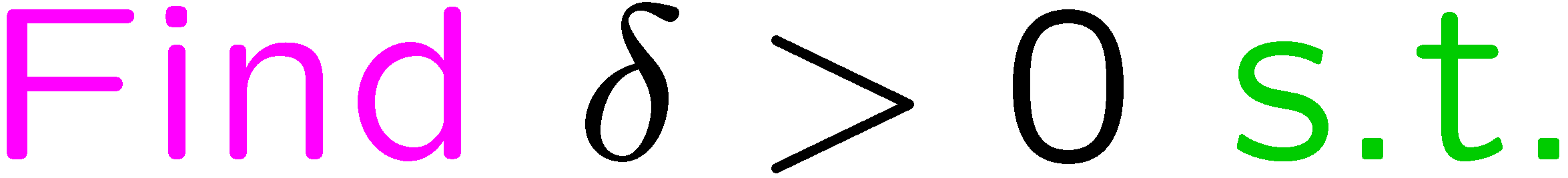 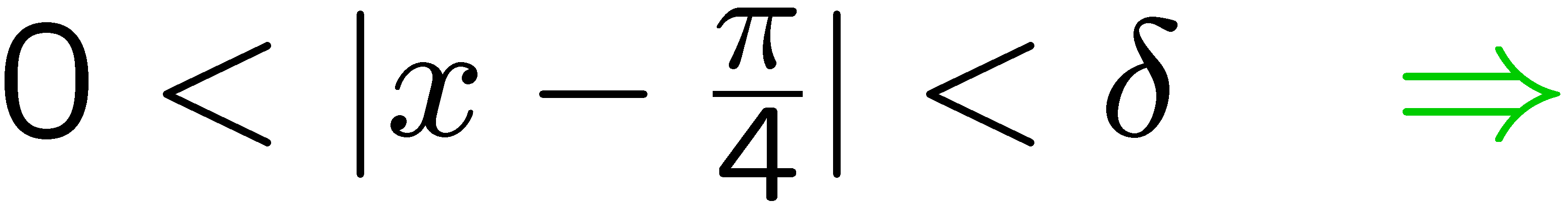 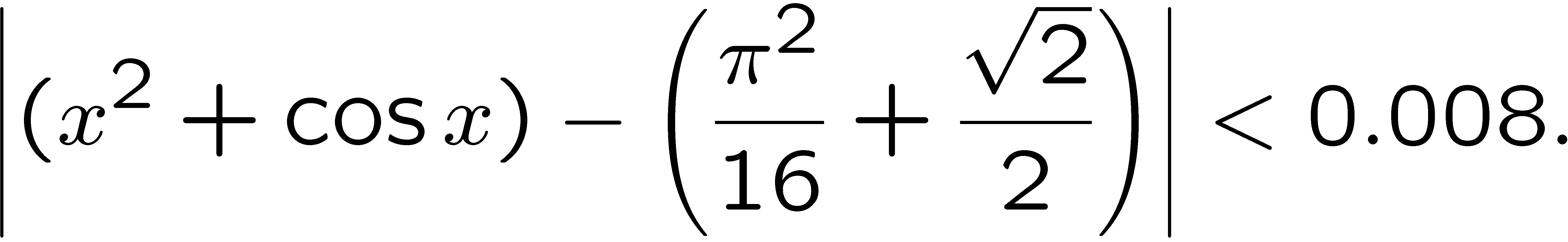 11
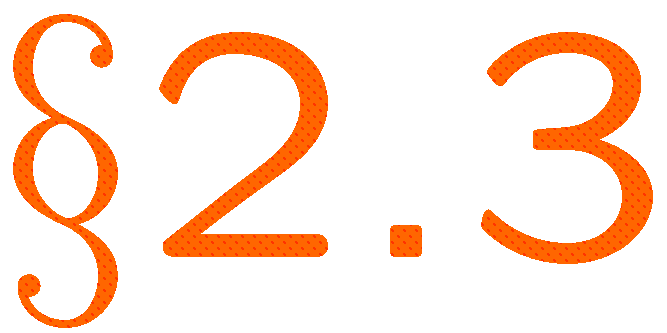 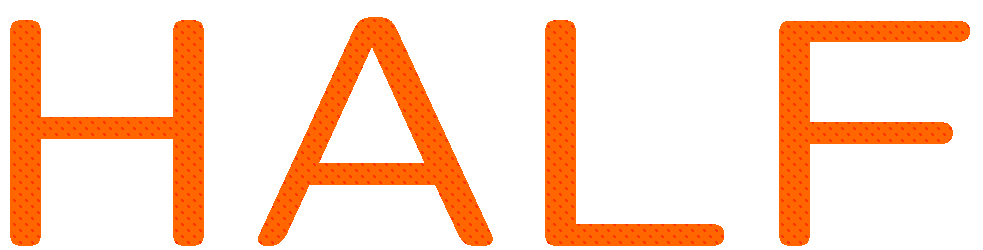 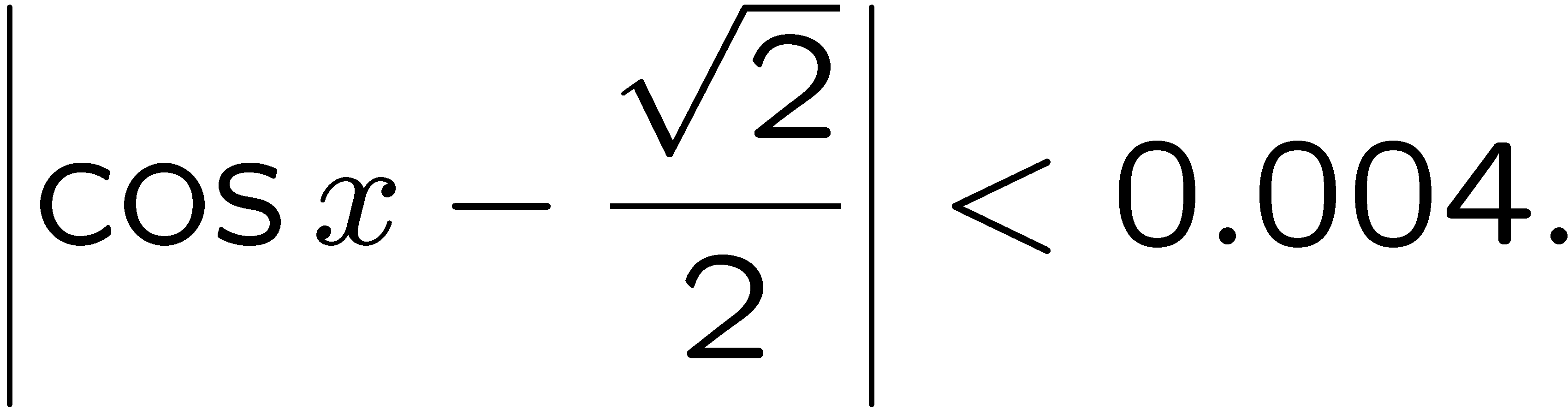 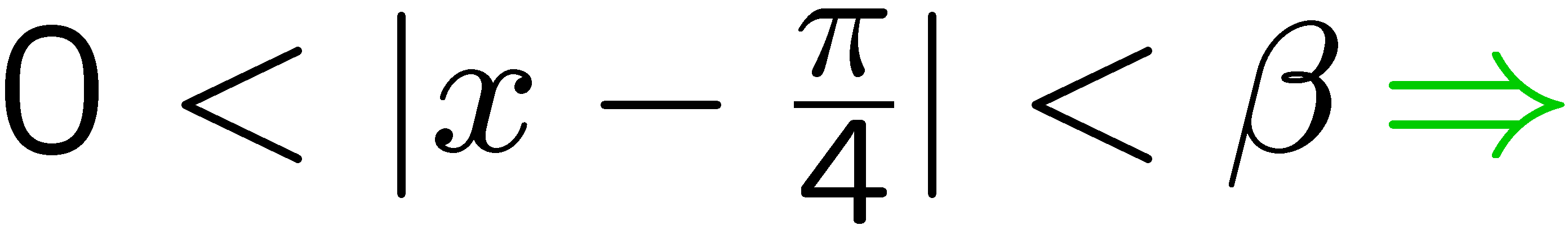 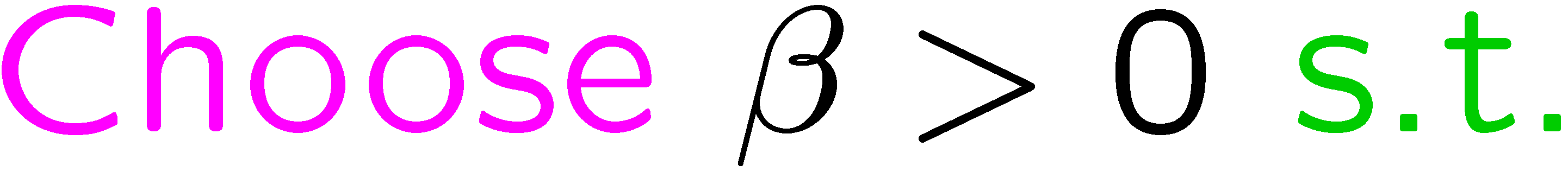 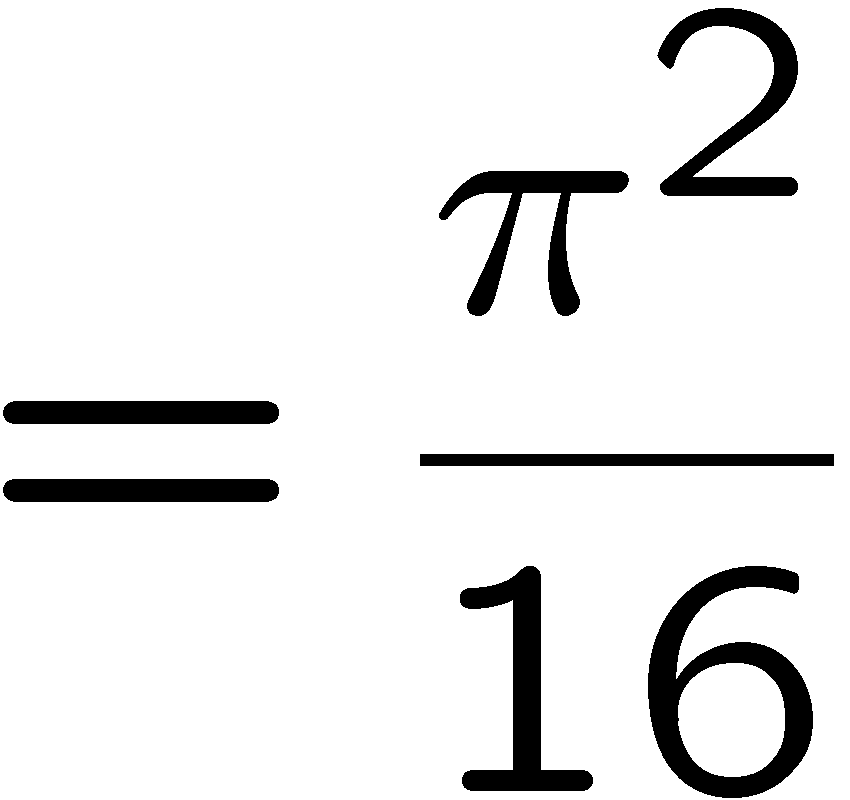 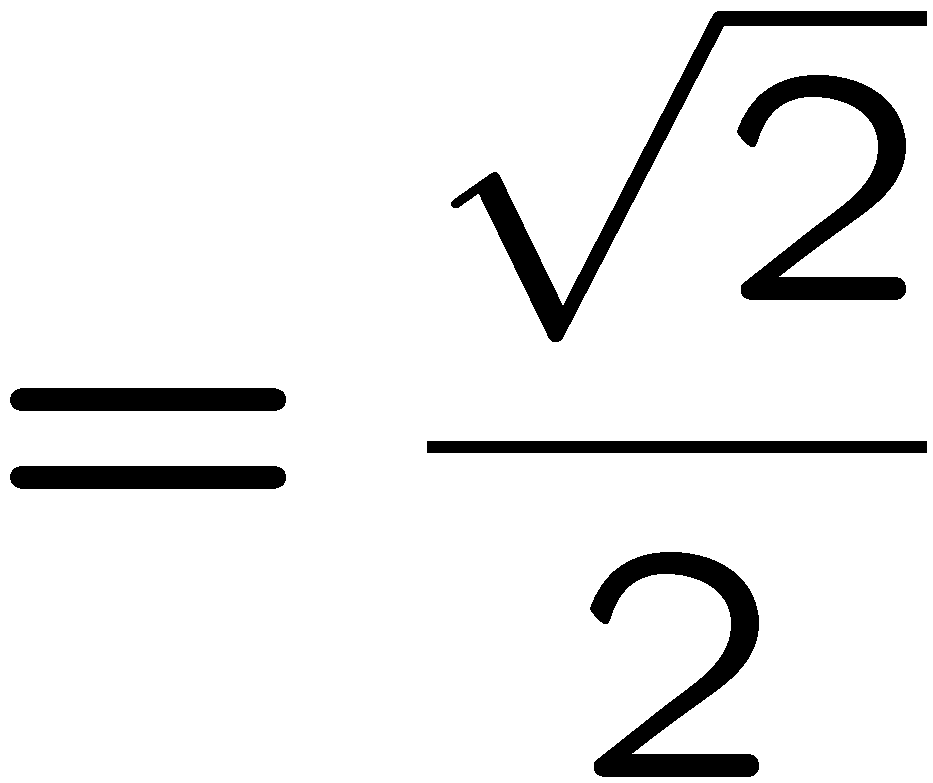 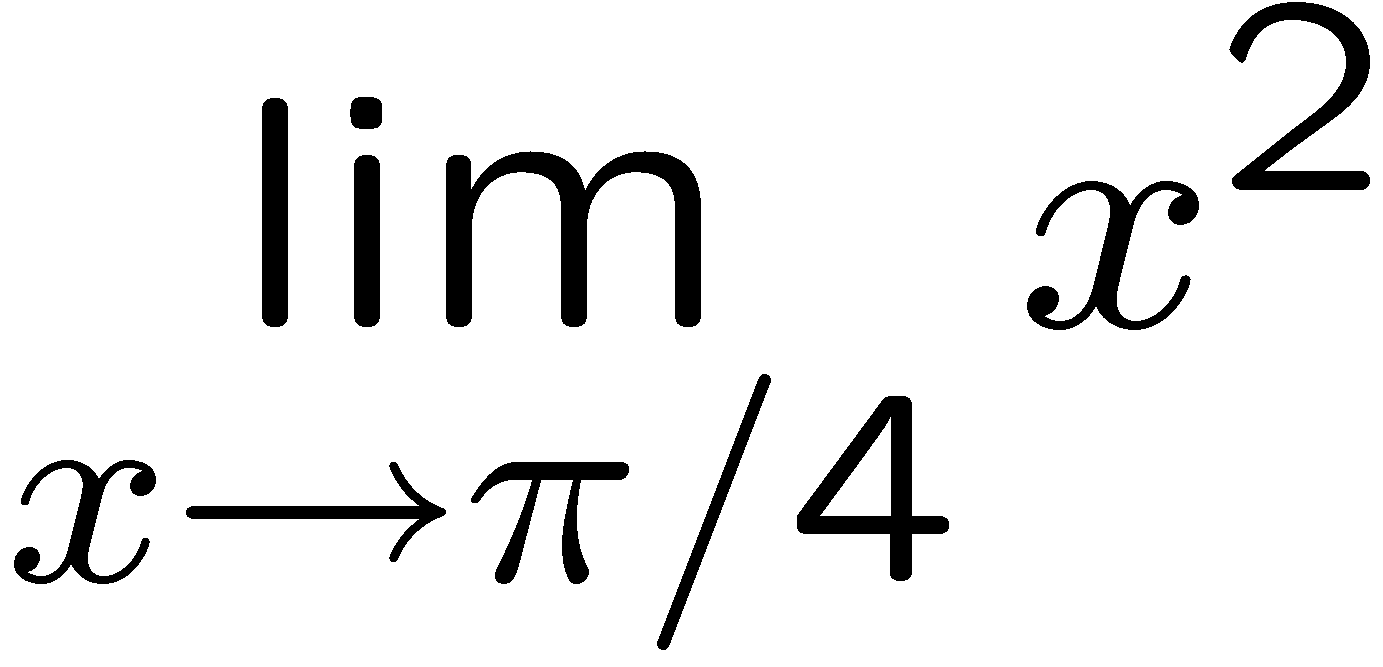 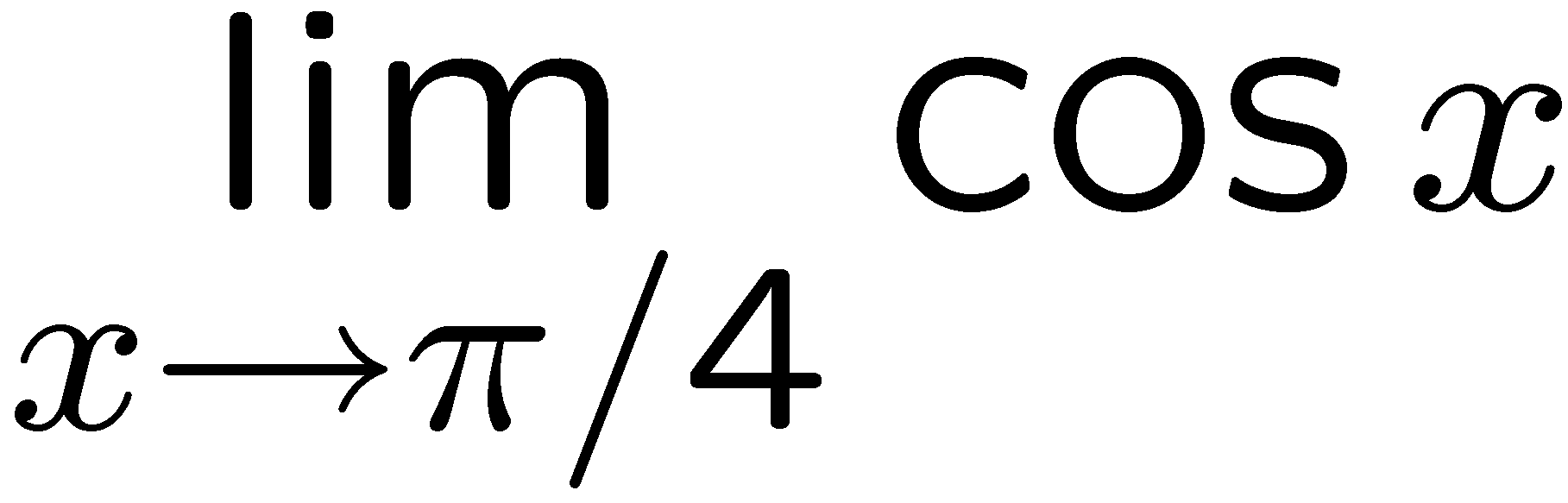 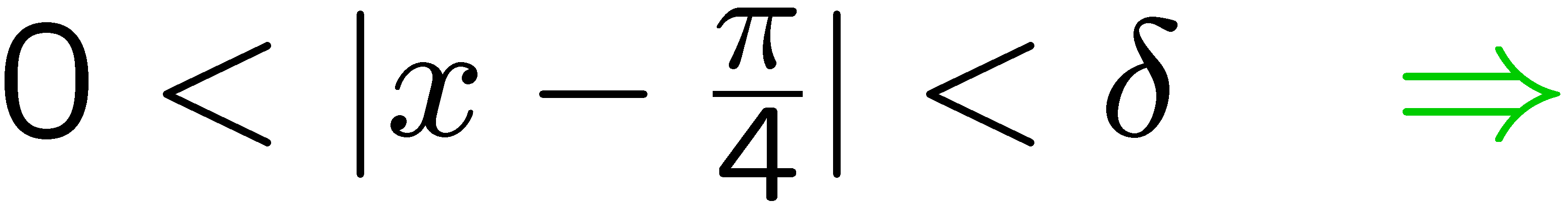 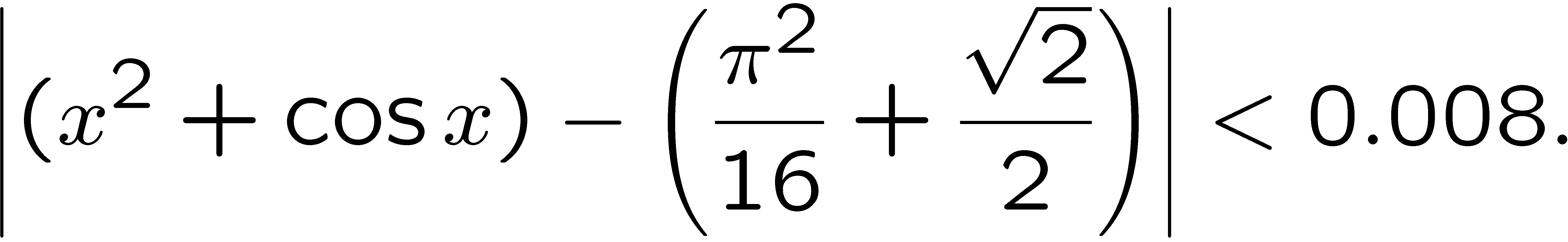 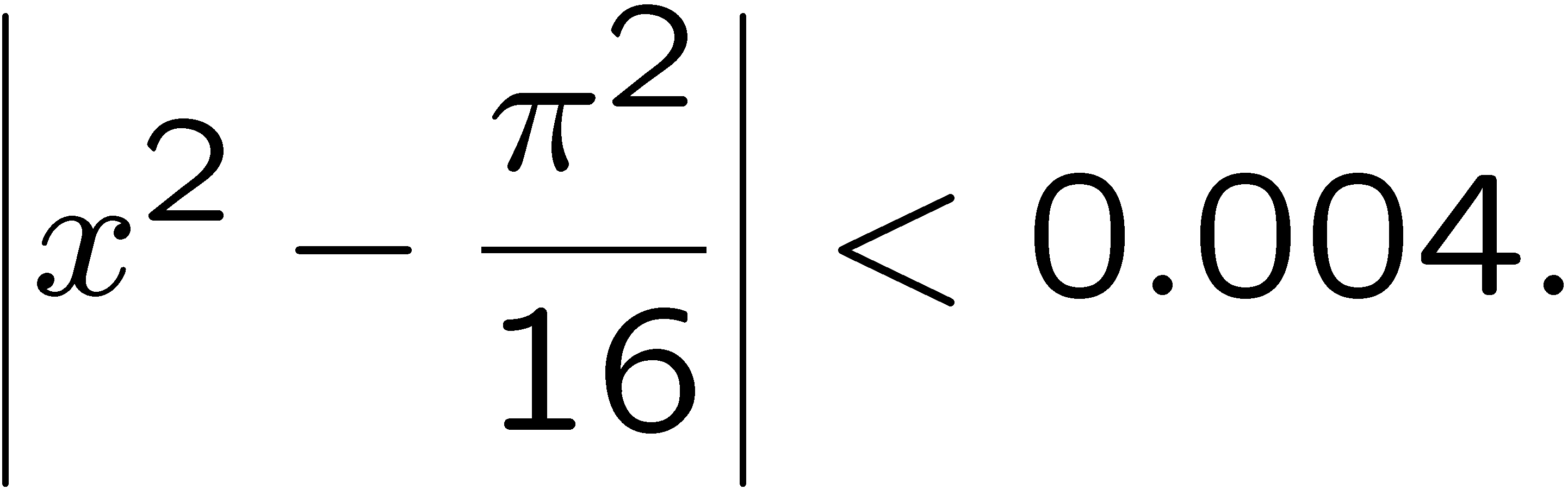 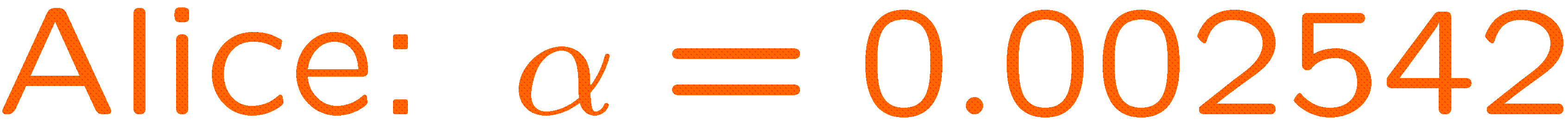 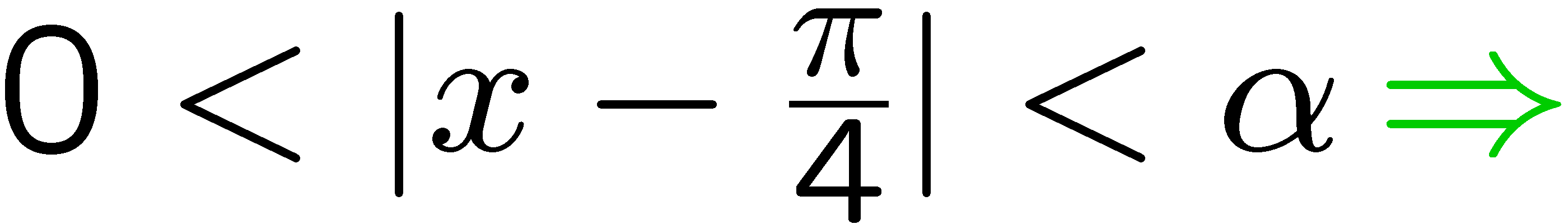 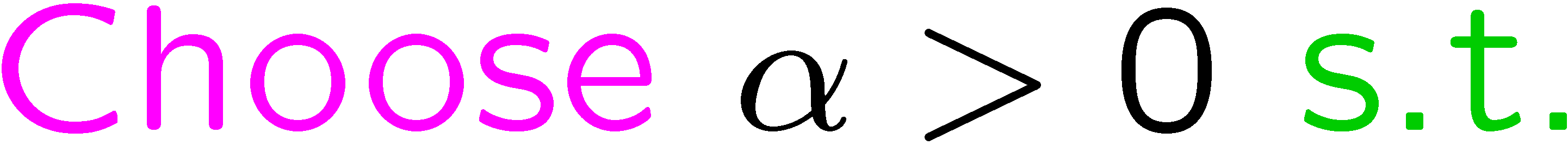 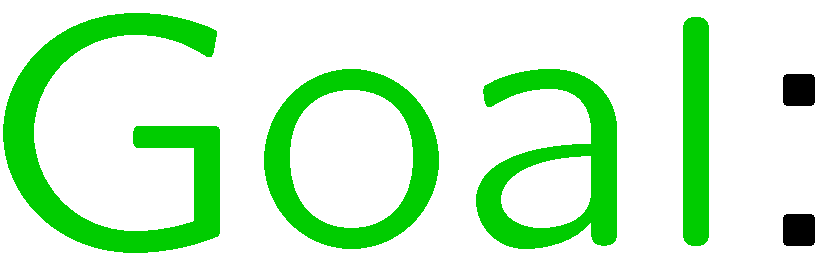 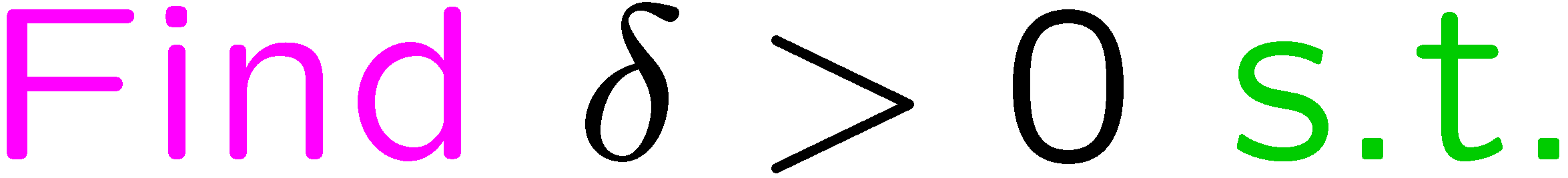 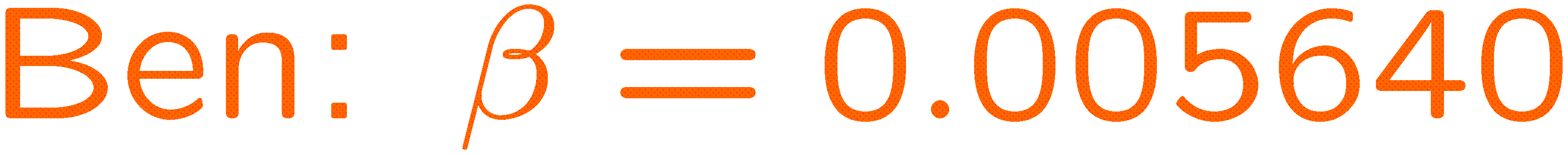 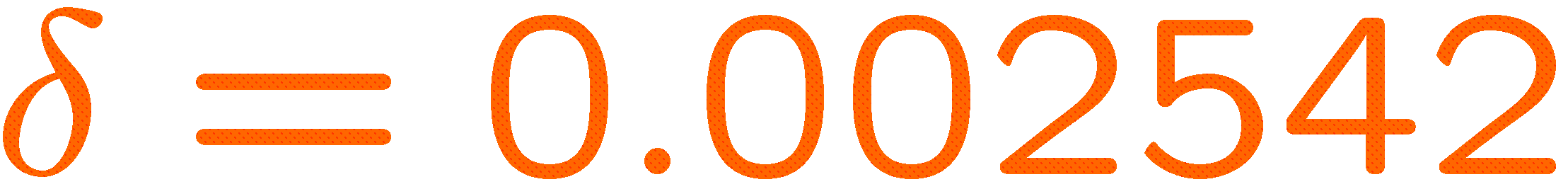 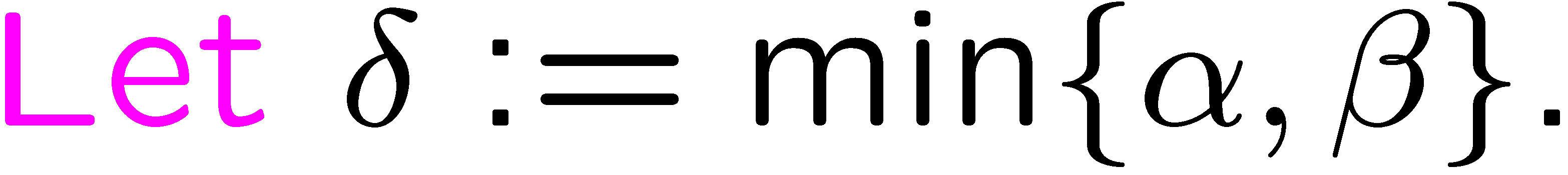 12
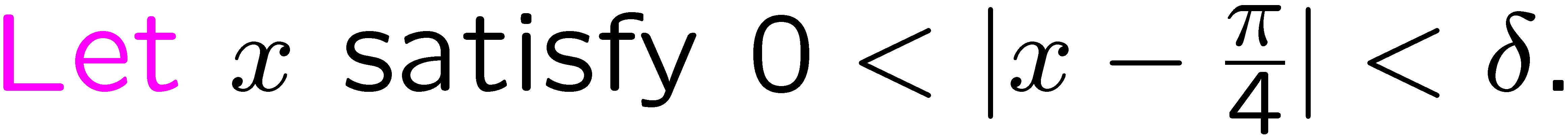 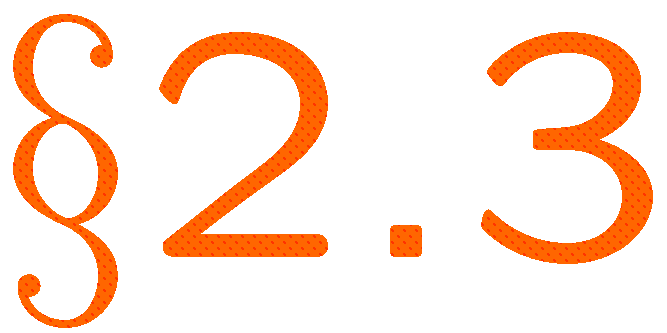 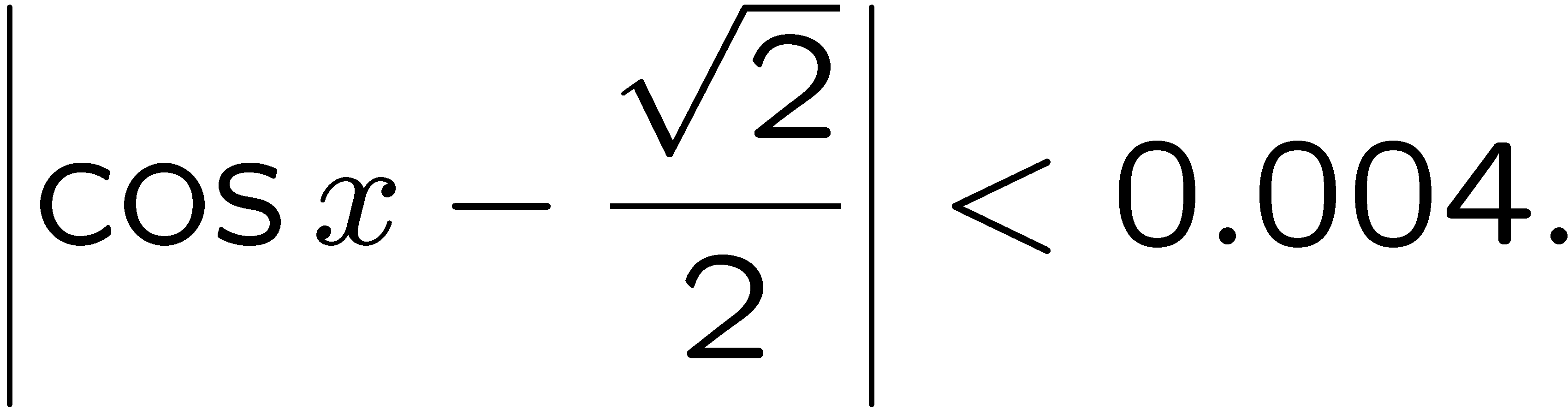 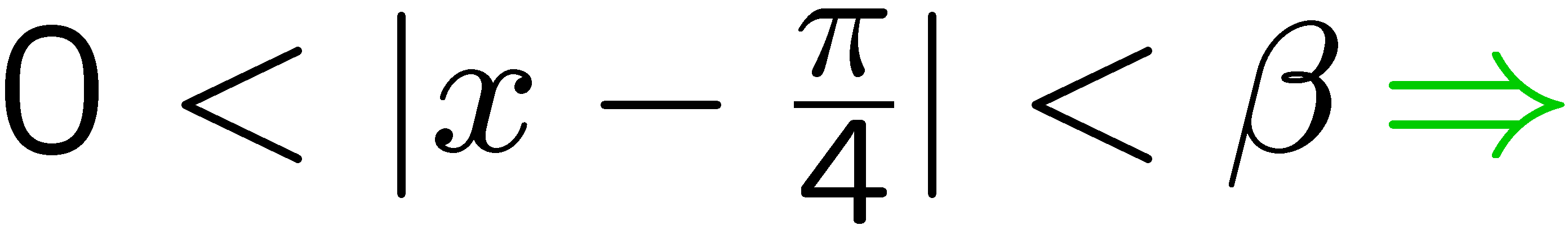 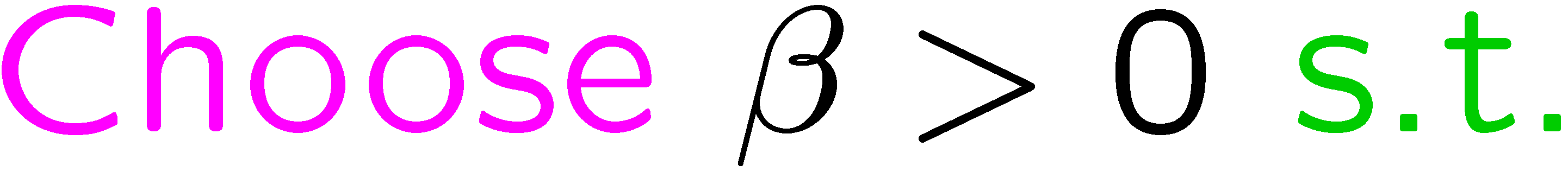 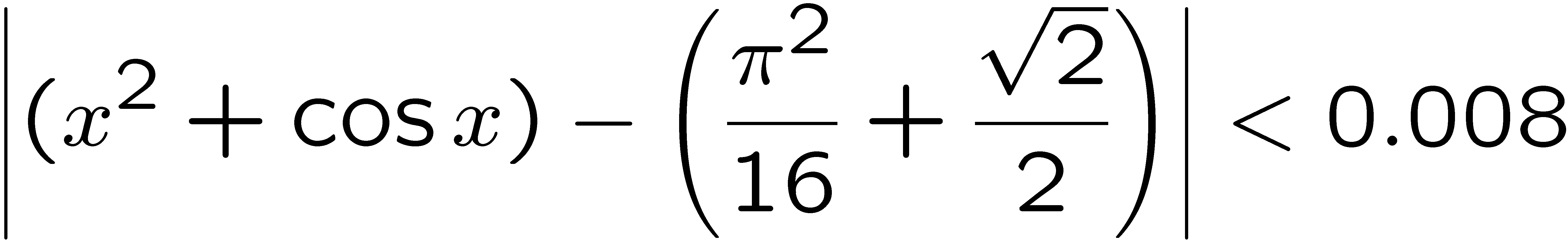 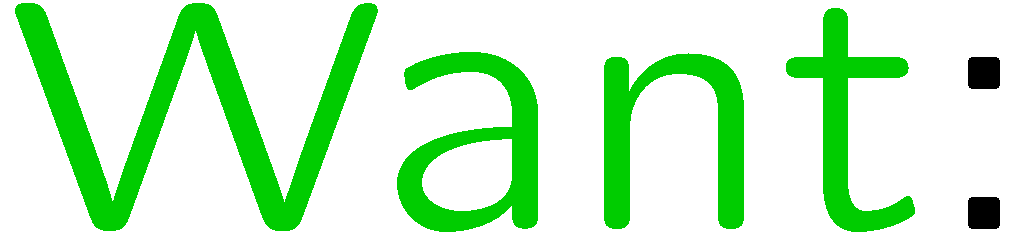 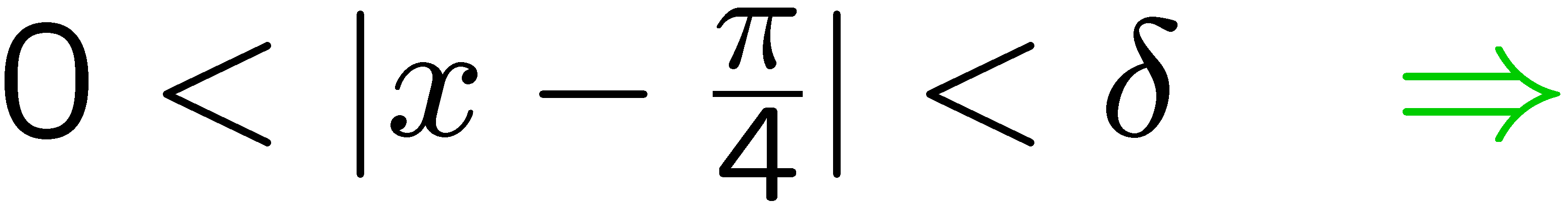 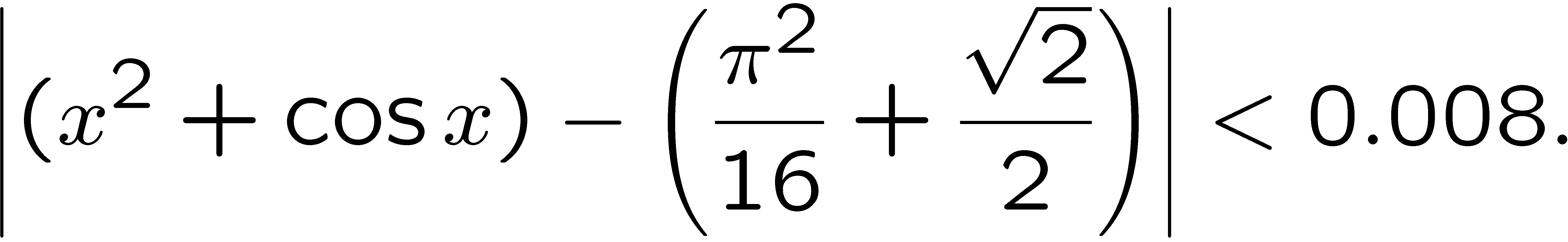 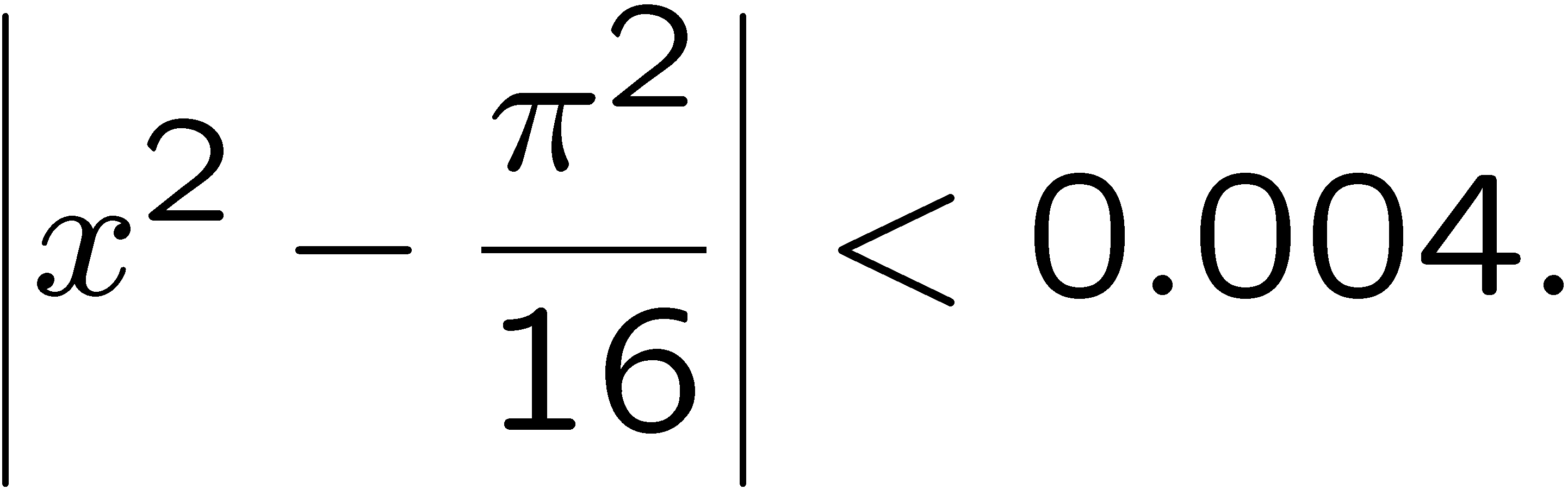 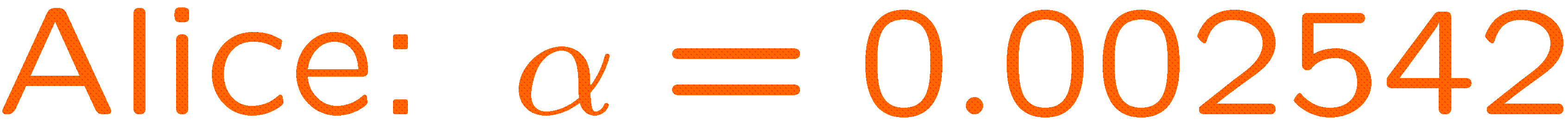 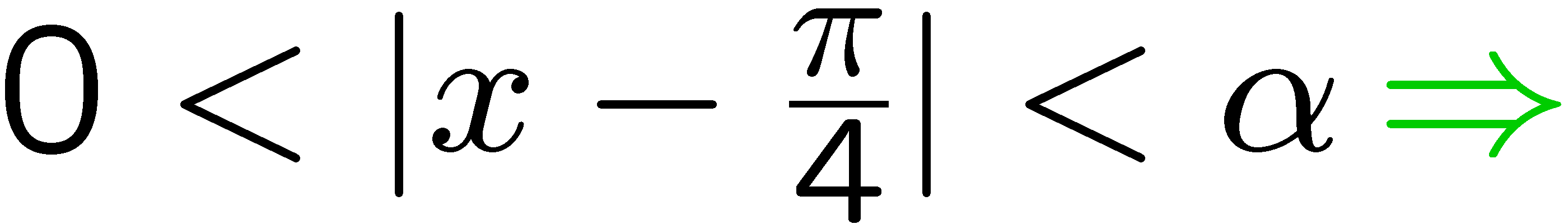 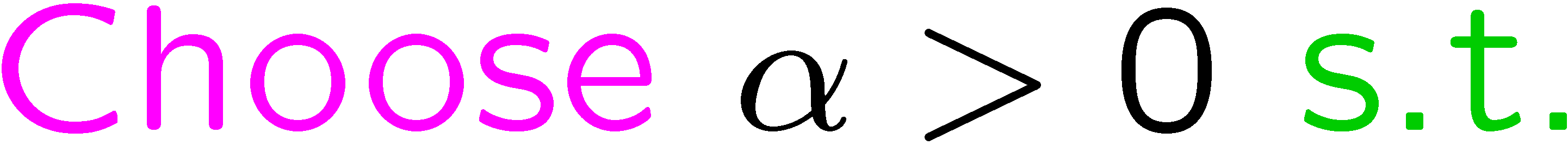 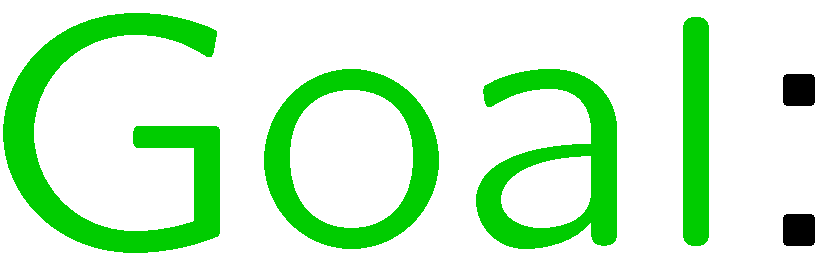 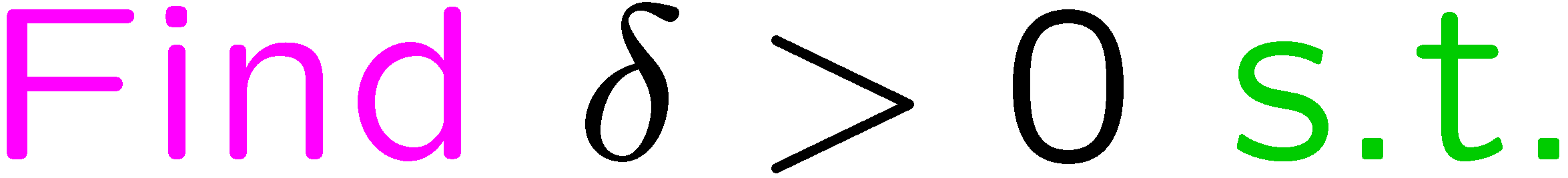 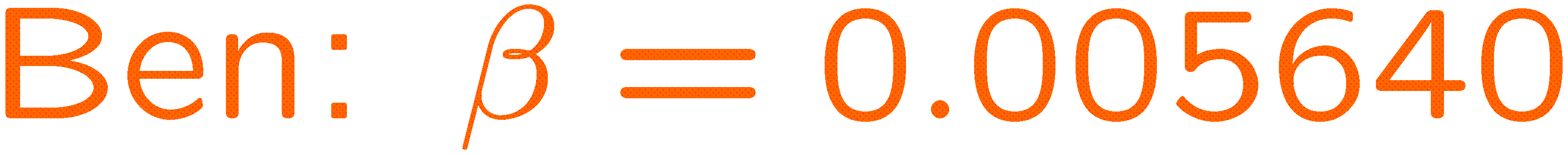 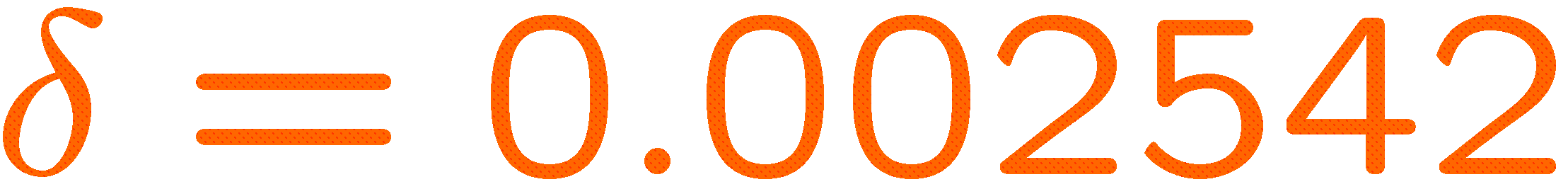 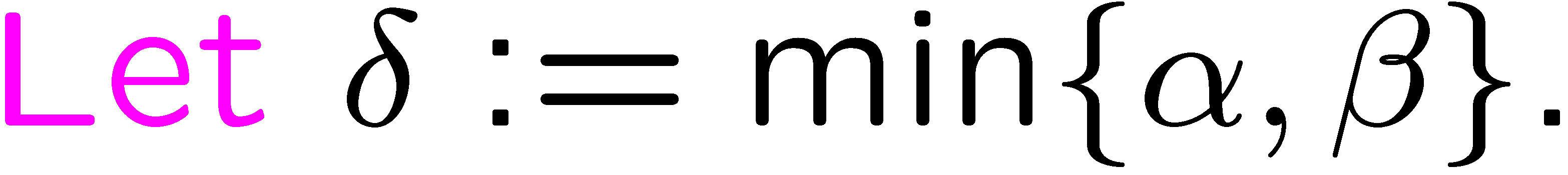 13
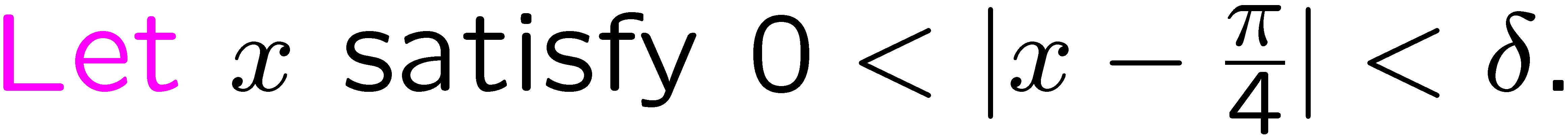 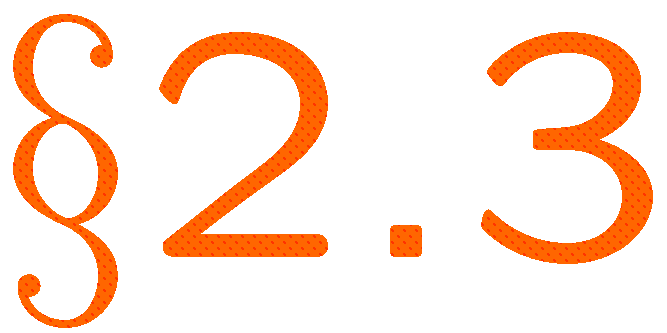 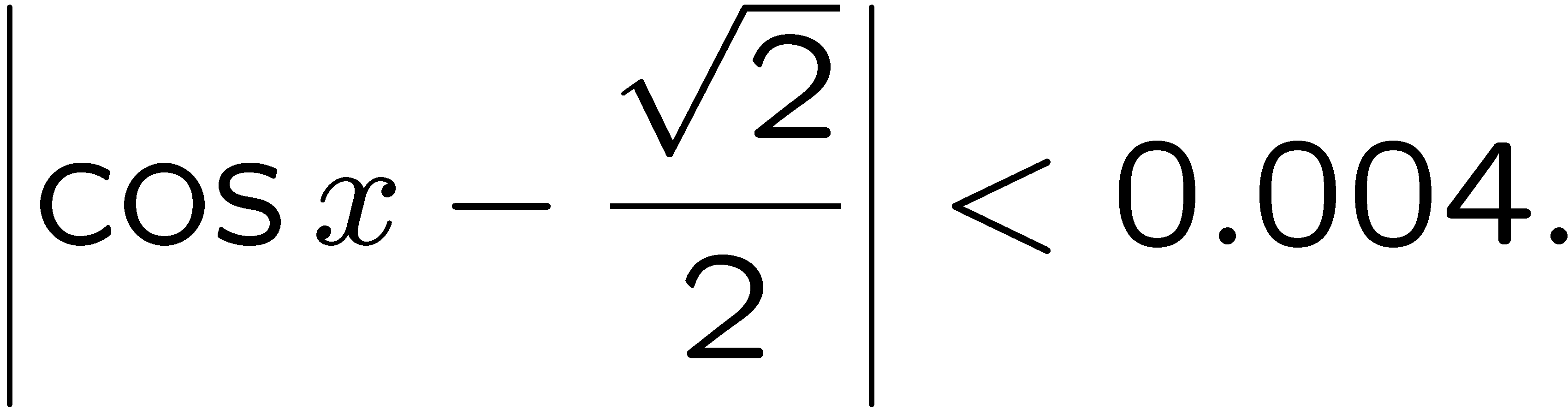 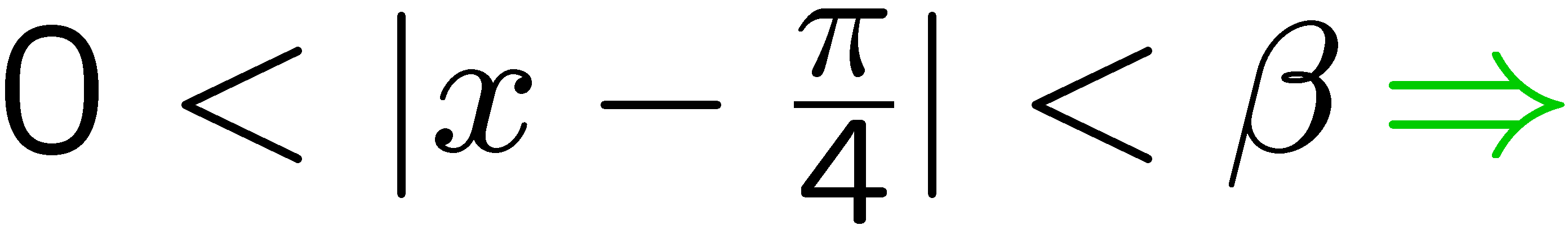 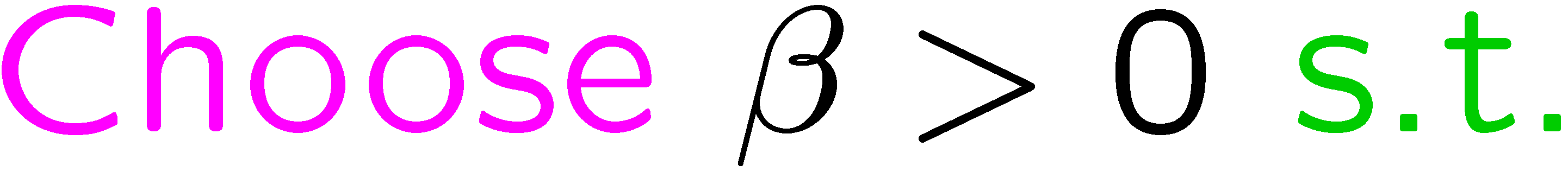 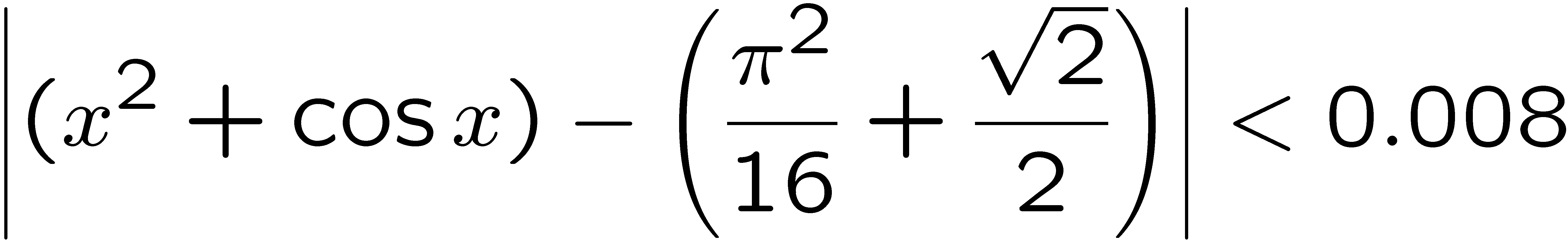 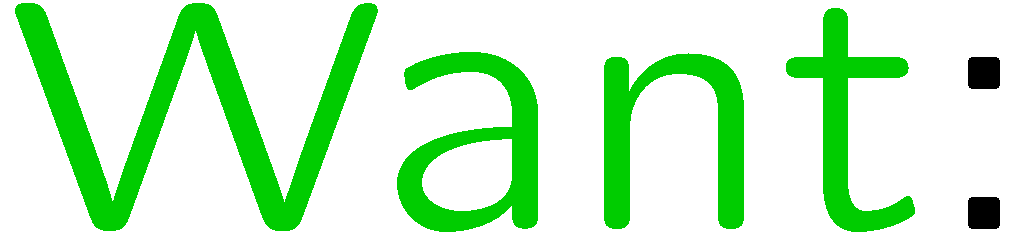 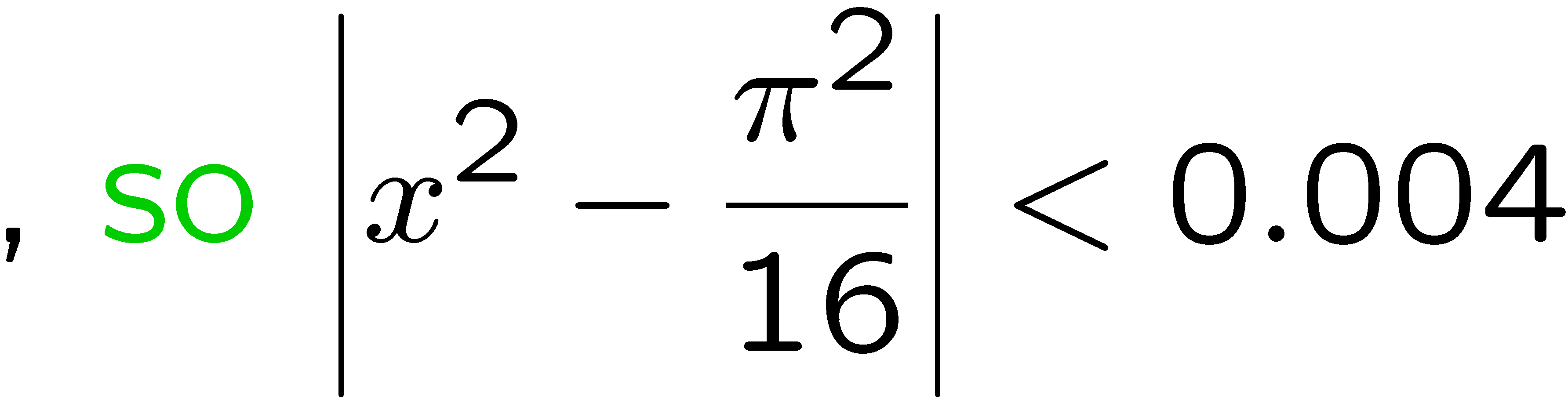 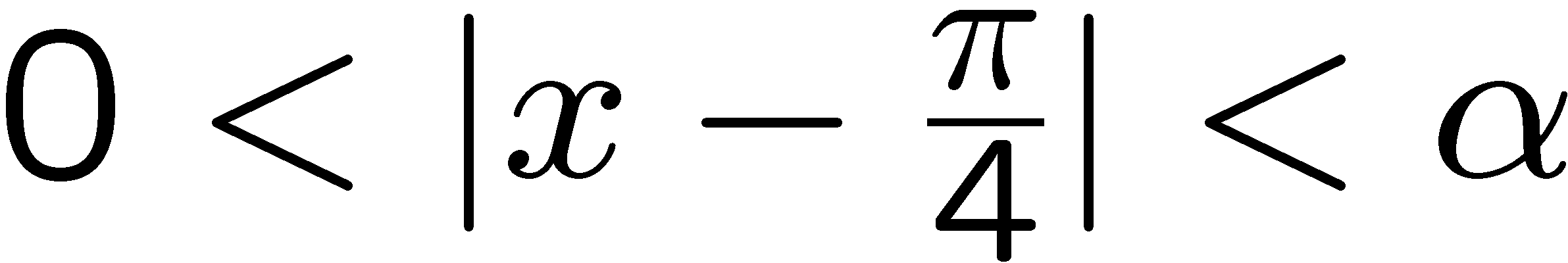 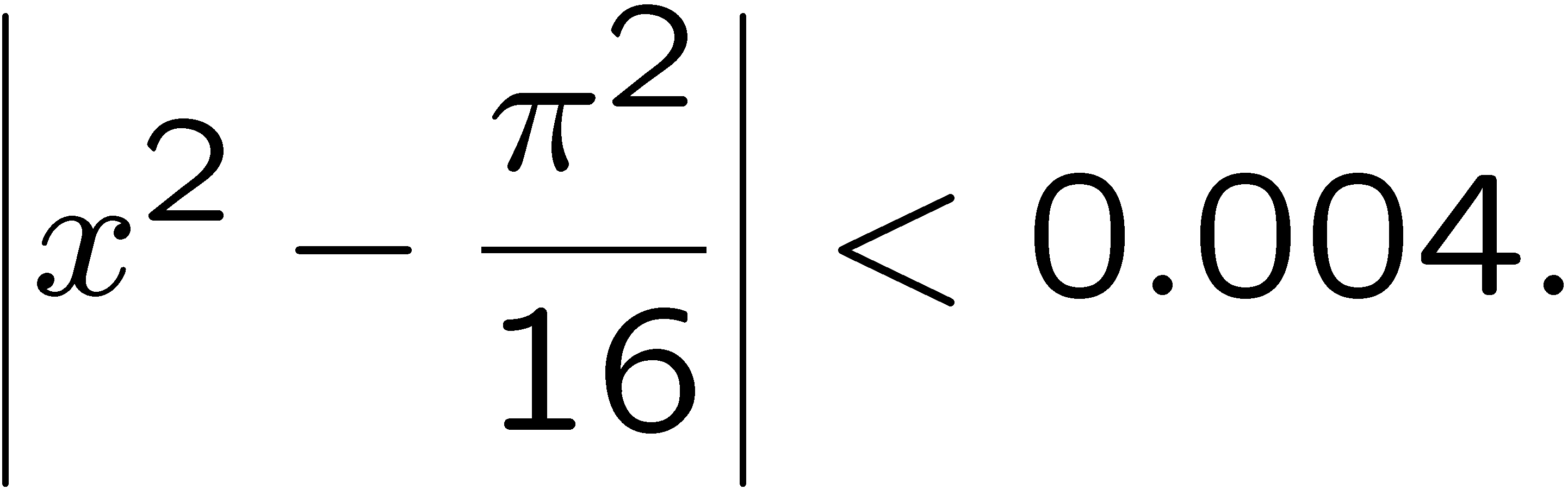 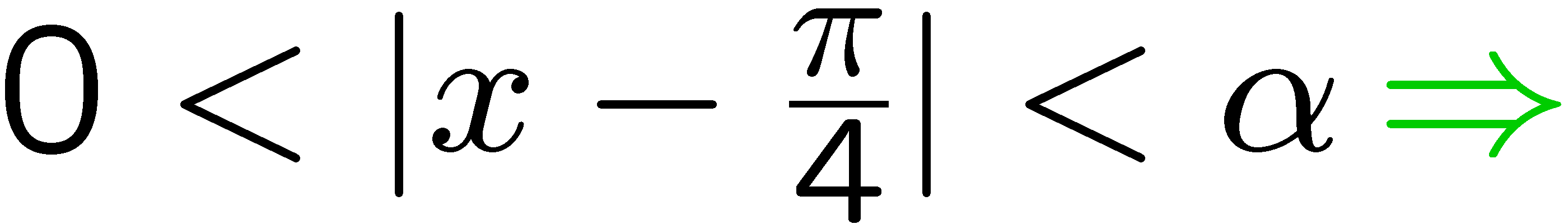 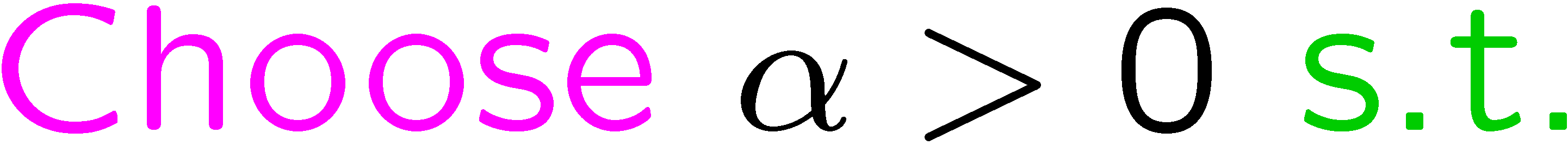 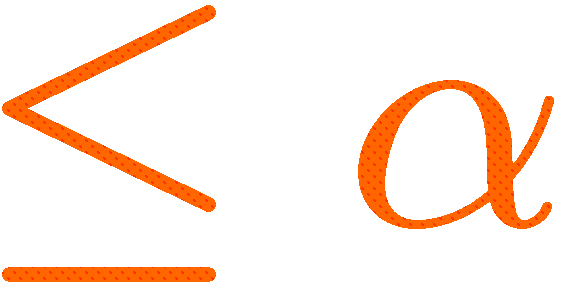 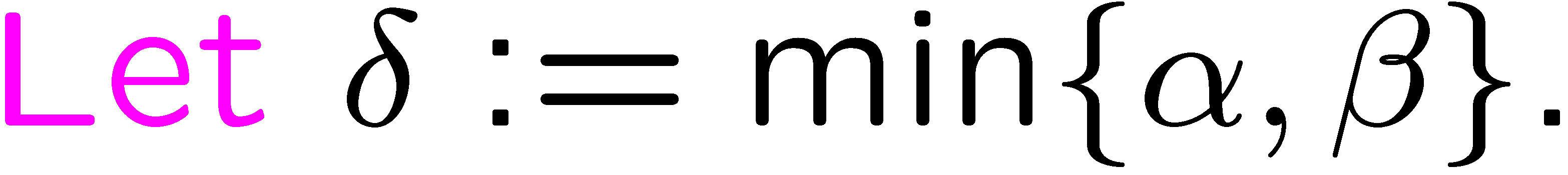 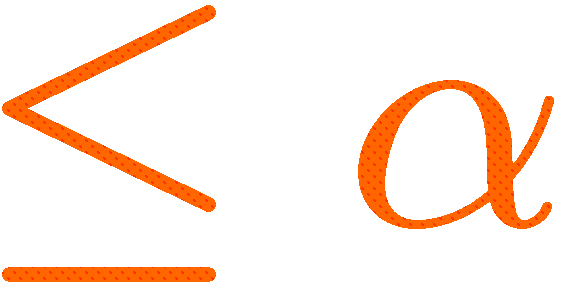 14
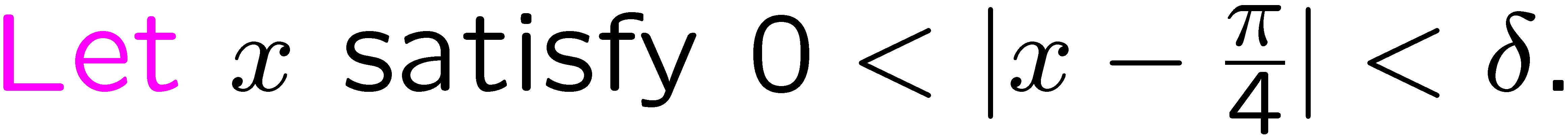 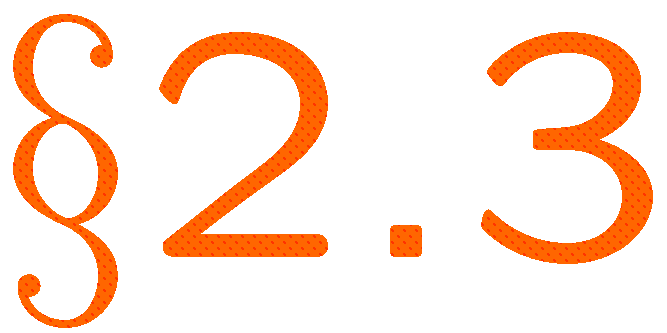 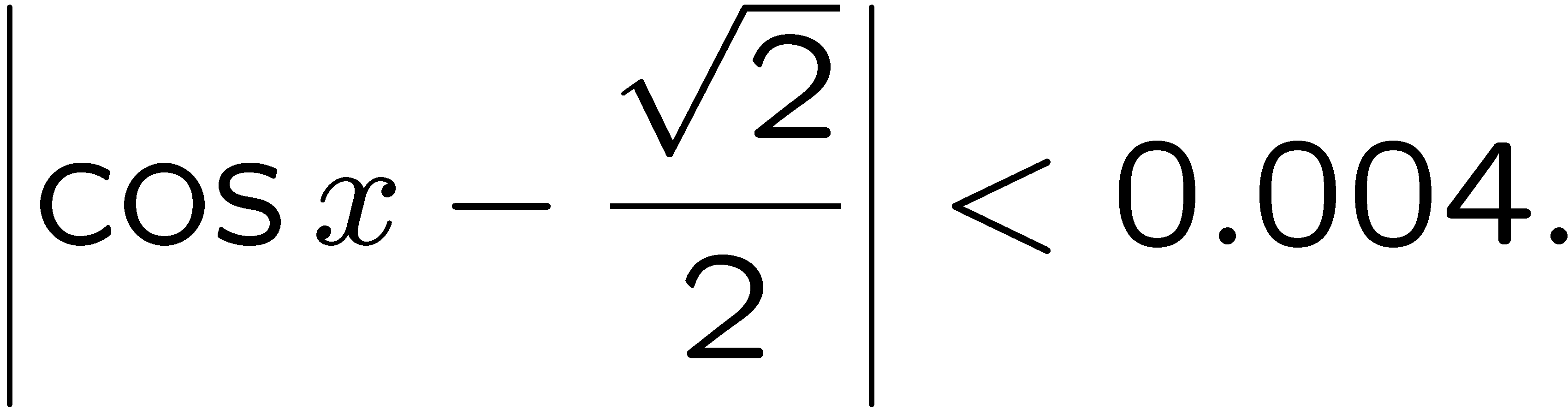 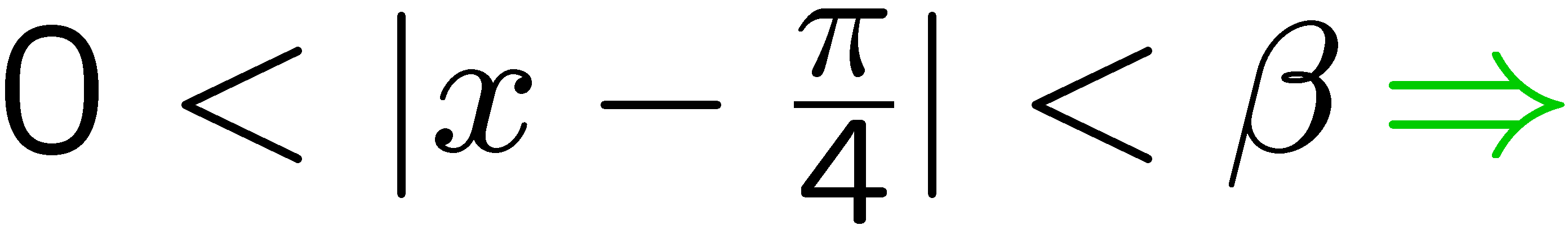 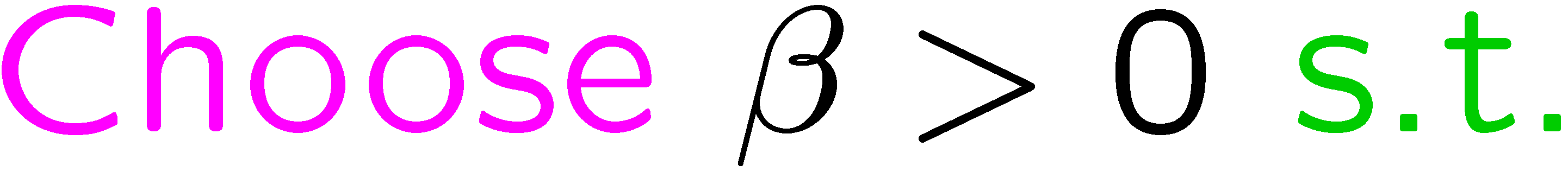 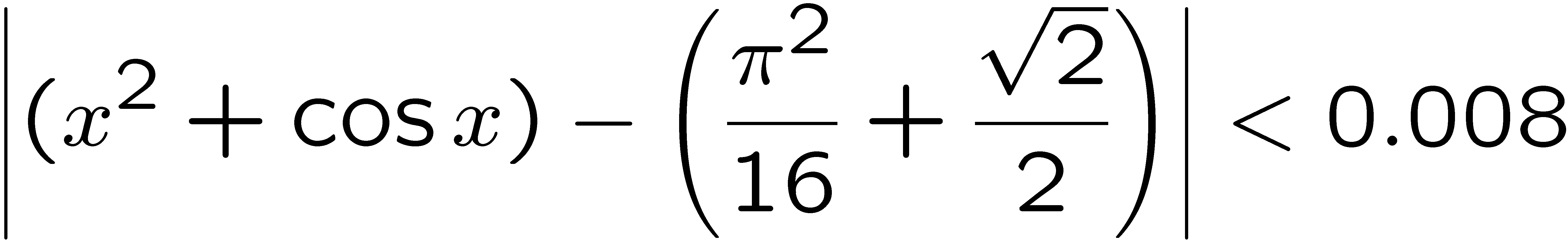 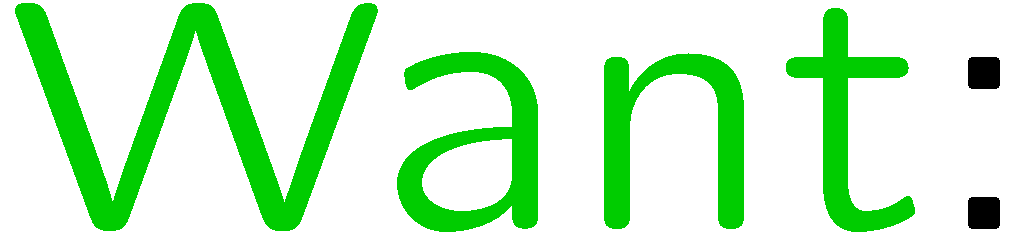 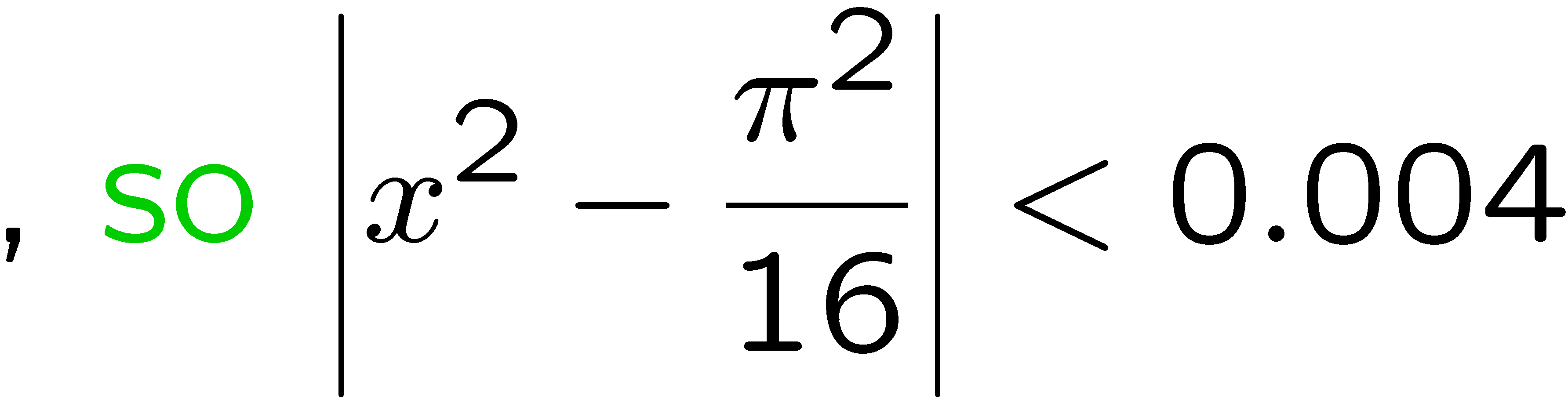 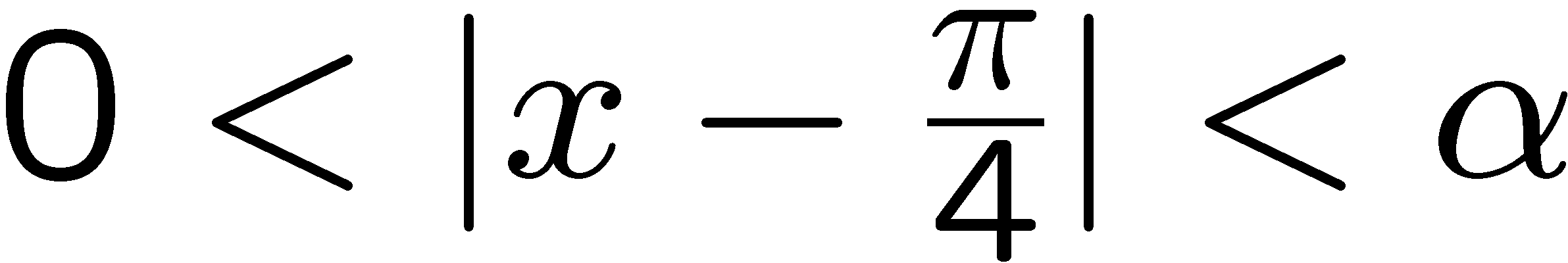 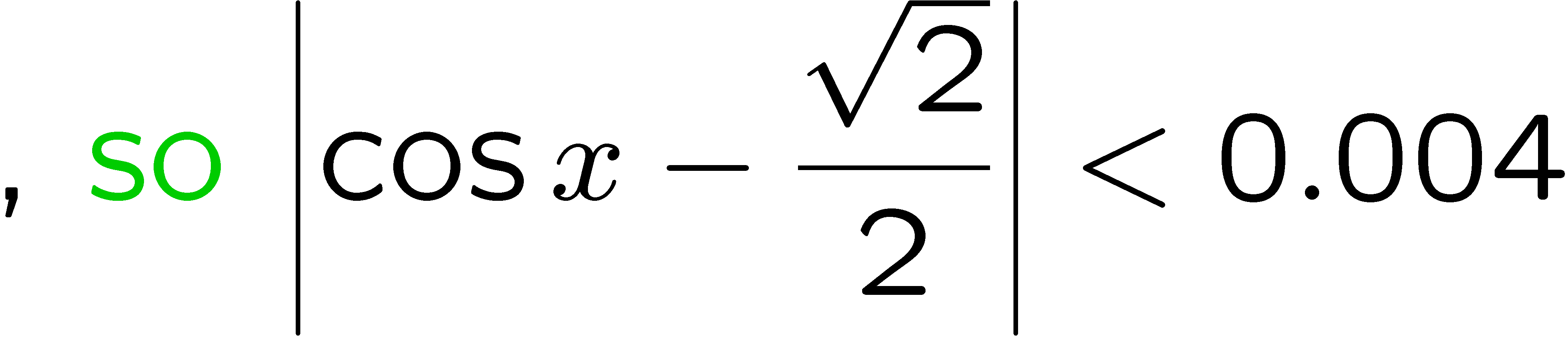 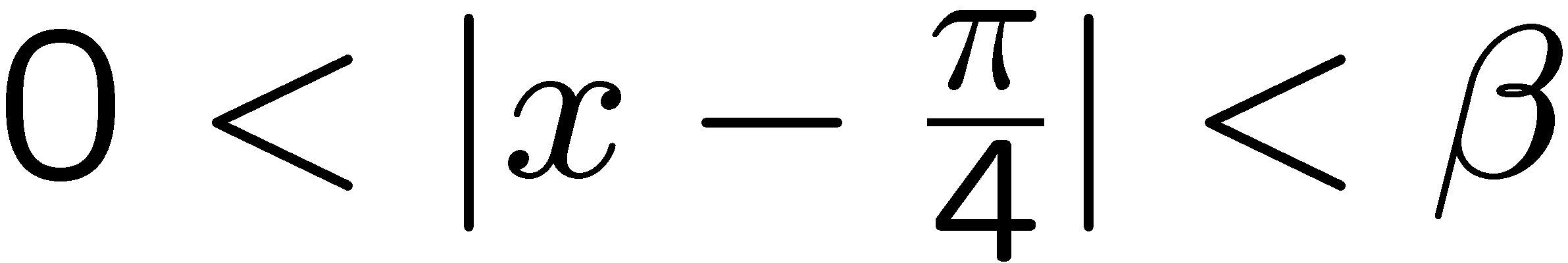 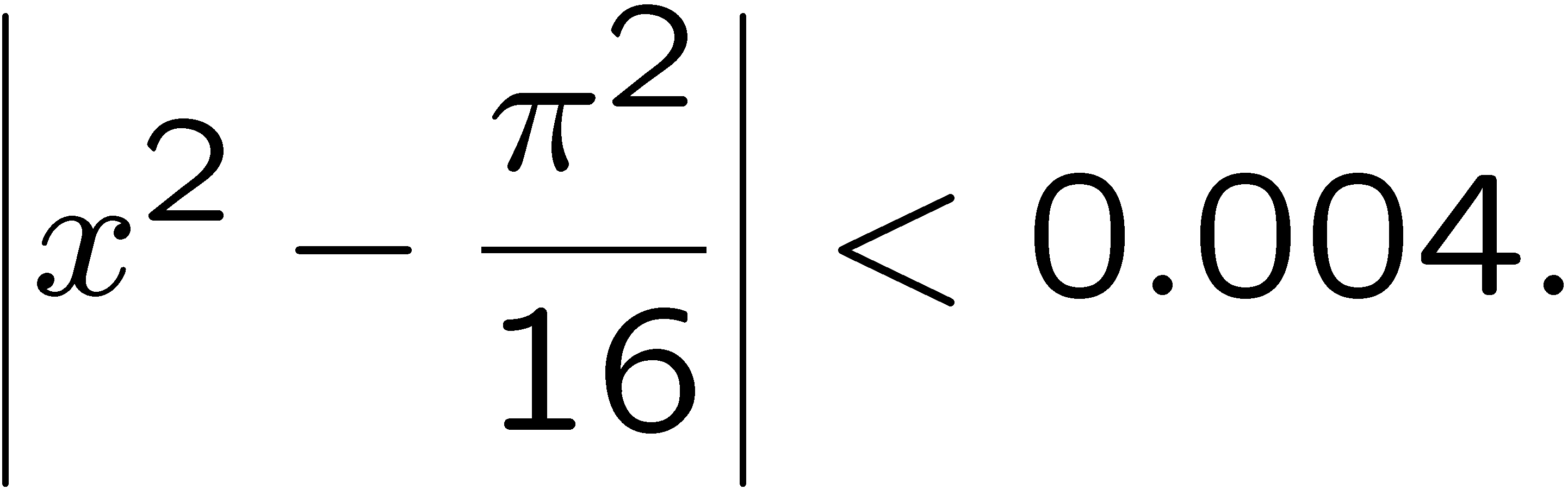 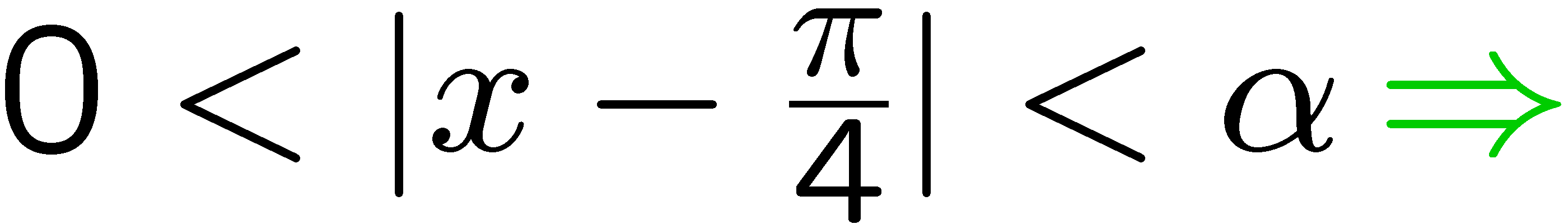 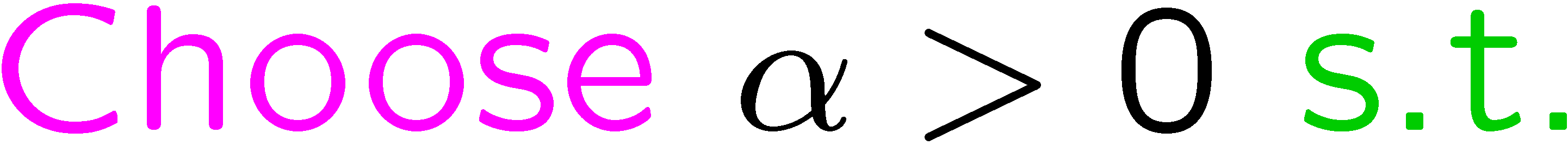 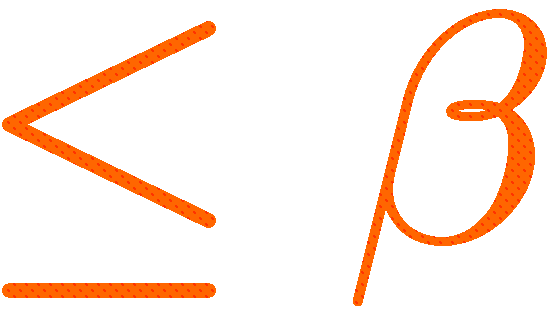 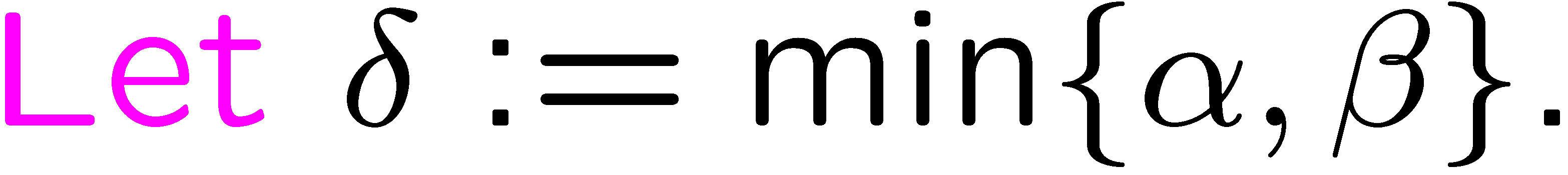 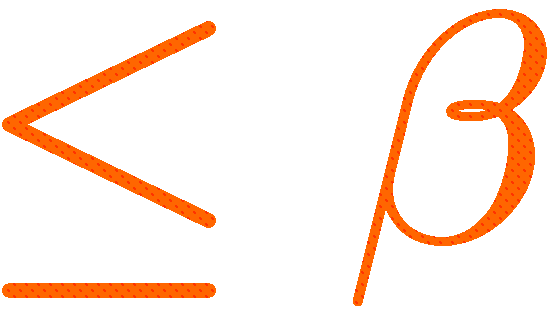 15
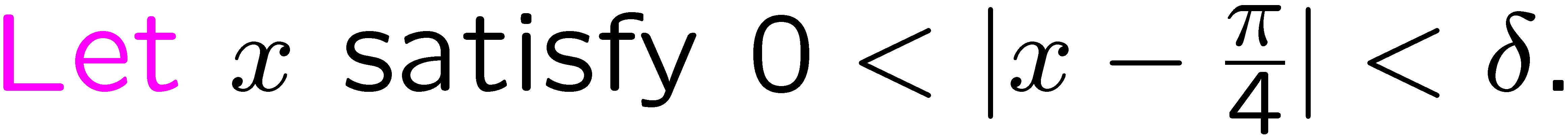 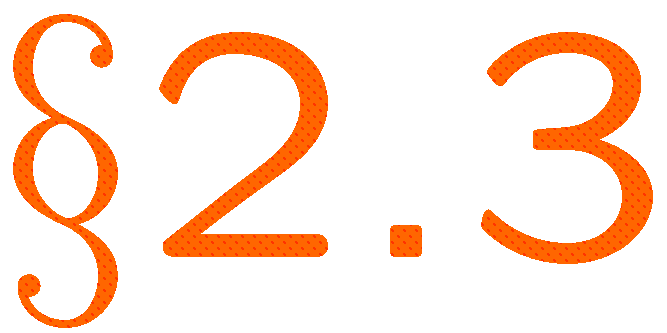 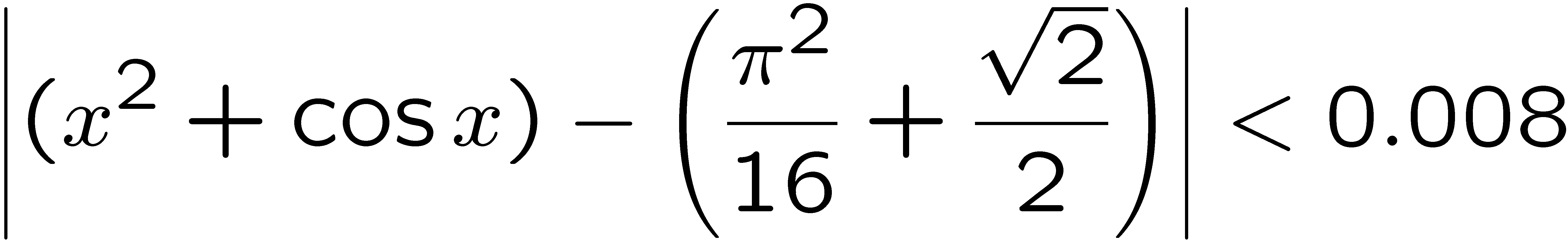 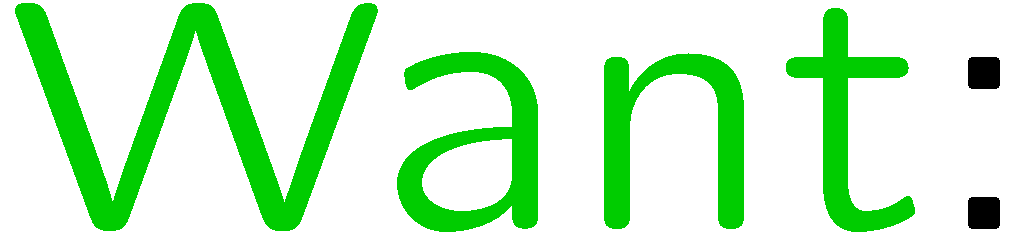 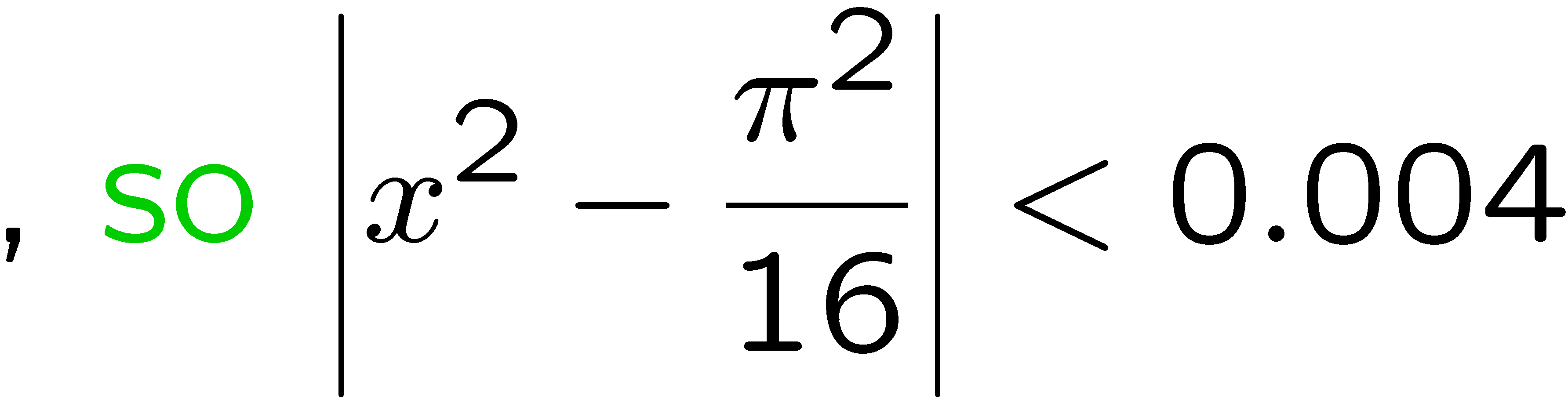 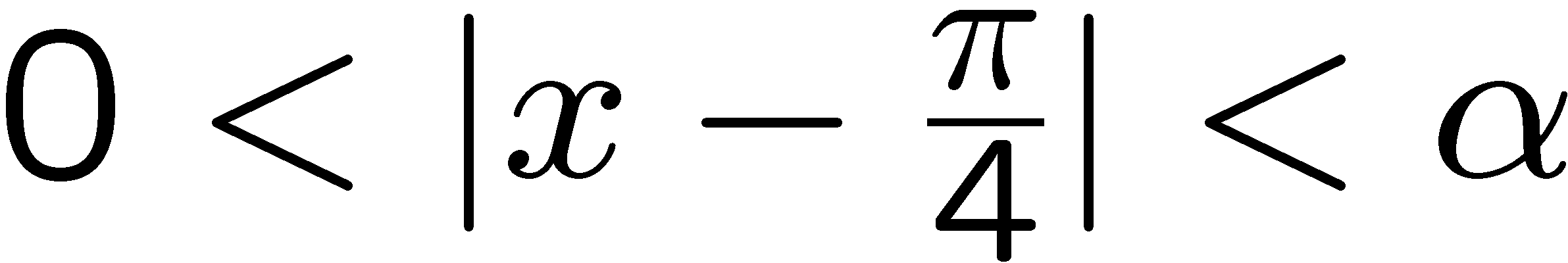 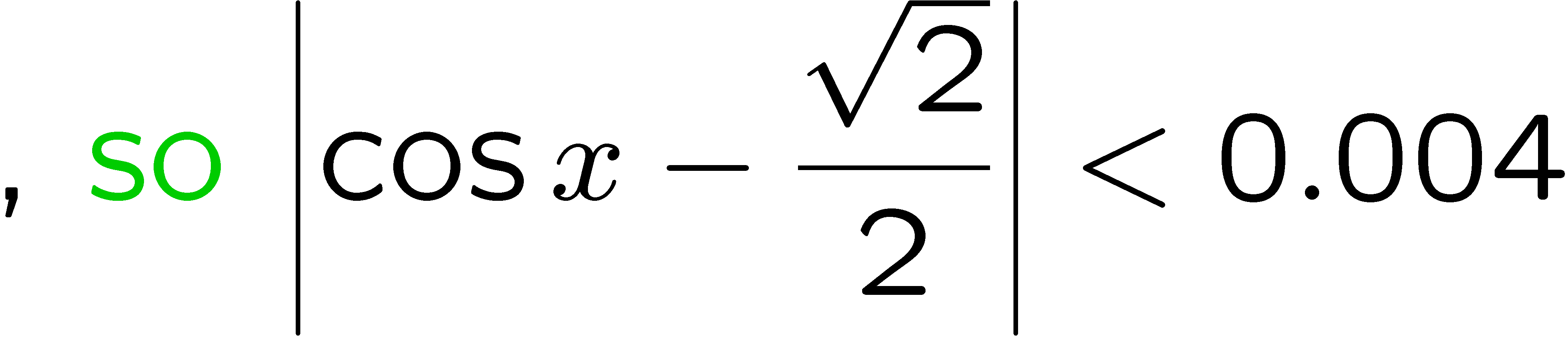 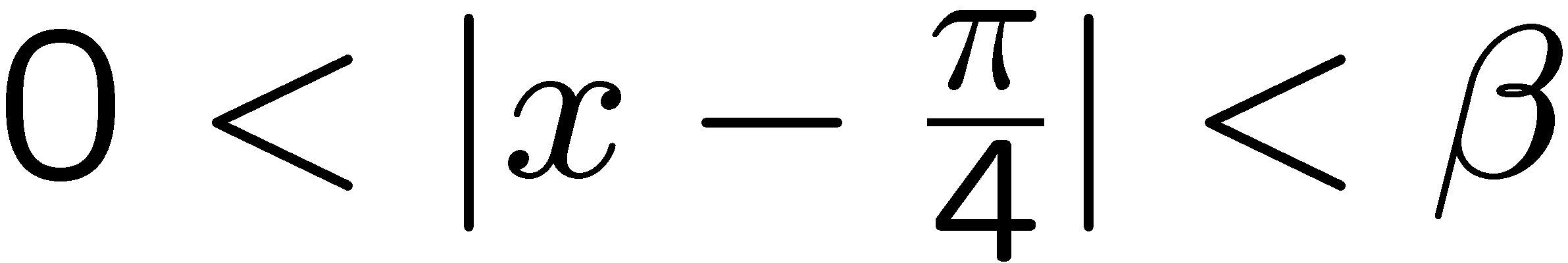 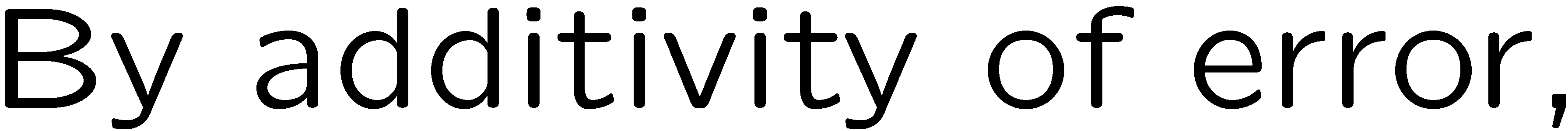 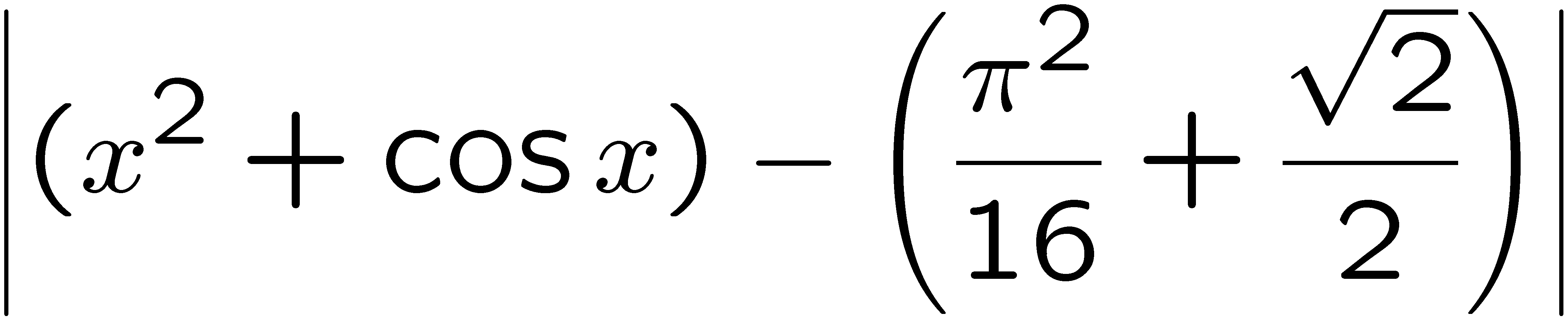 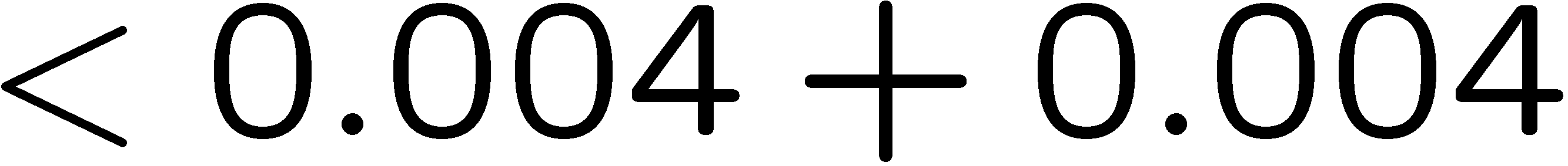 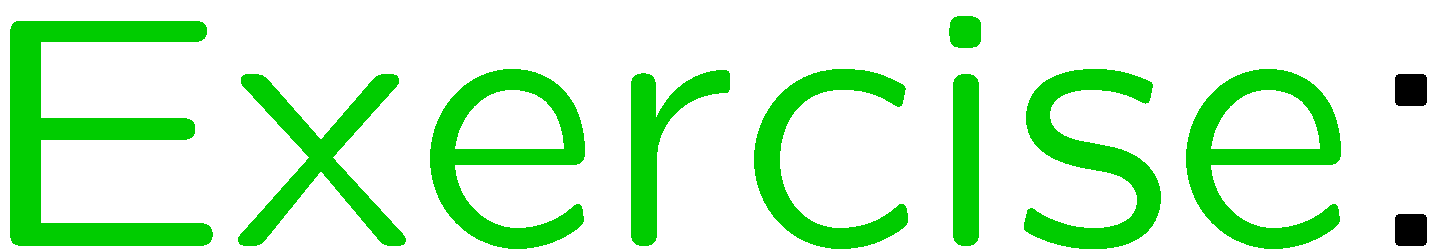 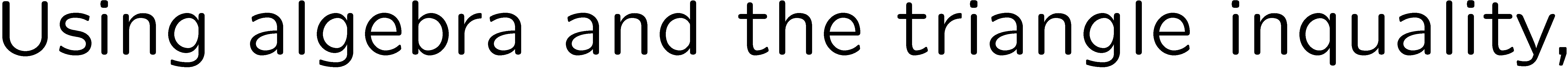 16
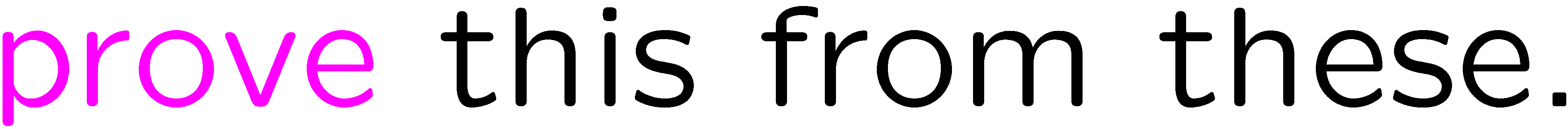 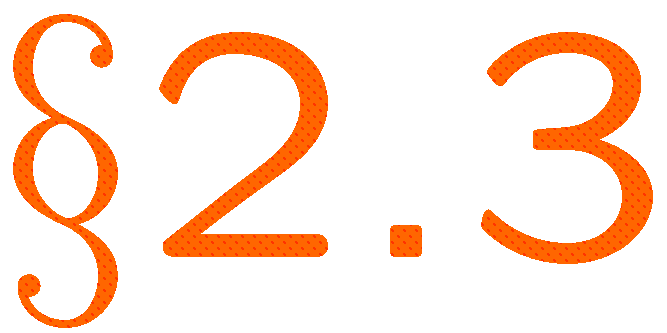 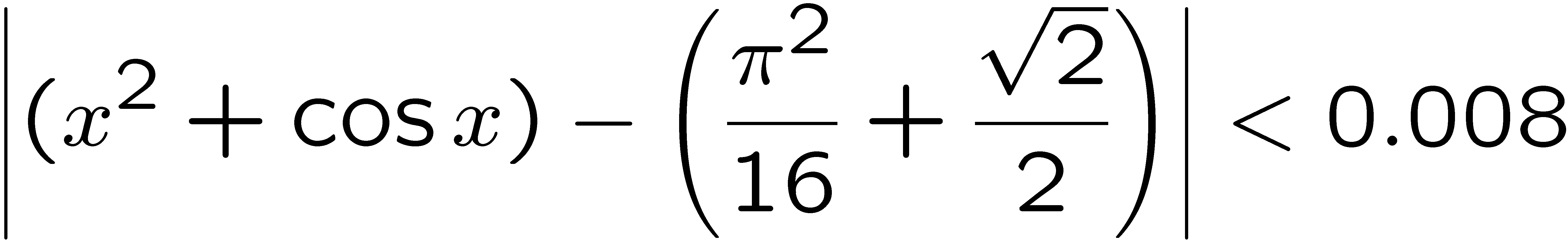 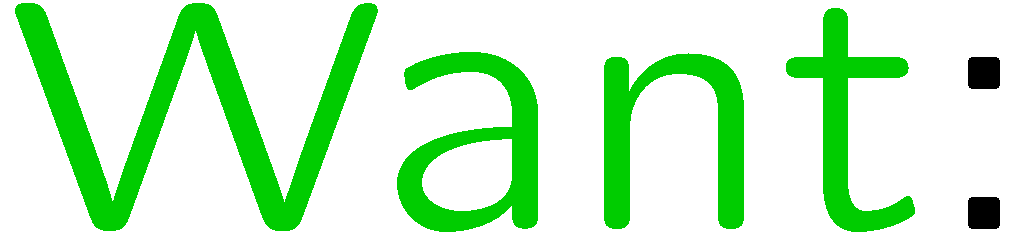 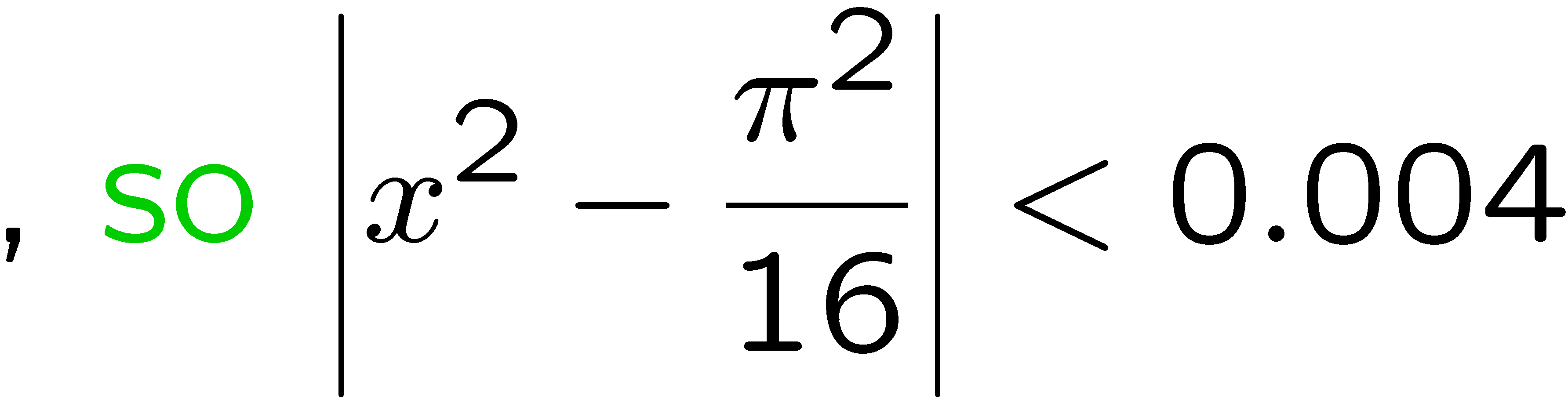 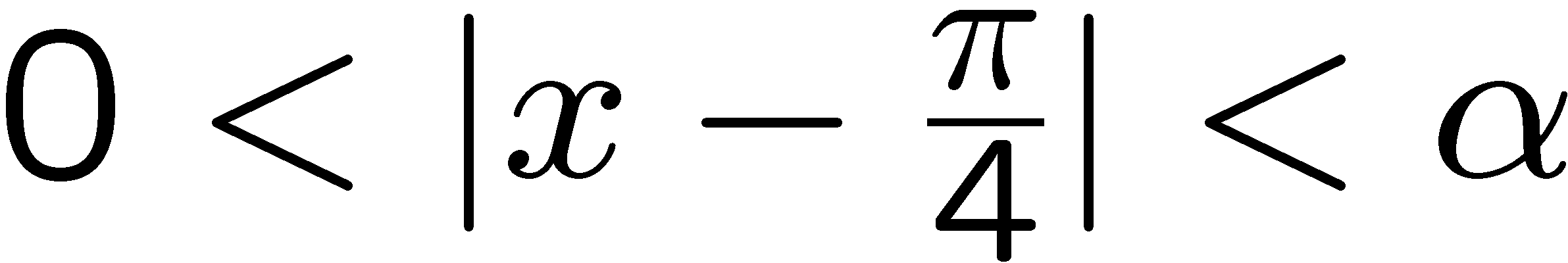 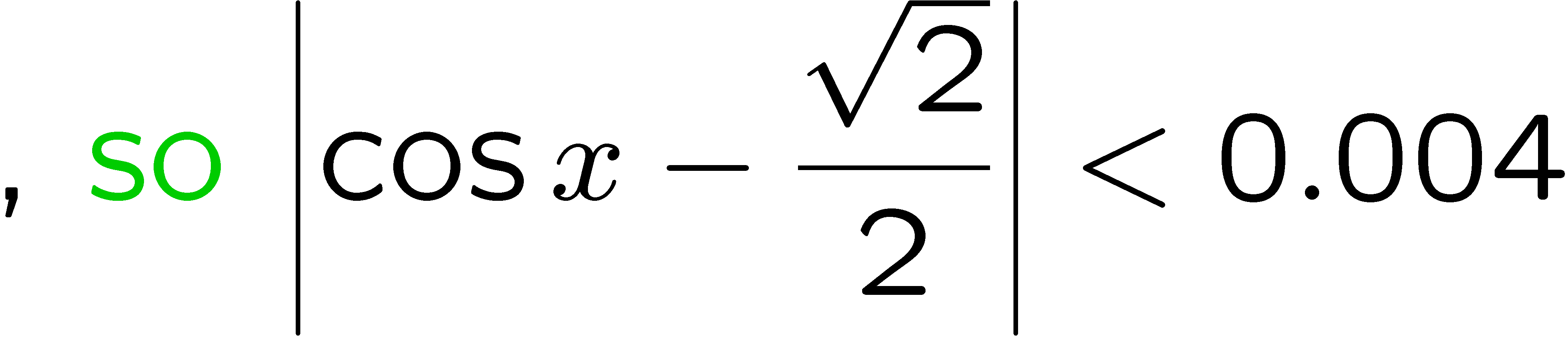 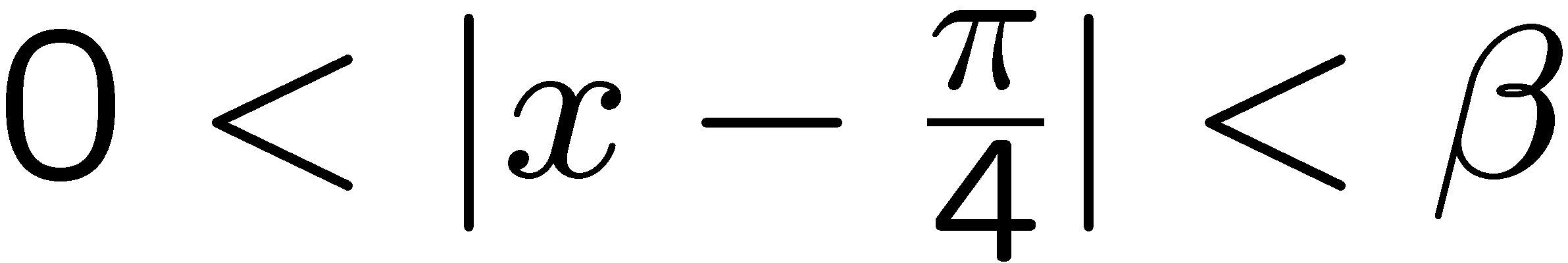 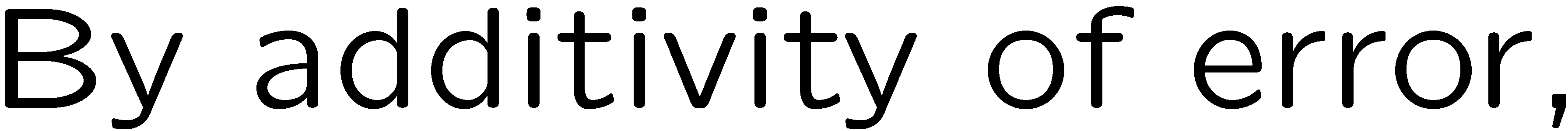 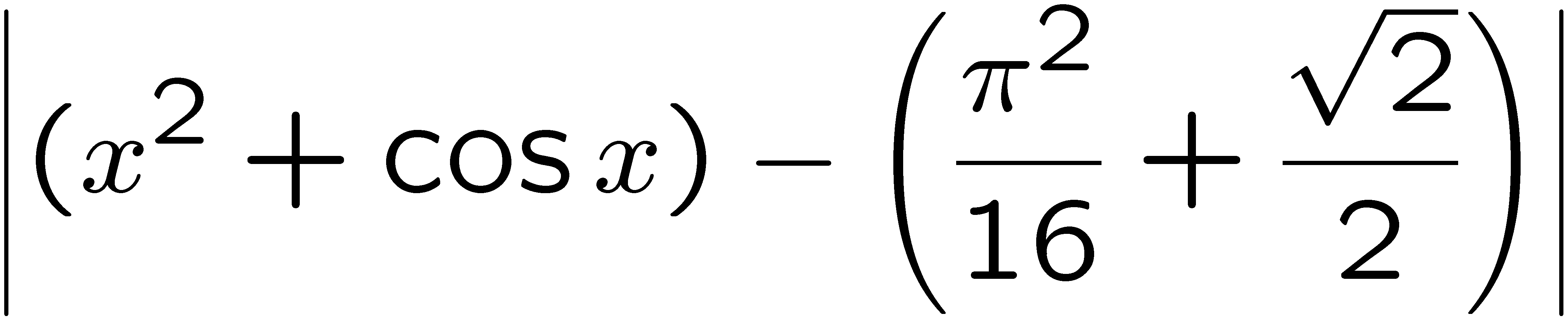 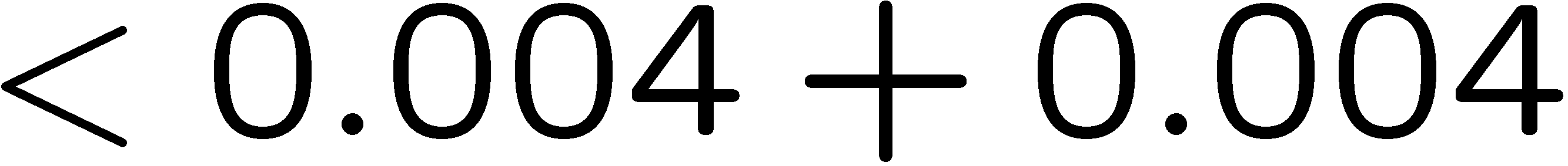 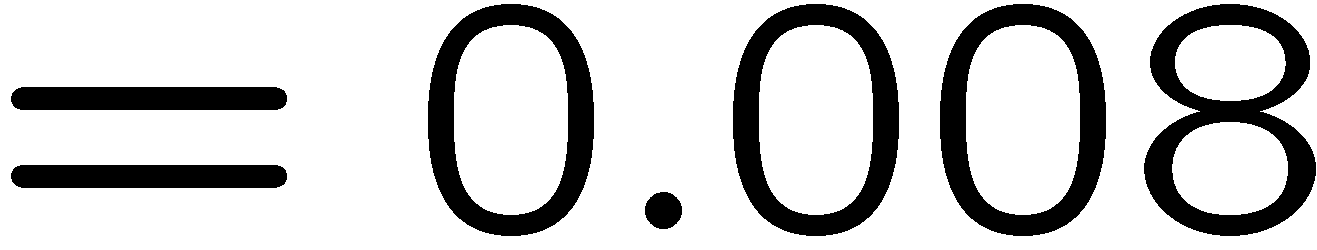 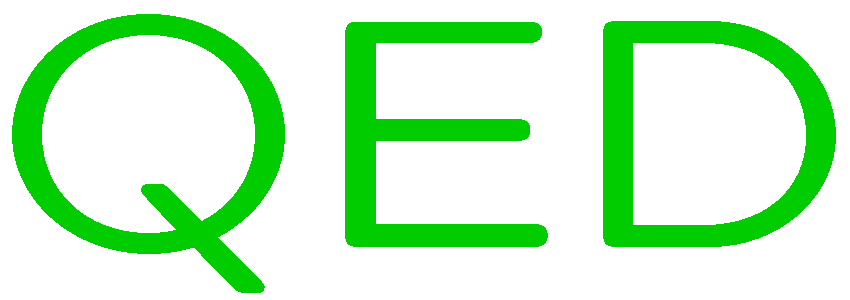 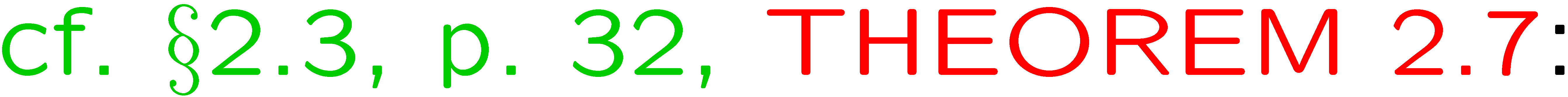 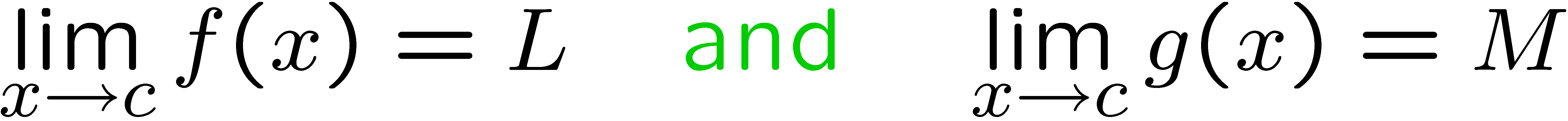 17
17
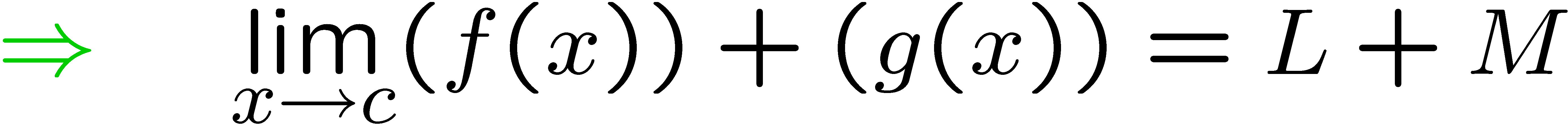 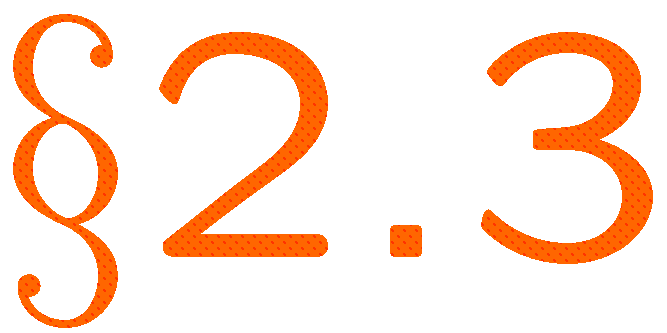 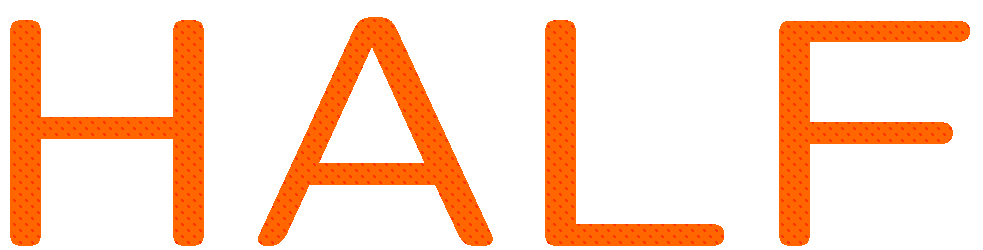 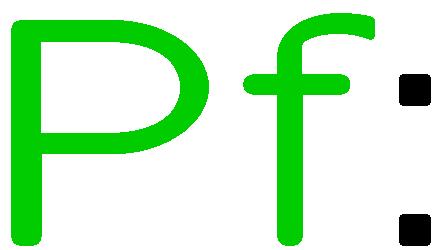 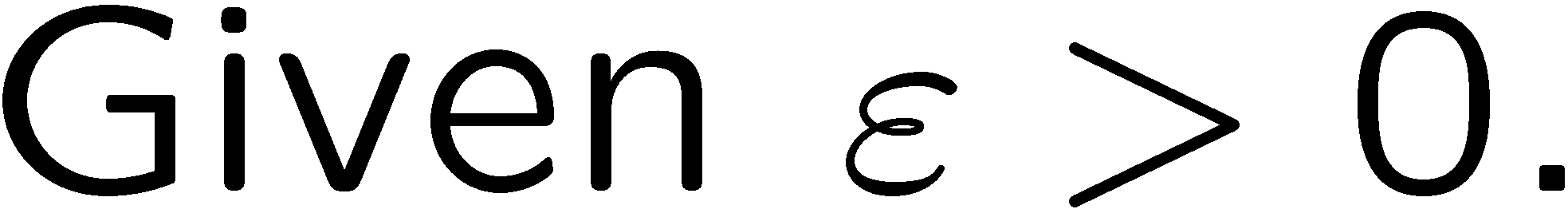 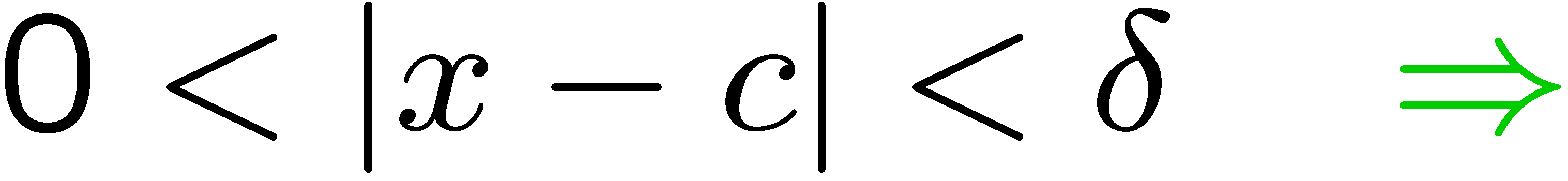 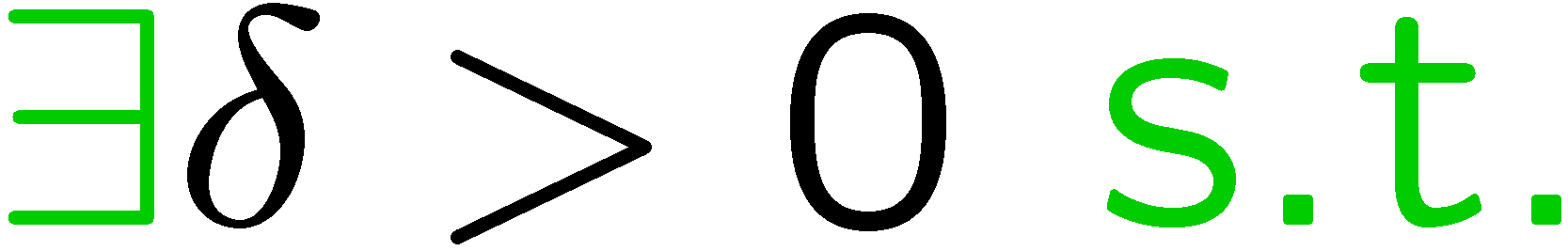 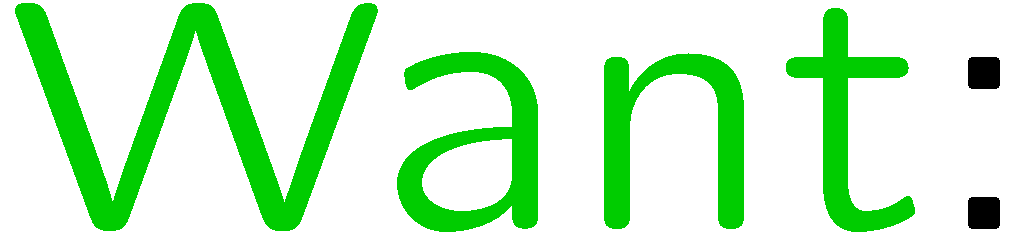 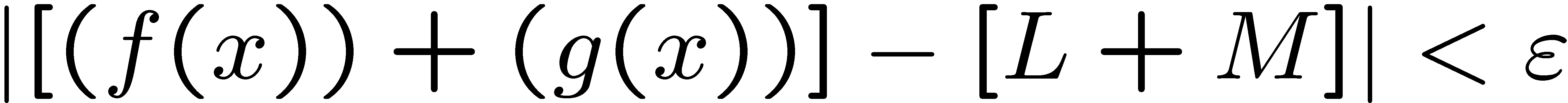 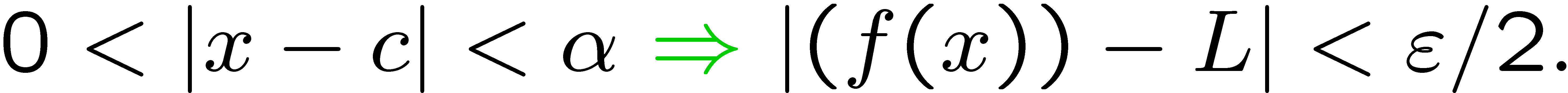 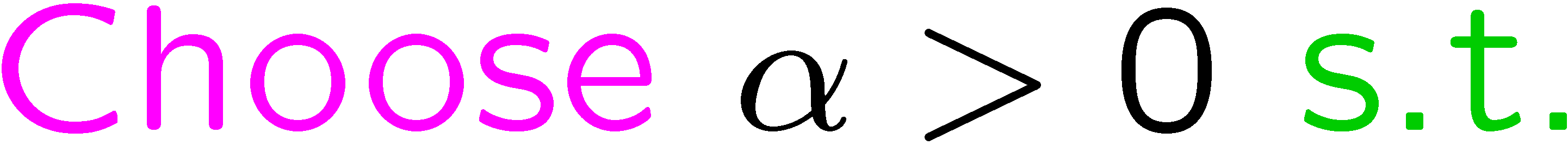 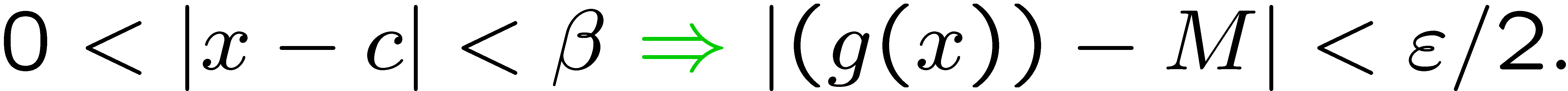 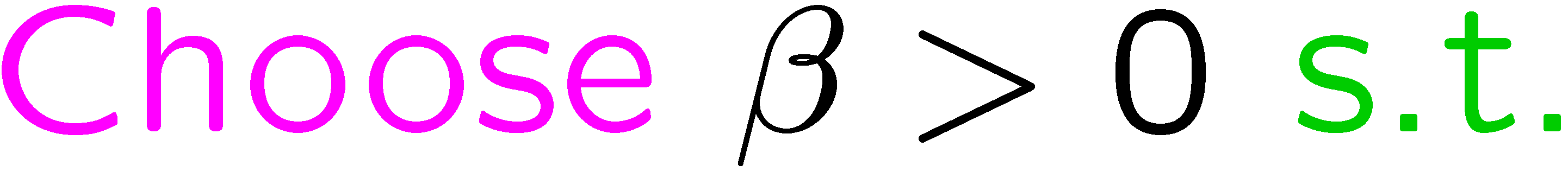 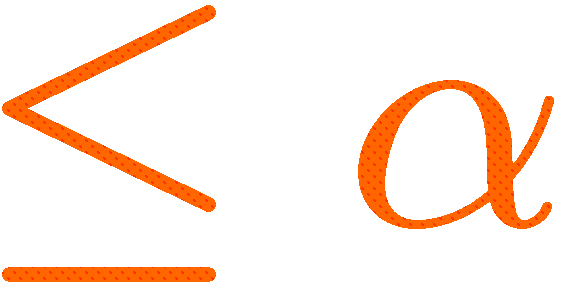 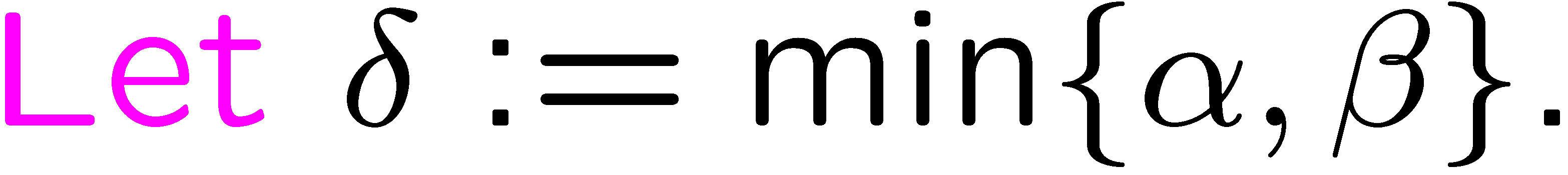 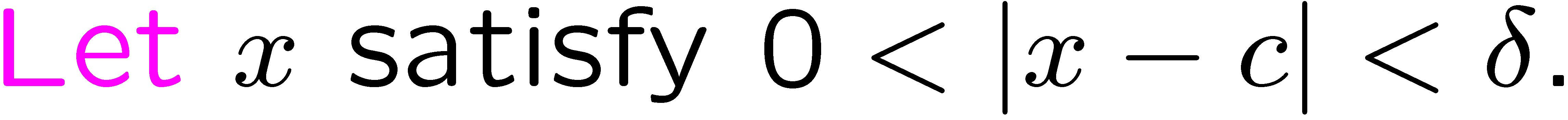 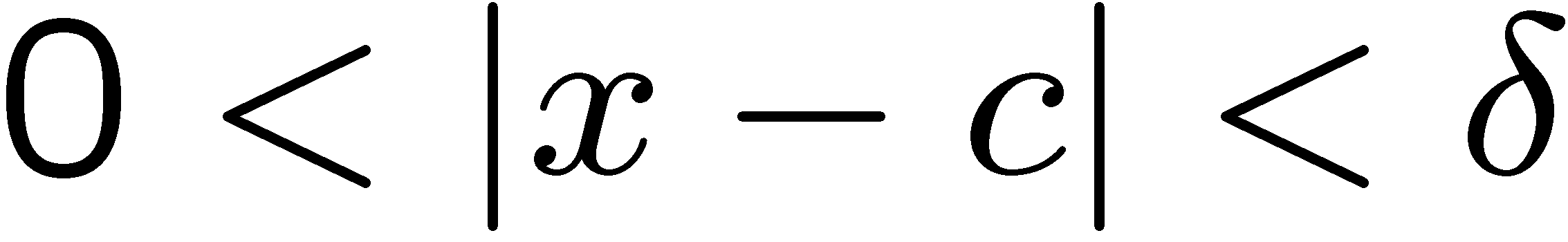 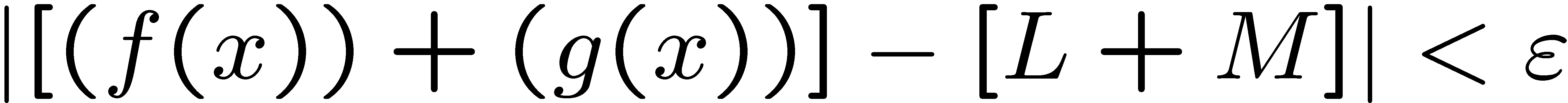 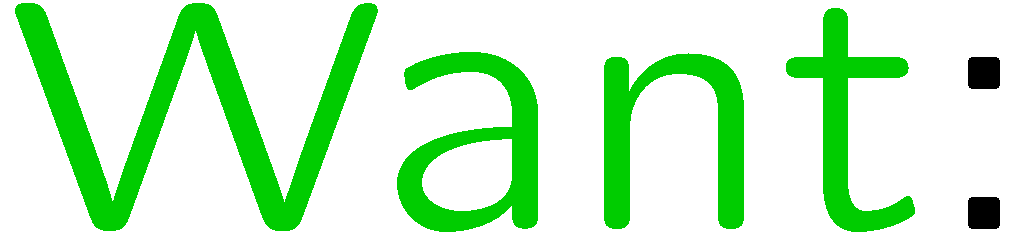 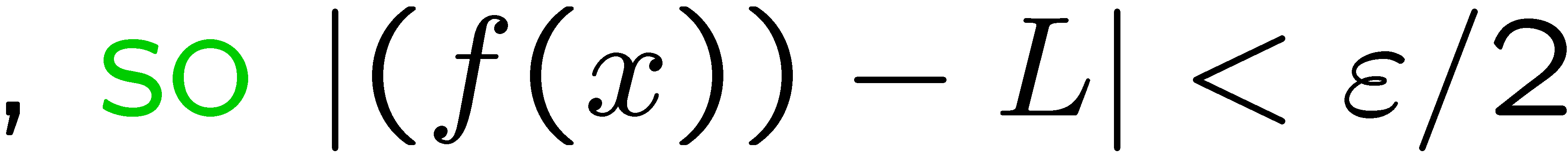 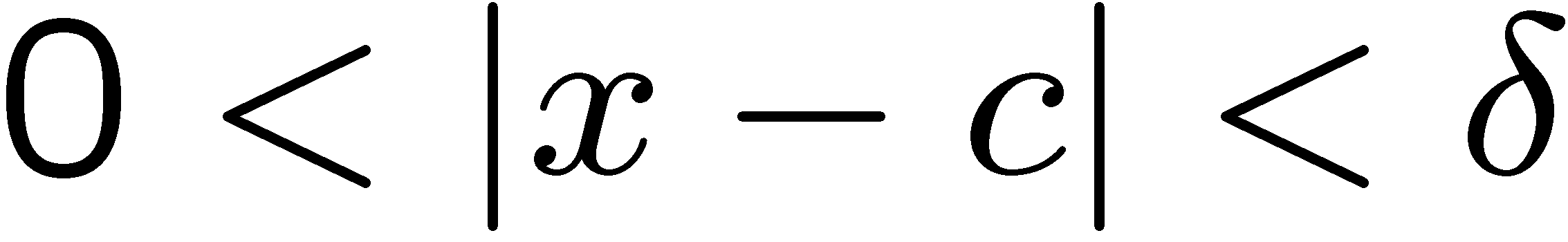 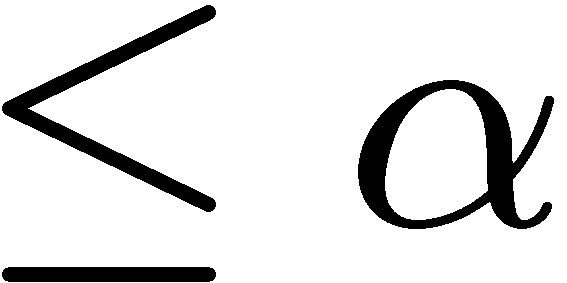 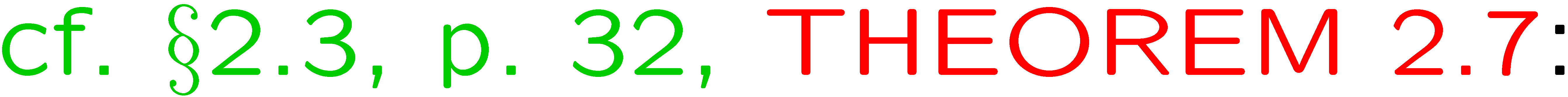 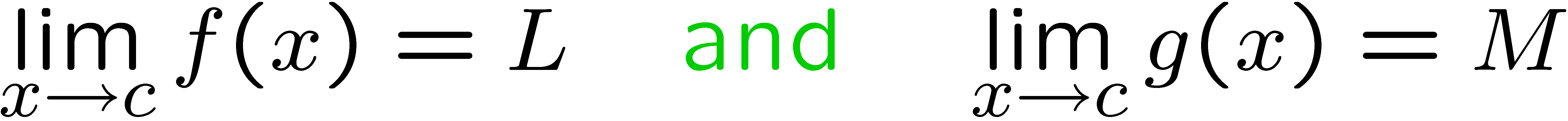 18
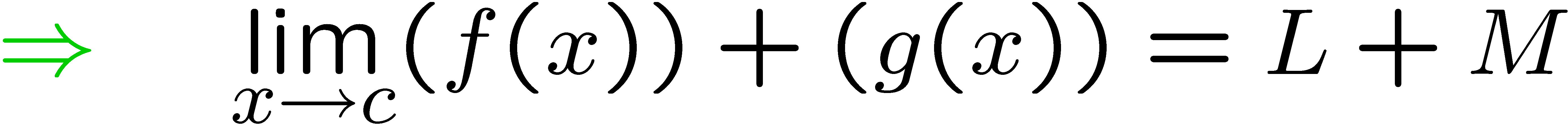 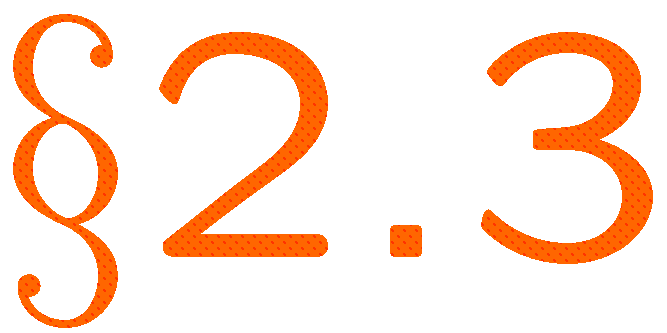 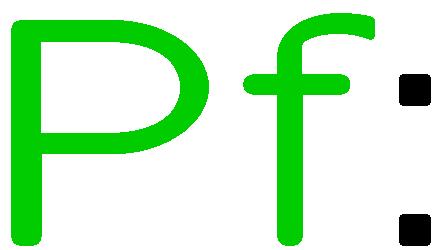 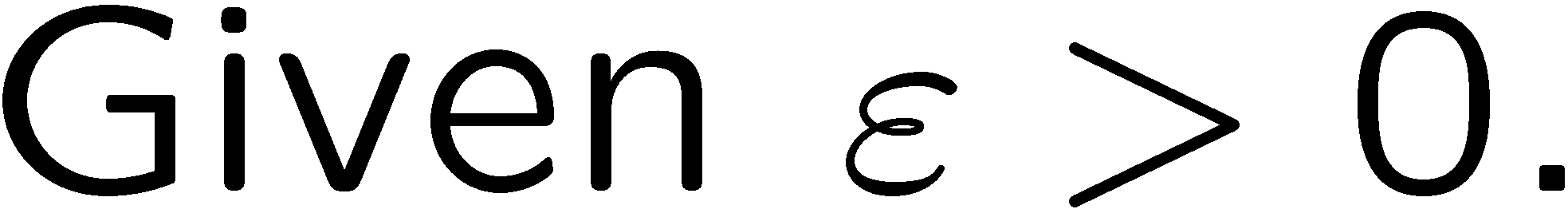 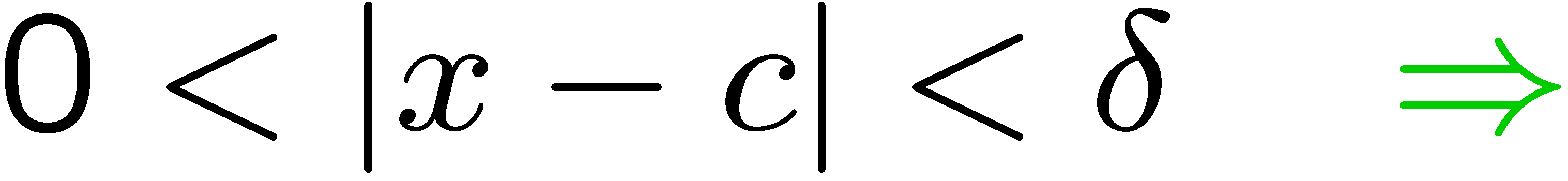 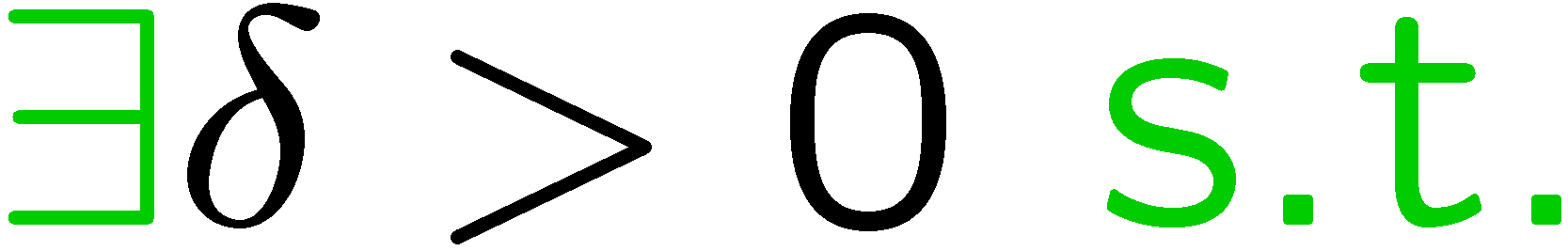 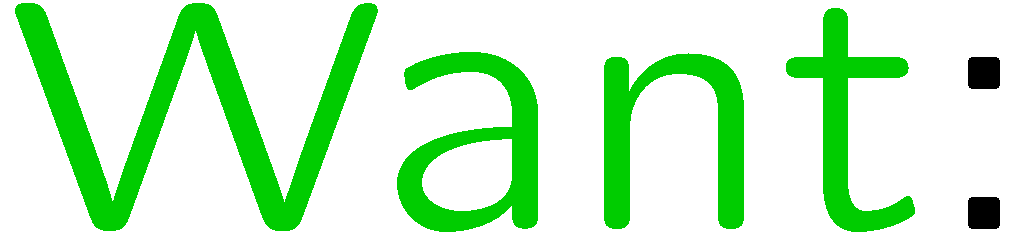 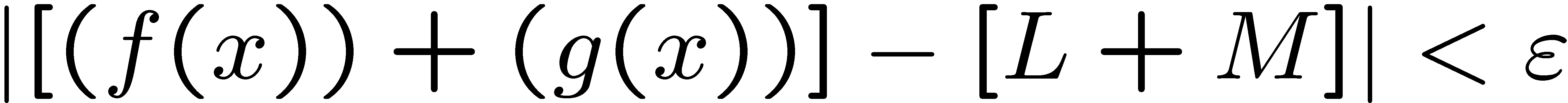 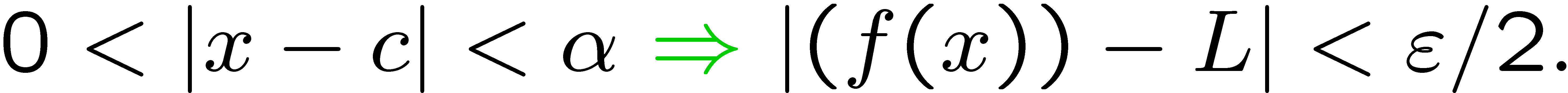 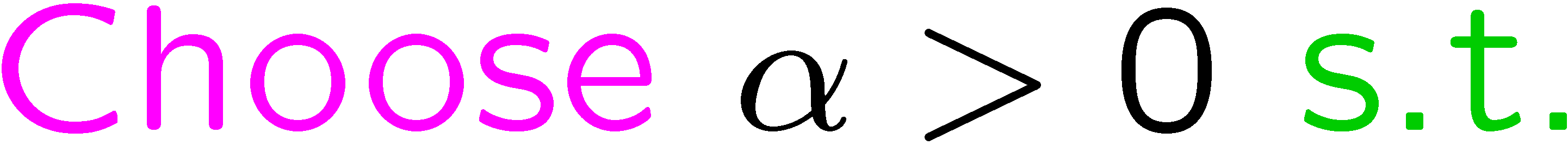 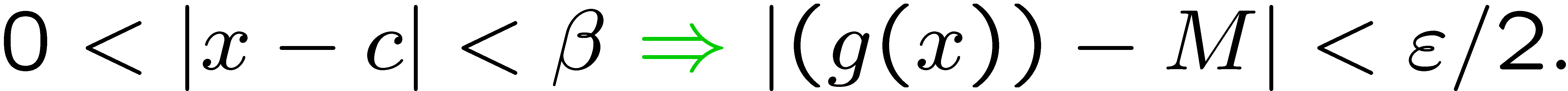 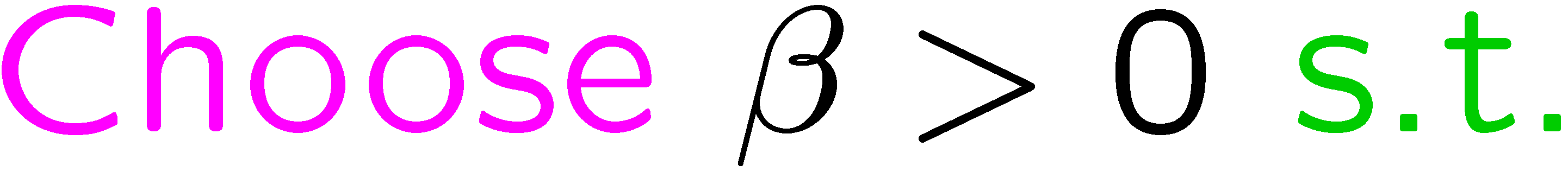 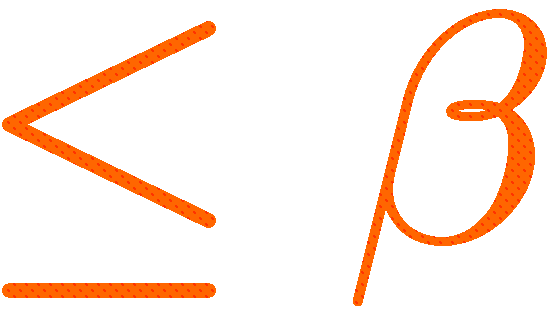 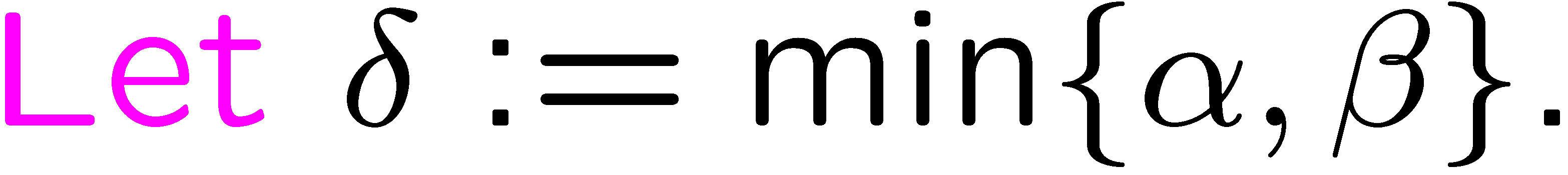 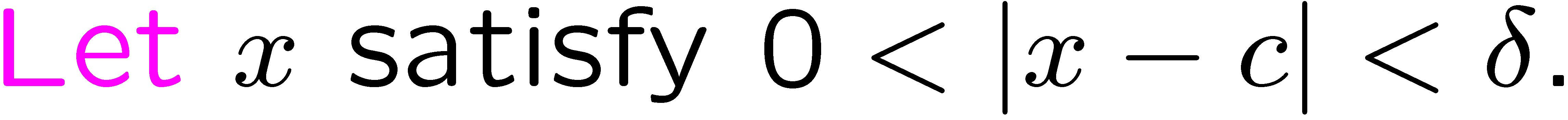 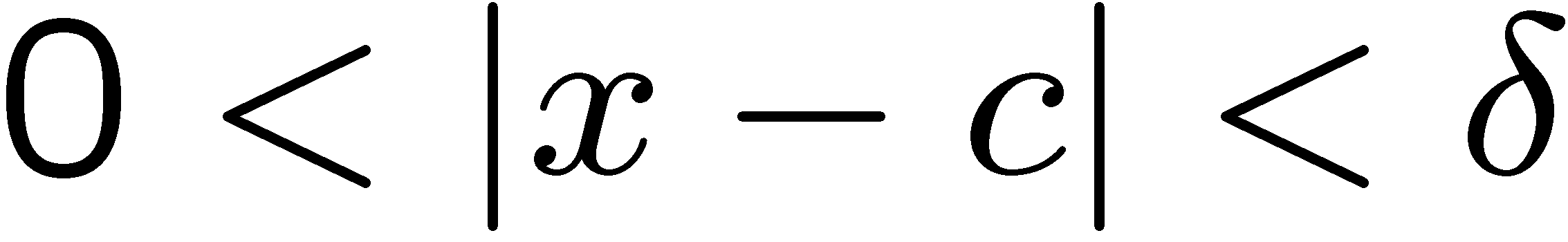 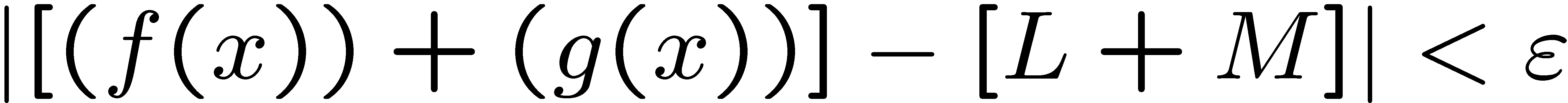 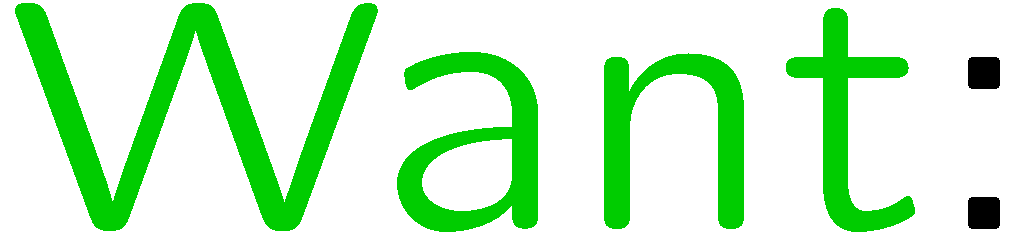 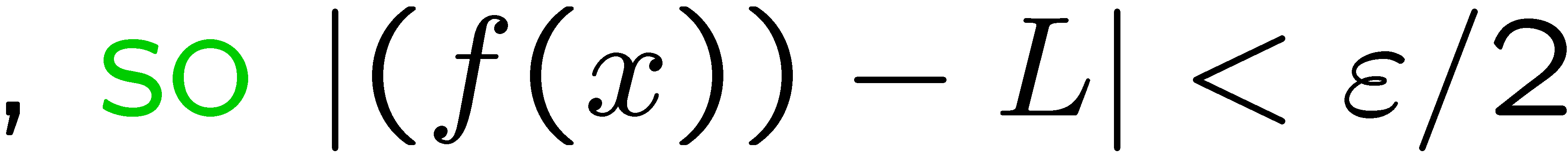 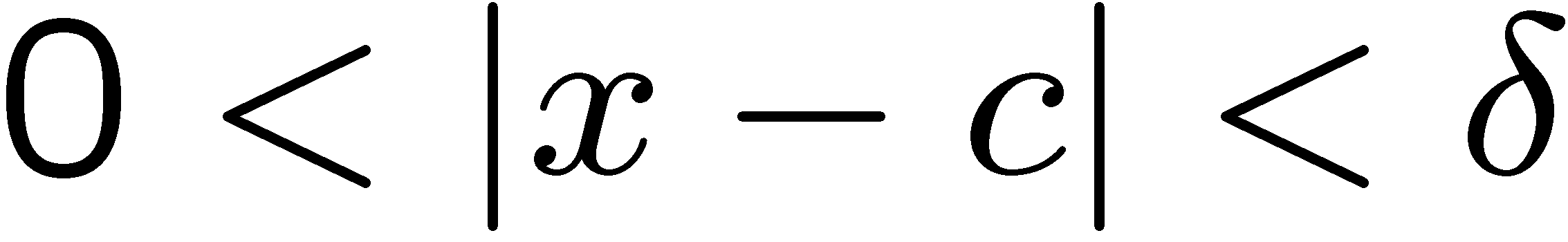 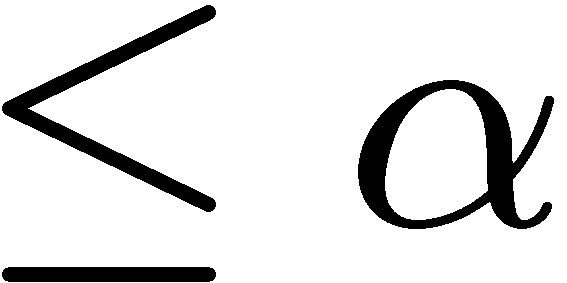 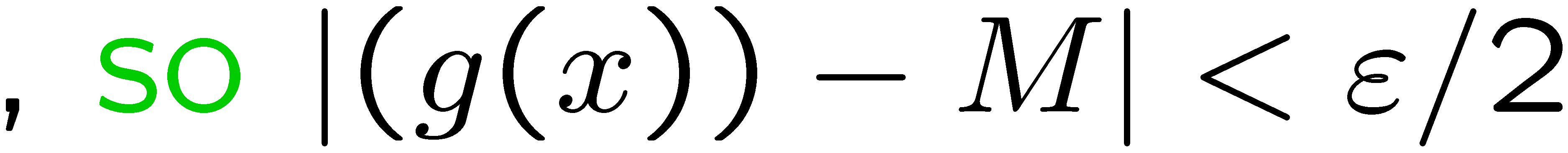 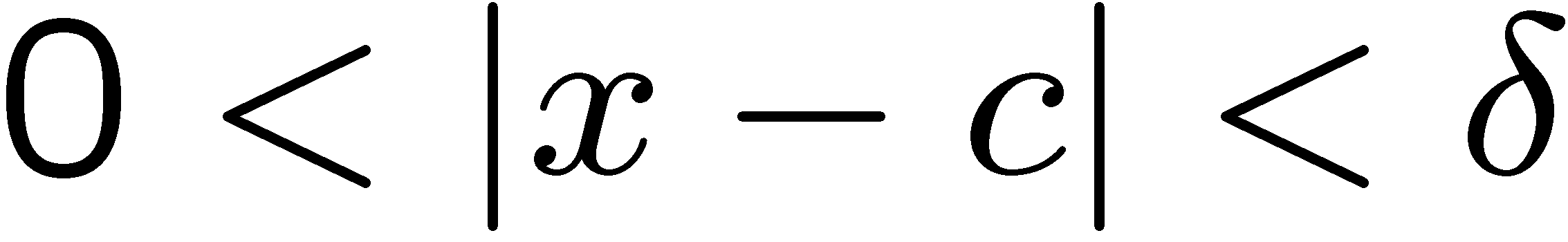 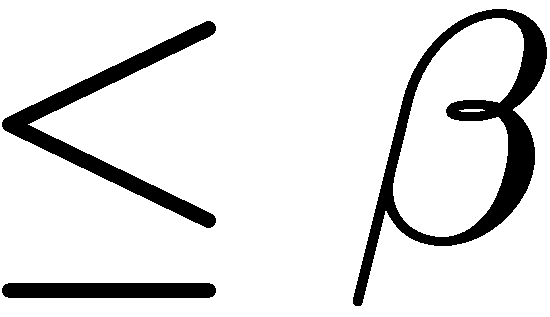 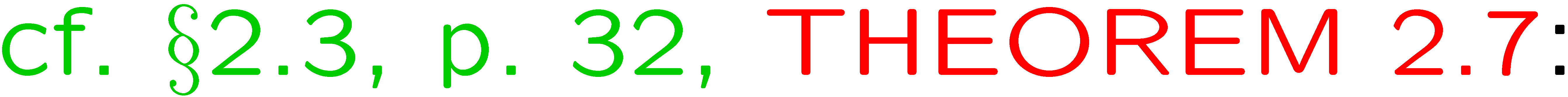 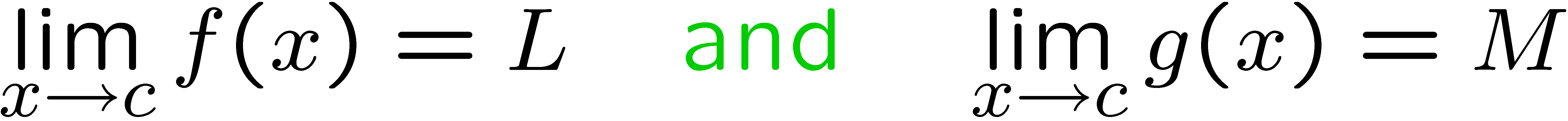 19
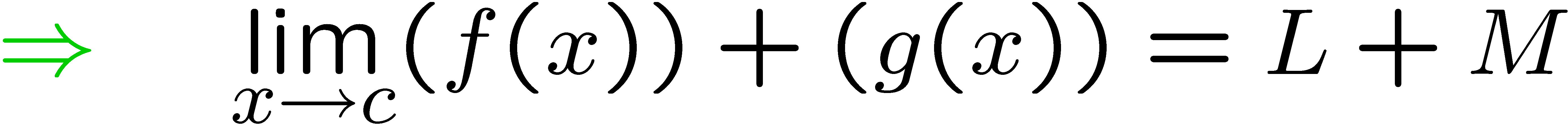 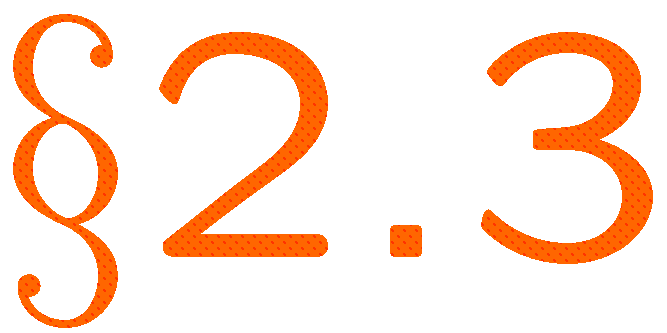 STOP
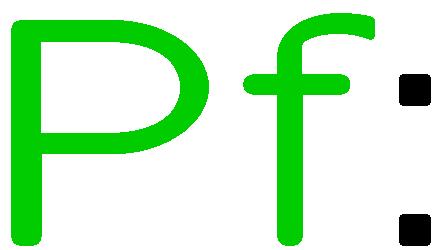 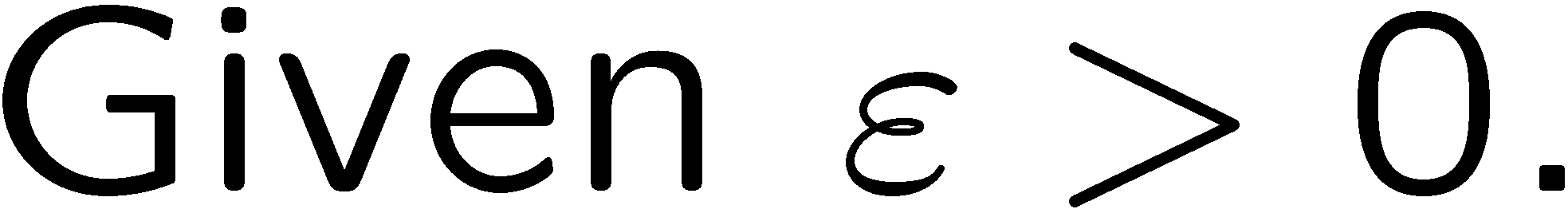 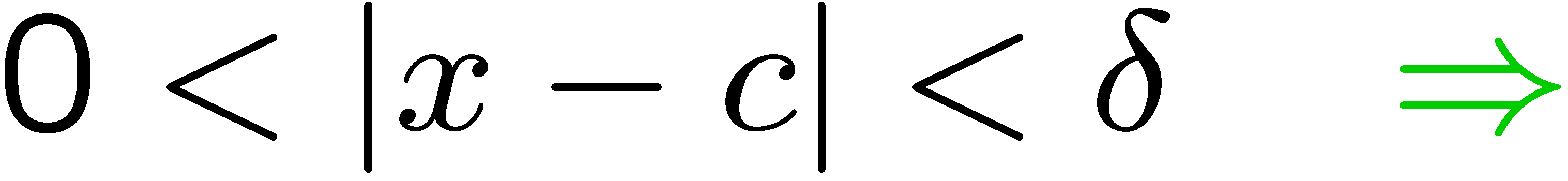 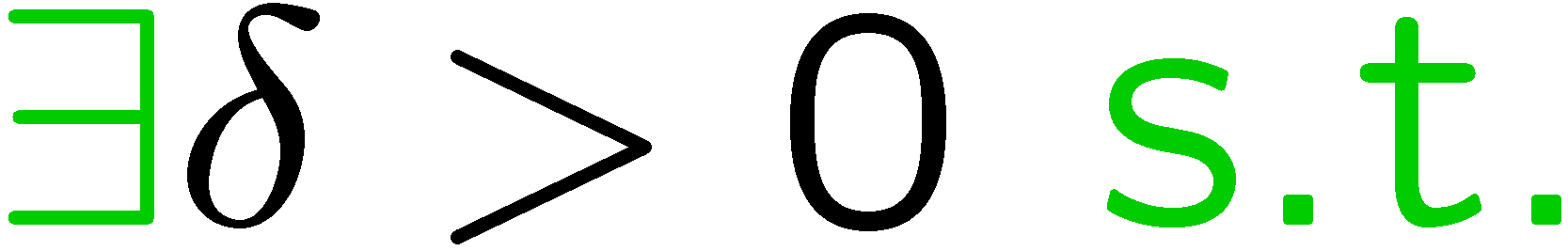 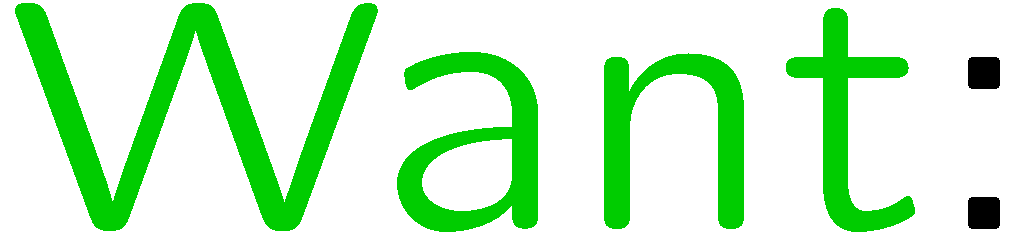 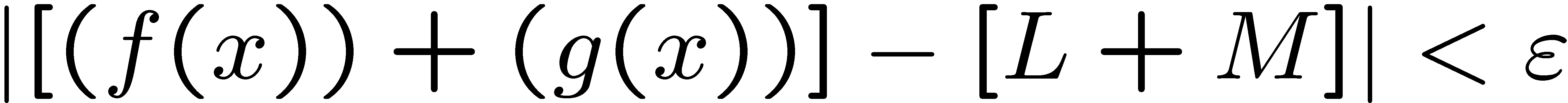 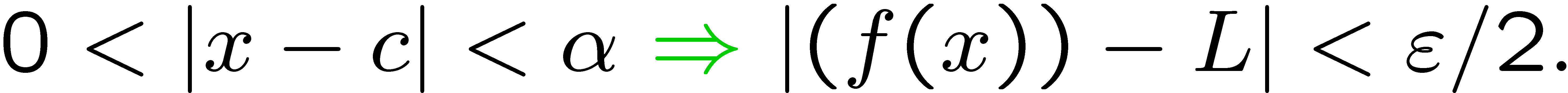 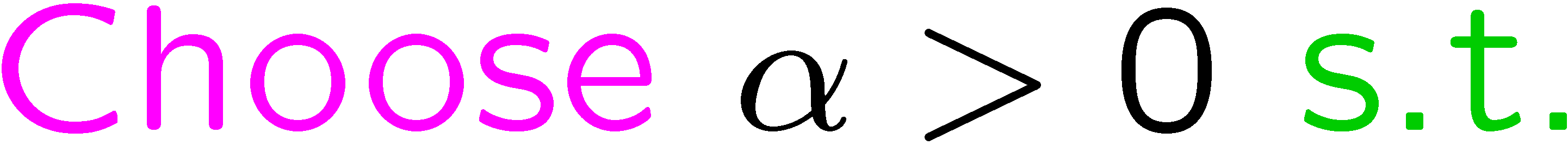 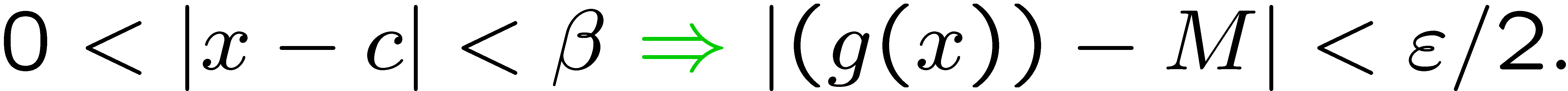 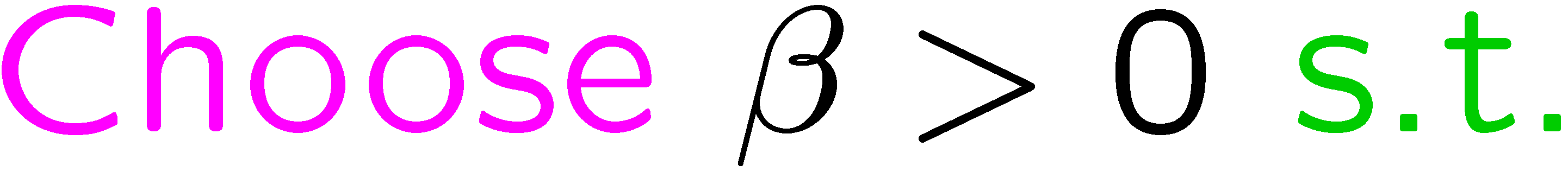 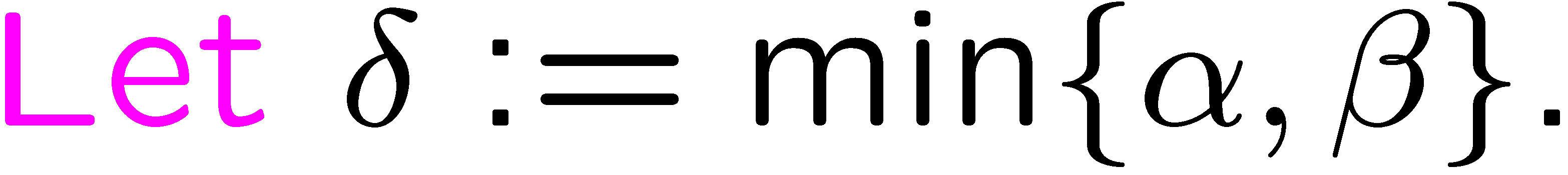 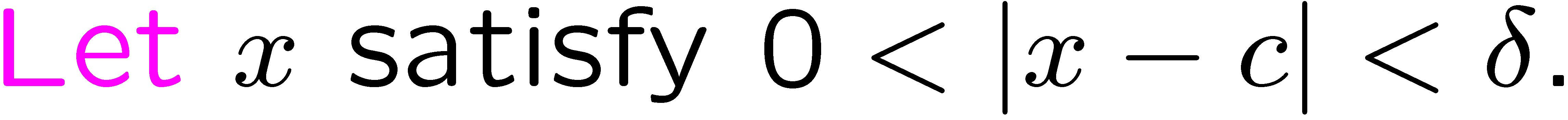 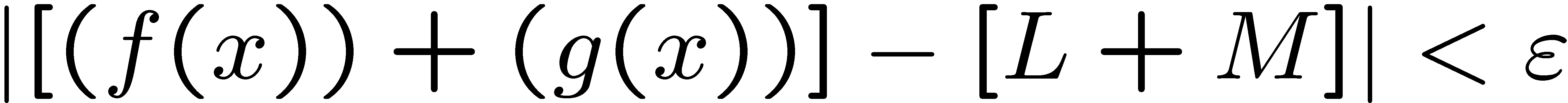 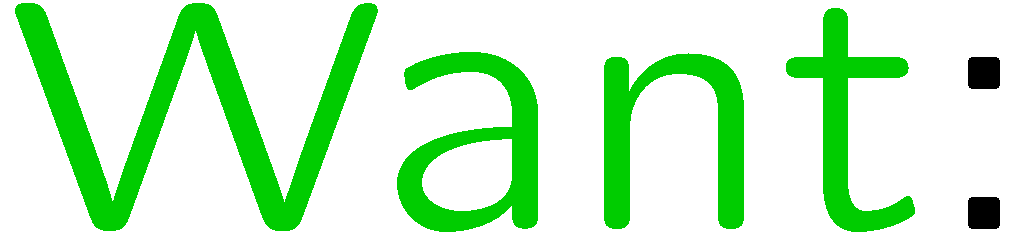 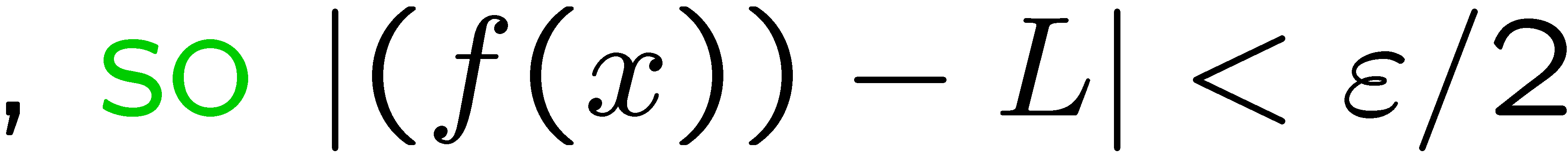 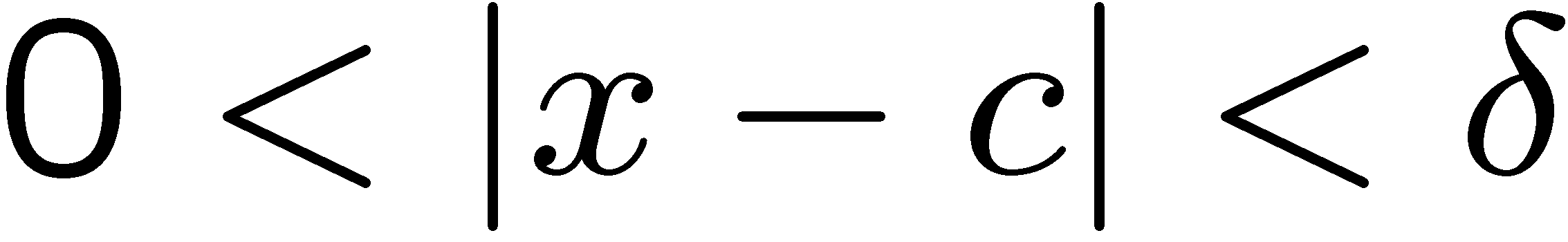 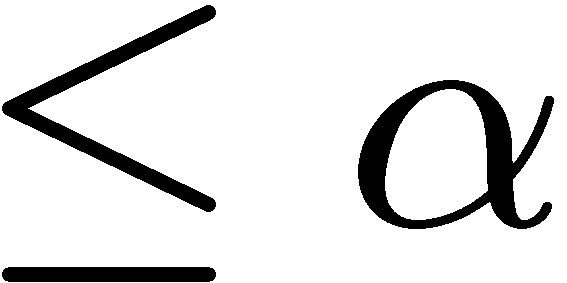 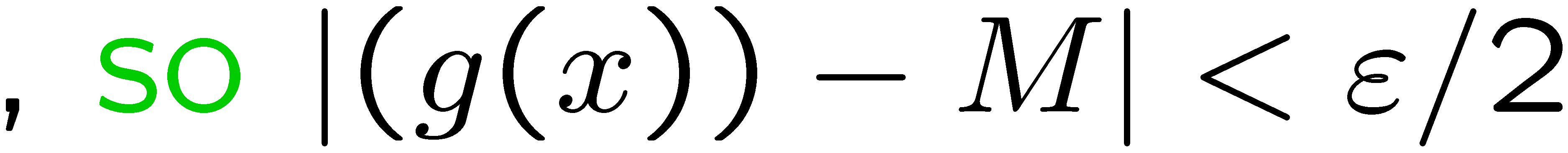 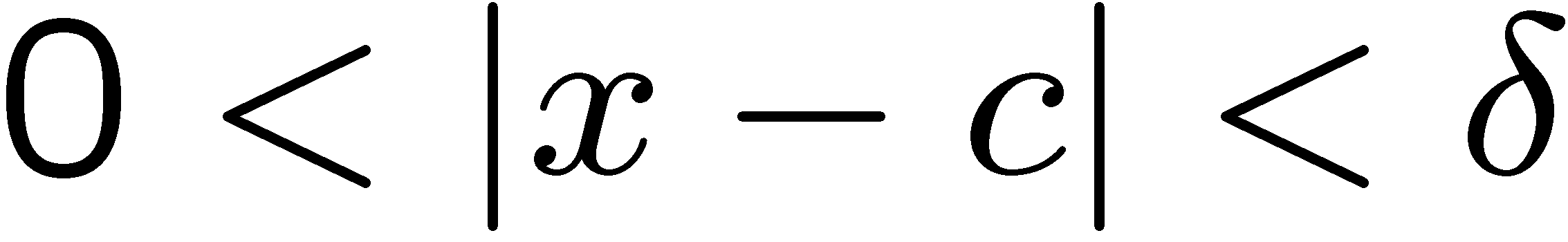 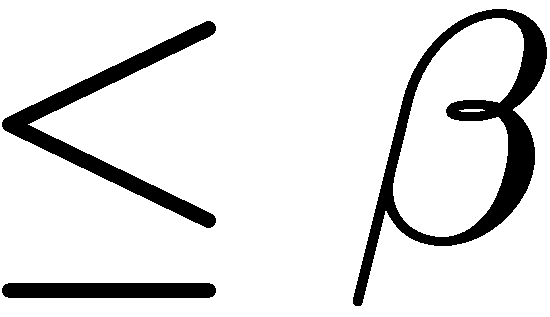 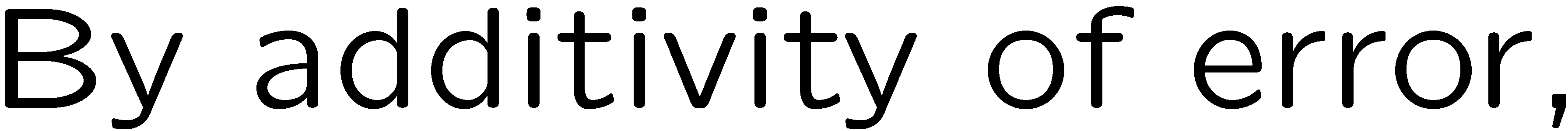 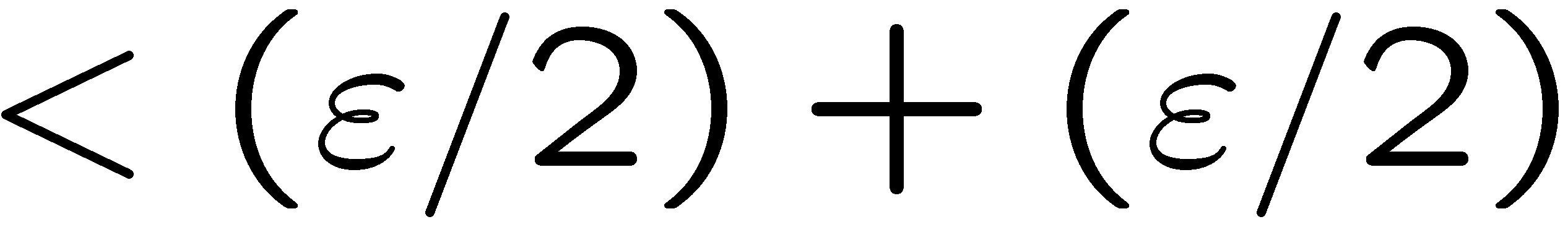 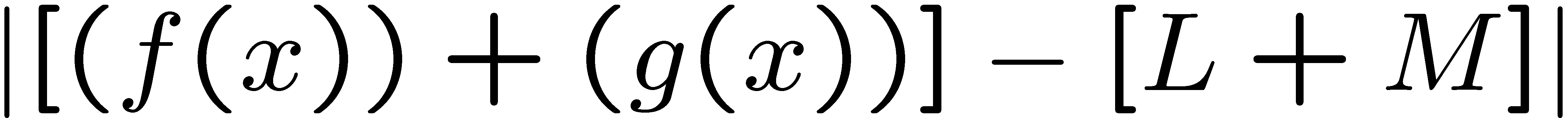 20
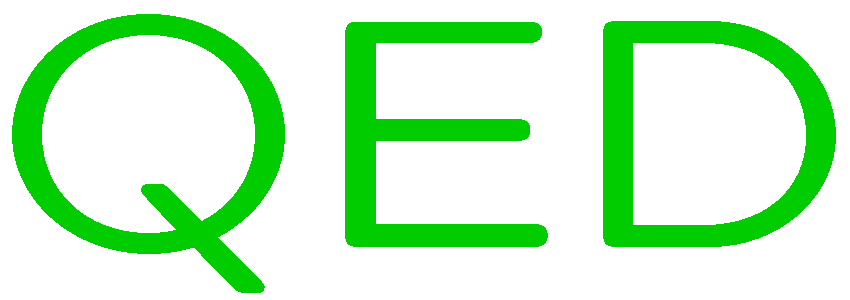 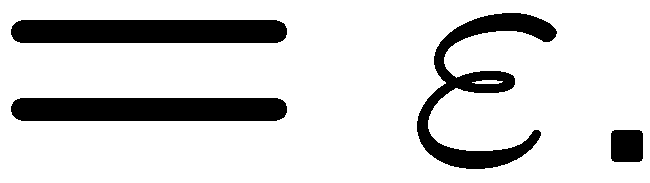 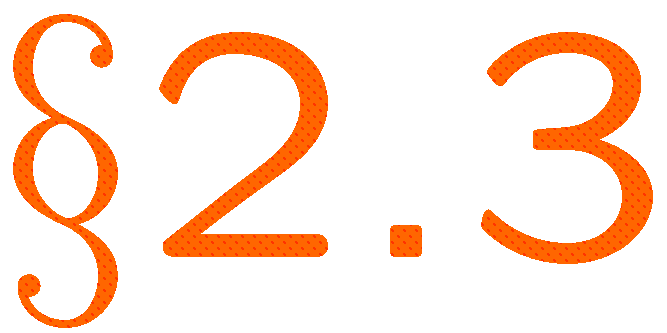